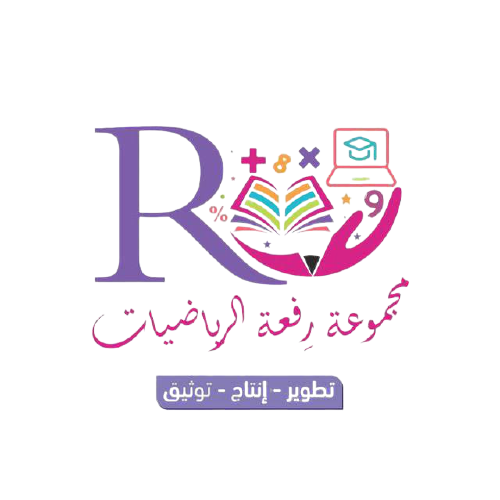 1-٧
إثبات علاقات بين القطع القطع المستقيمة
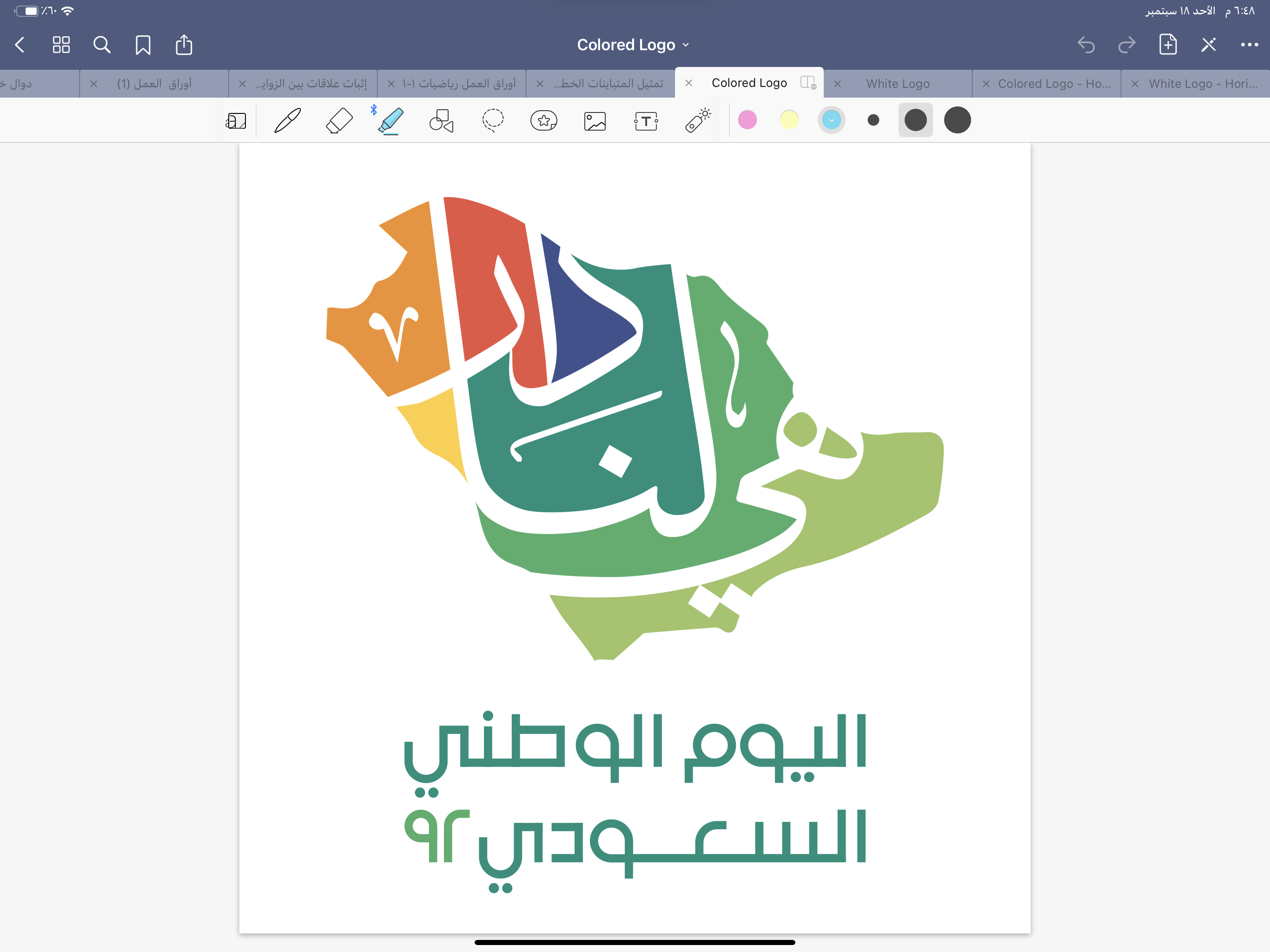 @MarymAlamer
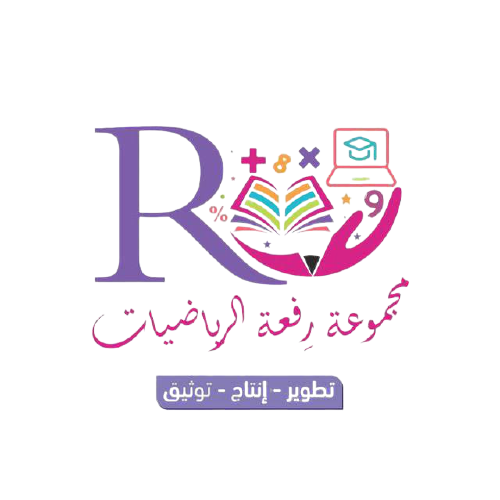 اليوم
الموضوع
إثبات علاقات بين القطع المستقيمة
التاريخ
تعلمنا في الدرس السابق
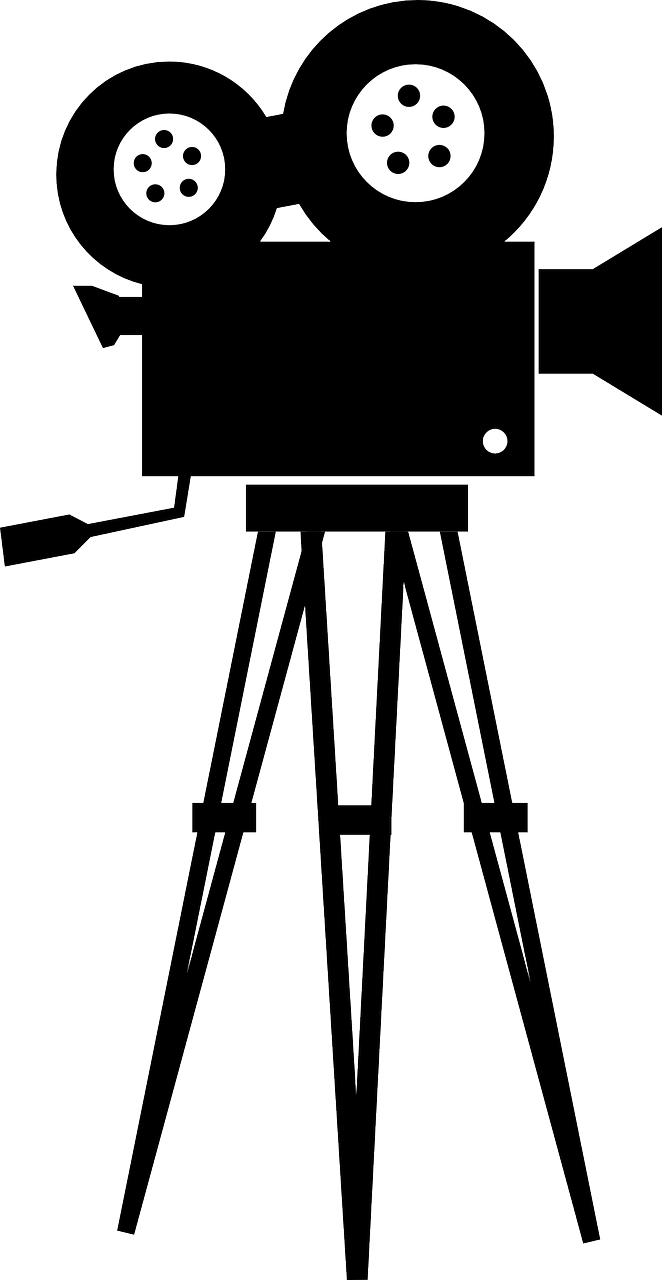 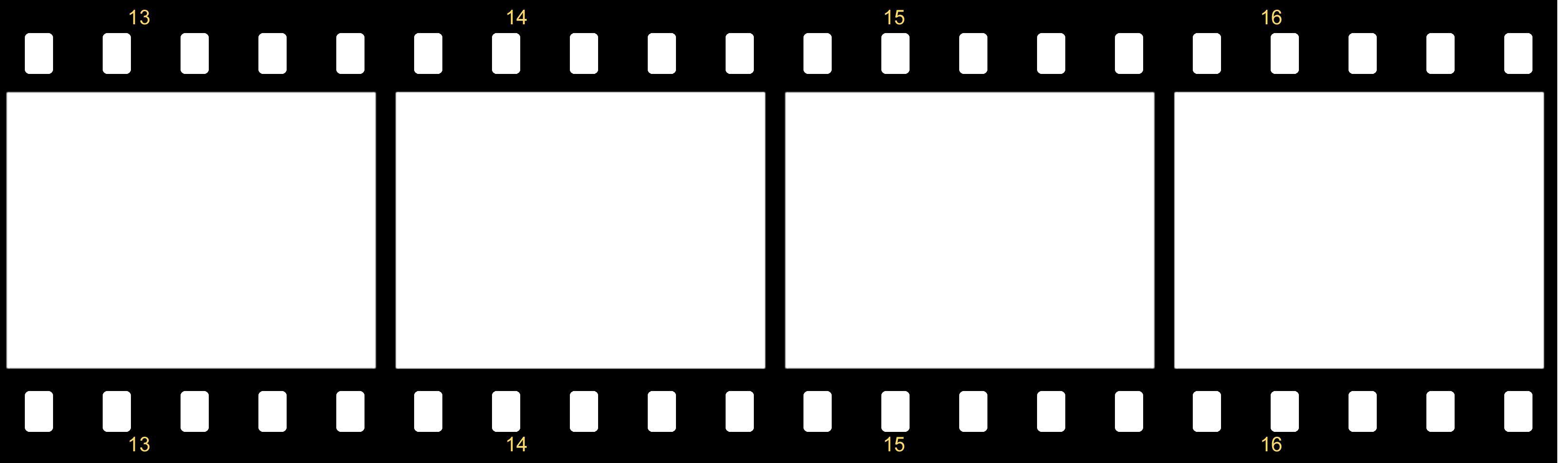 خصائص أطوال القطع المستقيمة وقياسات الزوايا
كتابة برهان ذو عمودين
كتابة برهان هندسي
البرهان الجبري
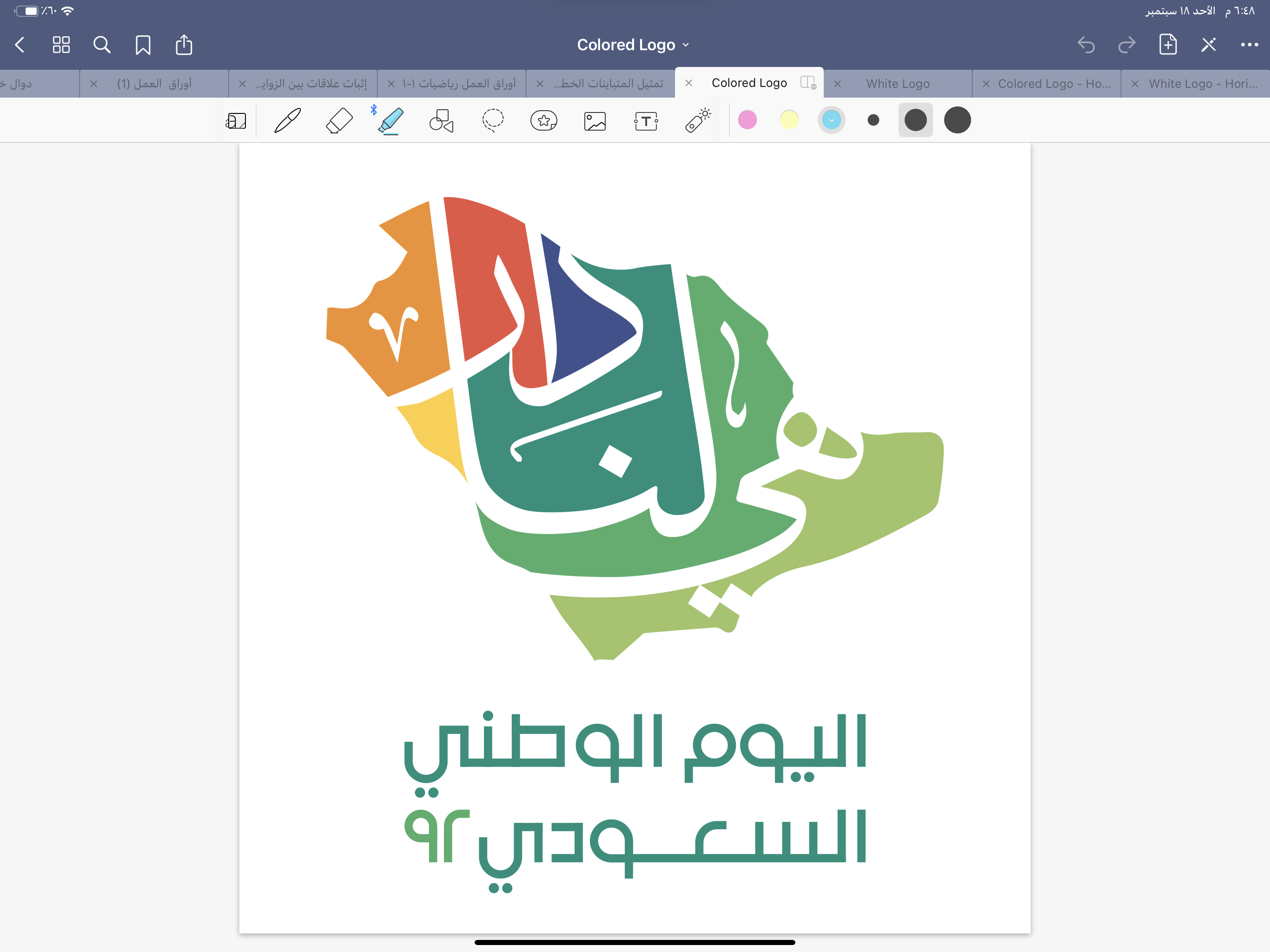 @MarymAlamer
اليوم
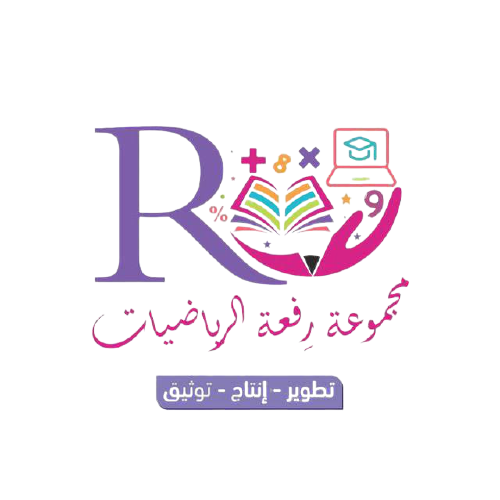 الموضوع
إثبات علاقات بين القطع المستقيمة
التاريخ
سنتعلم اليوم
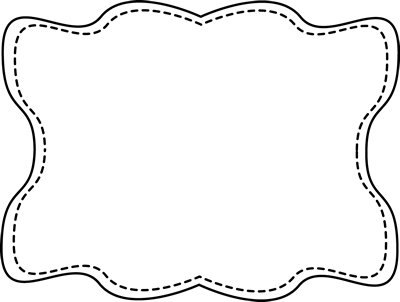 فيما سبق
أكتب براهين تتضمن جمع القطع المستقيمة
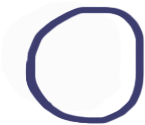 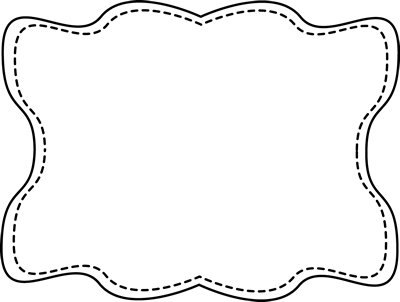 درست كتابة البرهان الجبري والبرهان ذو العمودين
أكتب براهين تتضمن تطابق قطع مستقيمة
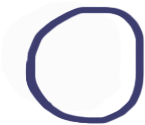 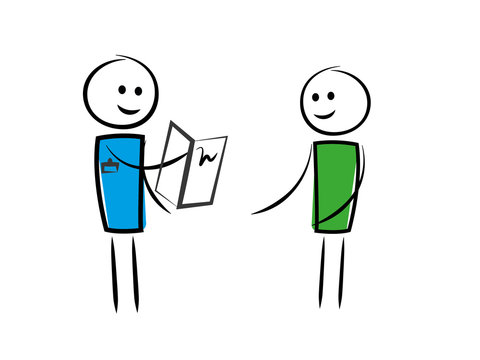 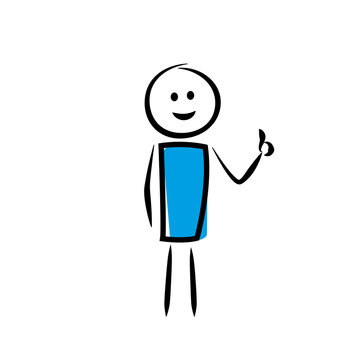 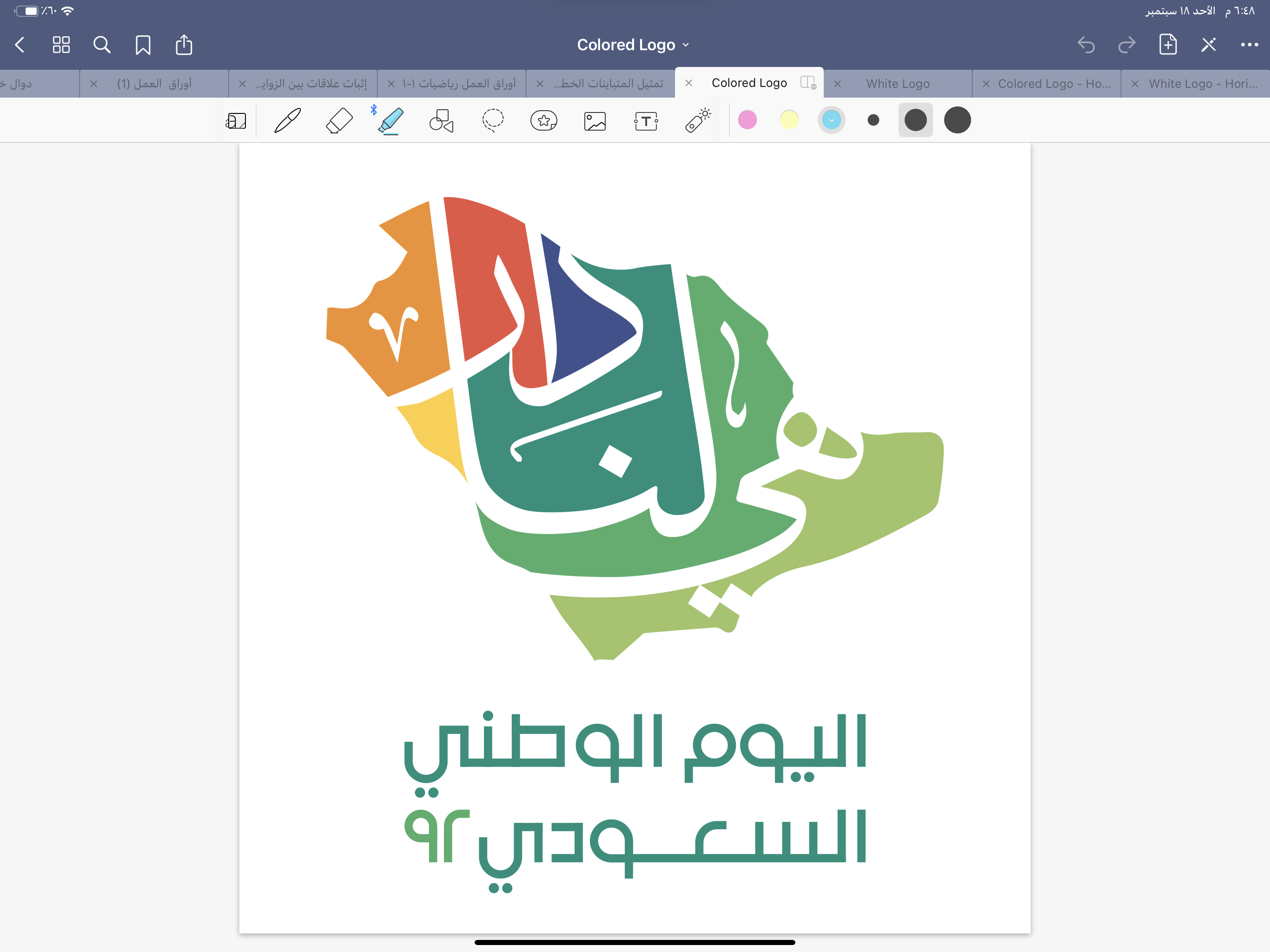 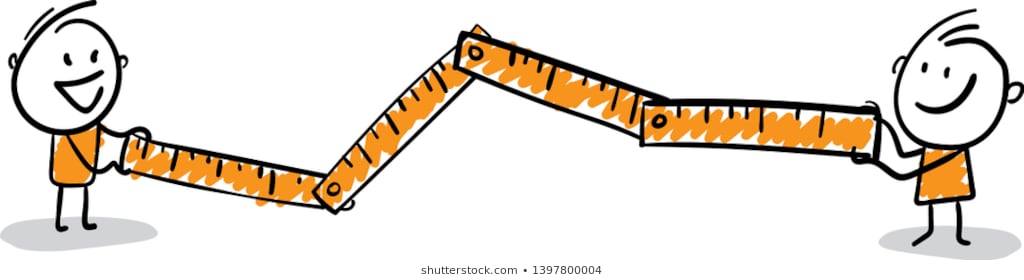 @MarymAlamer
اليوم
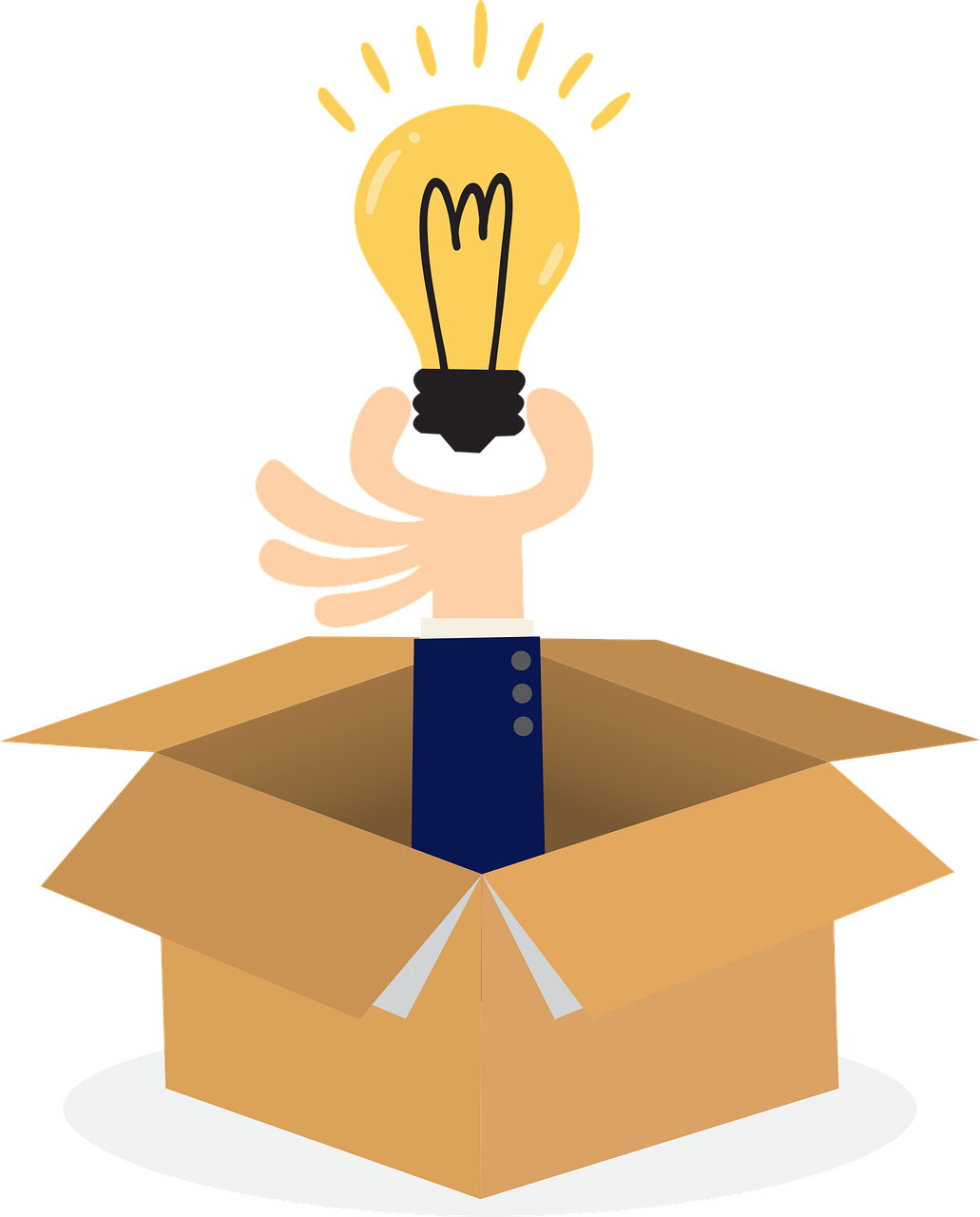 العصف الذهني
لماذا يجب على عبدالله قياس القماش بهذه الطريقة ؟
صف كيف أن قياس 100cm ثم 25cm يعطي طول 125 cm
الموضوع
إثبات علاقات بين القطع المستقيمة
التاريخ
لماذا ؟
أهداف الدرس
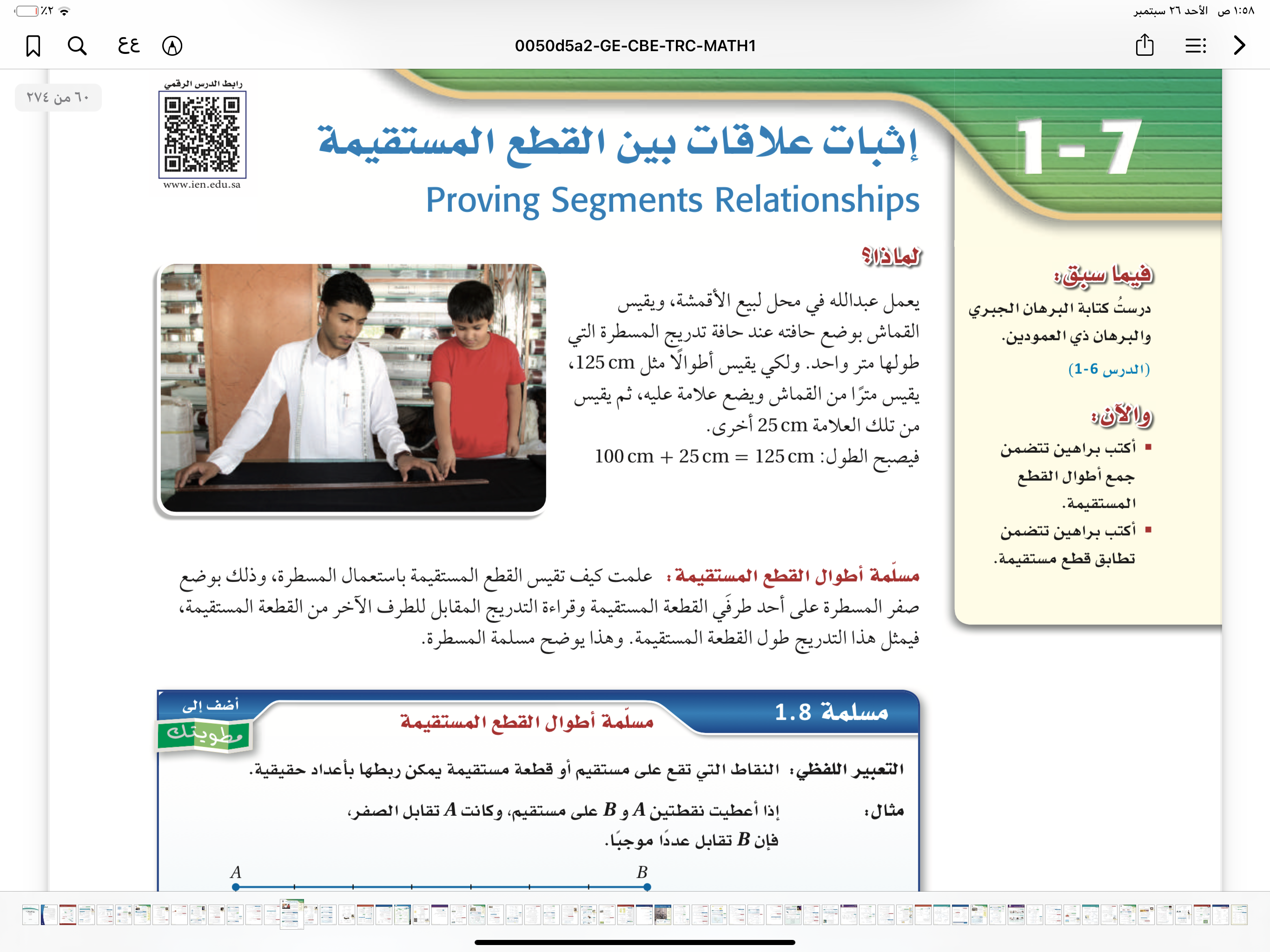 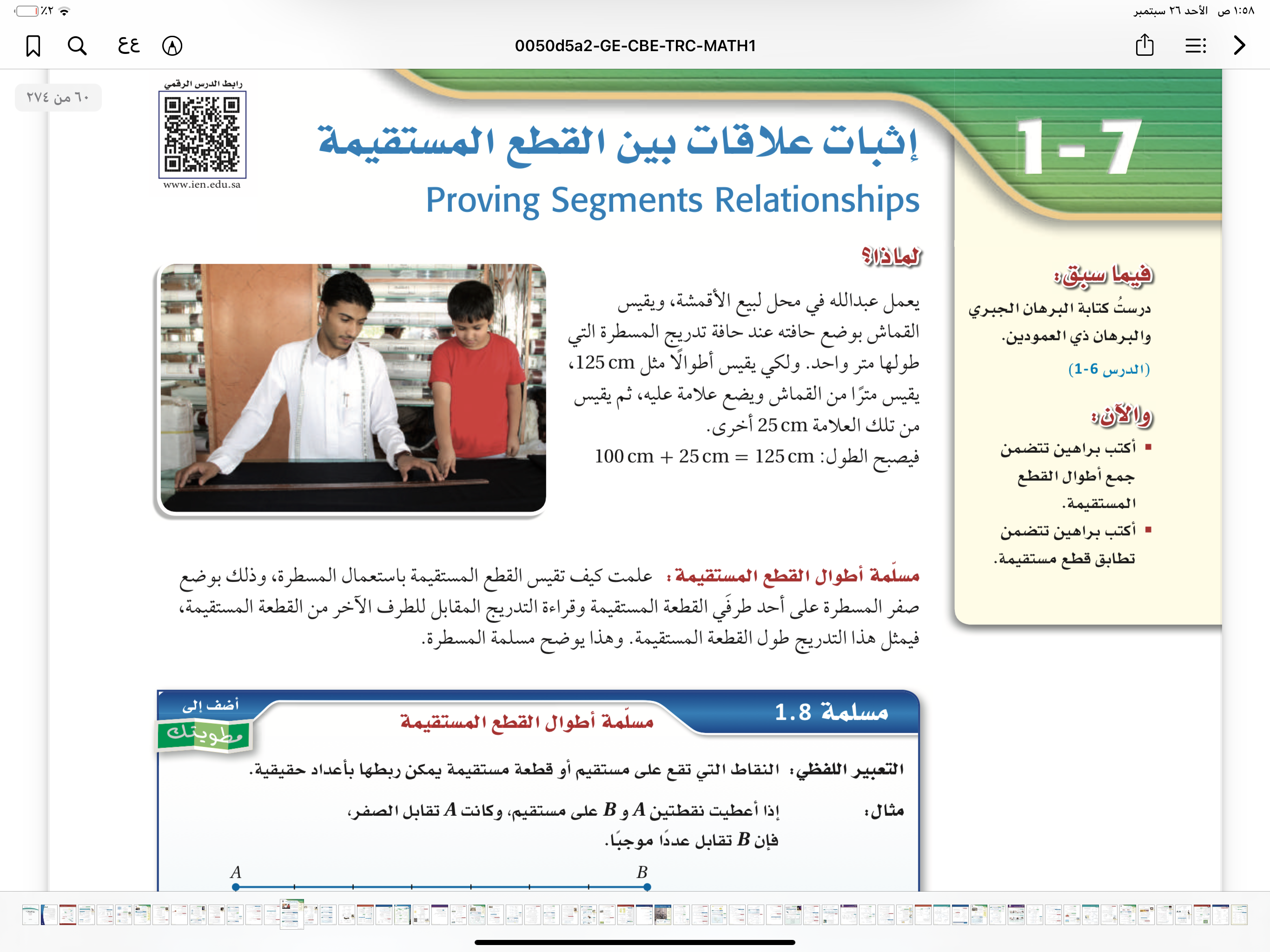 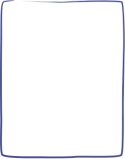 أكتب براهين تتضمن جمع القطع المستقيمة
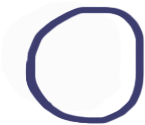 أكتب براهين تتضمن تطابق قطع مستقيمة
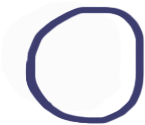 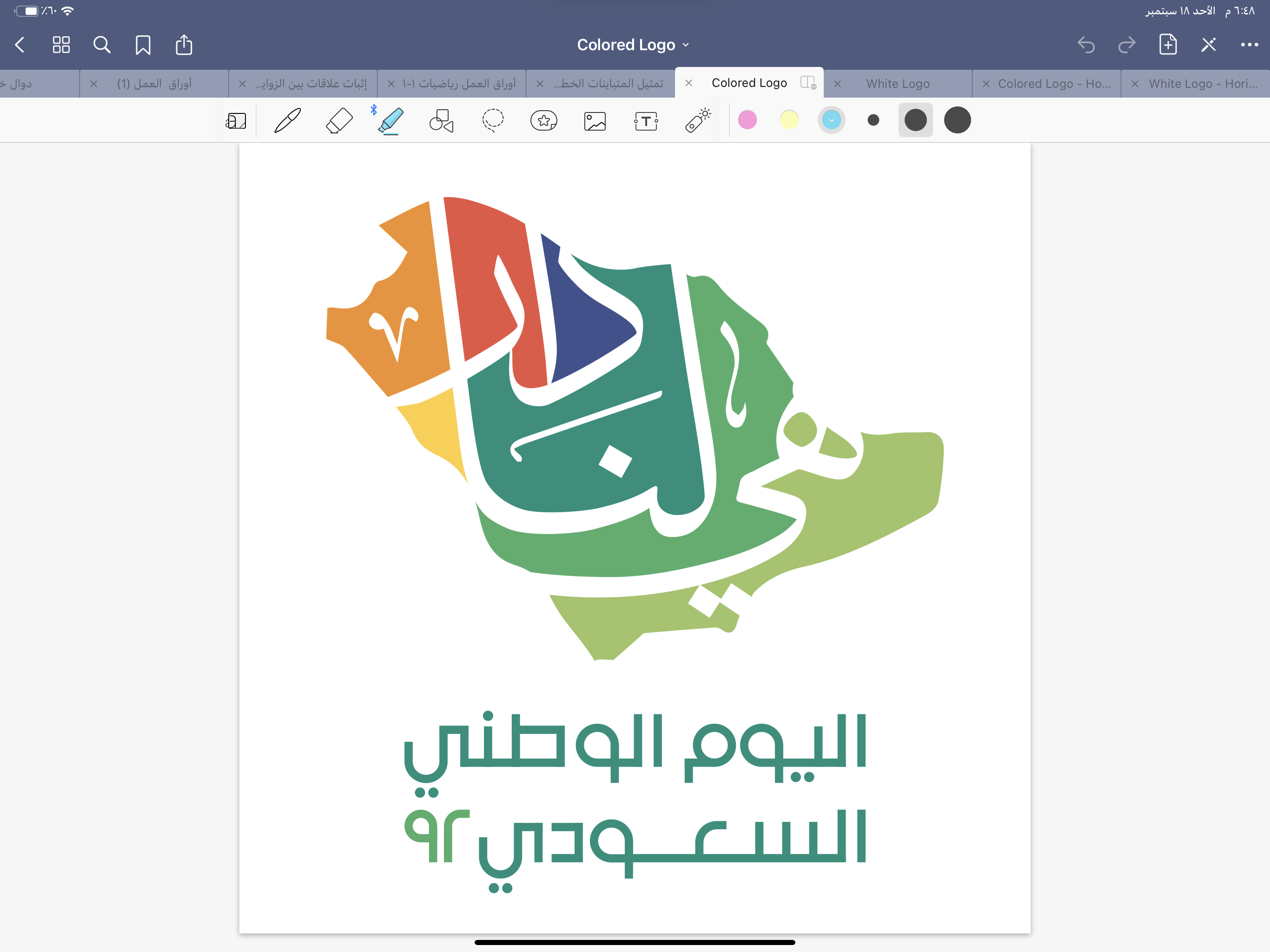 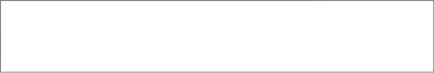 اليوم
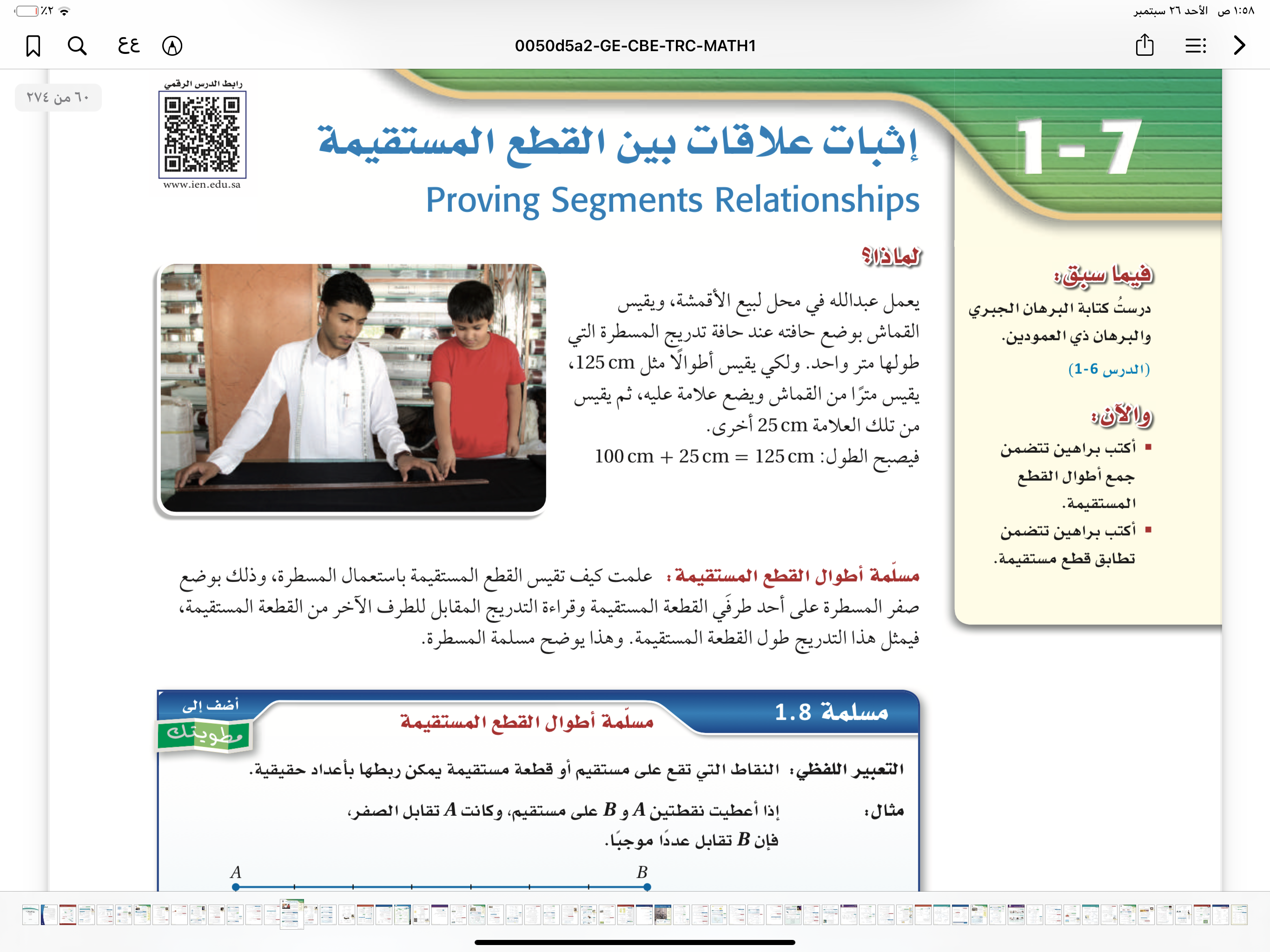 الموضوع
إثبات علاقات بين القطع المستقيمة
مسلمة أطوال القطع المستقيمة
التاريخ
أهداف الدرس
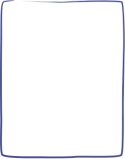 أكتب براهين تتضمن جمع القطع المستقيمة
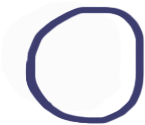 مسلمة 1-8
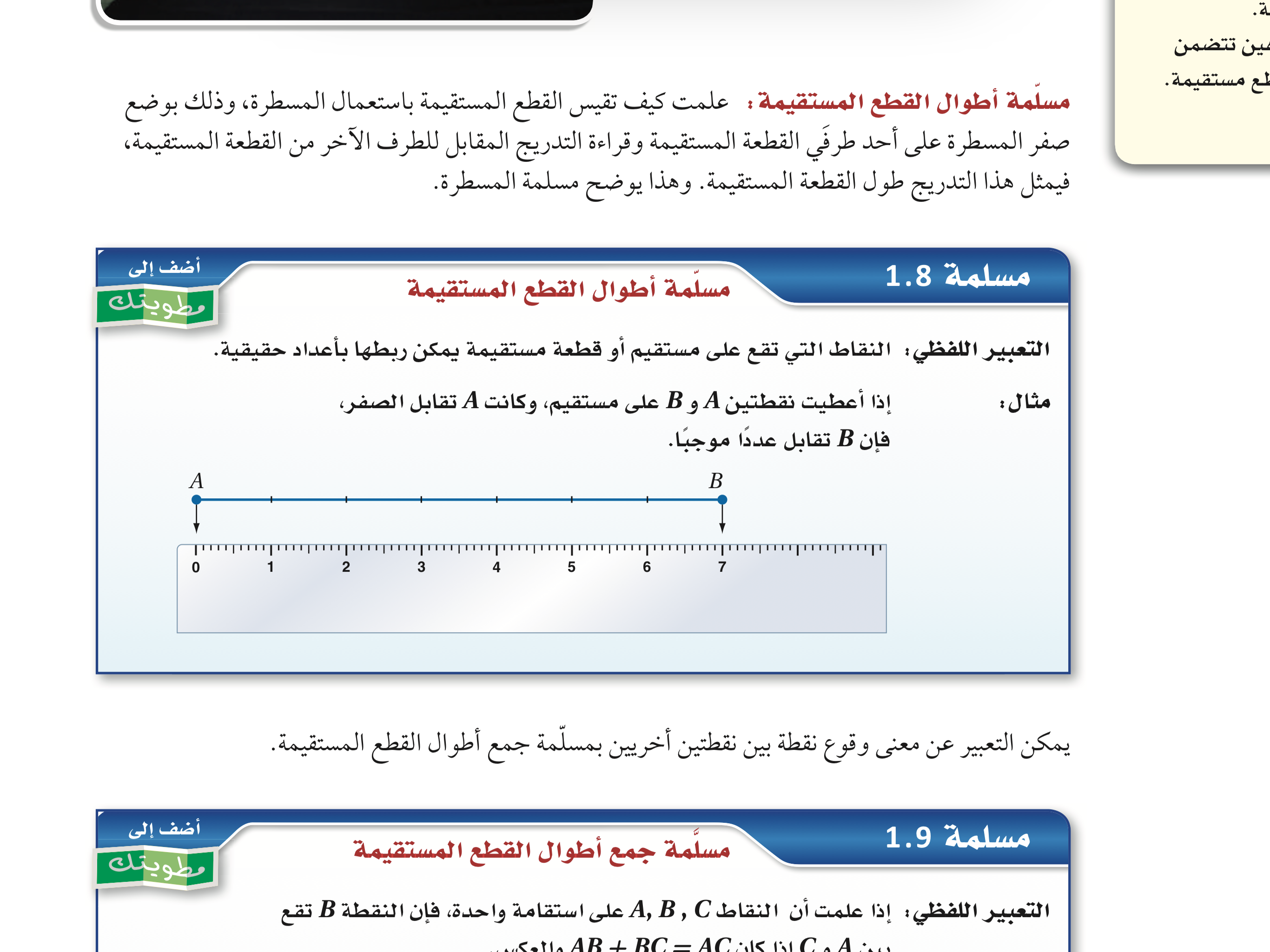 أكتب براهين تتضمن تطابق قطع مستقيمة
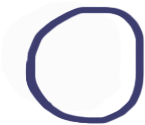 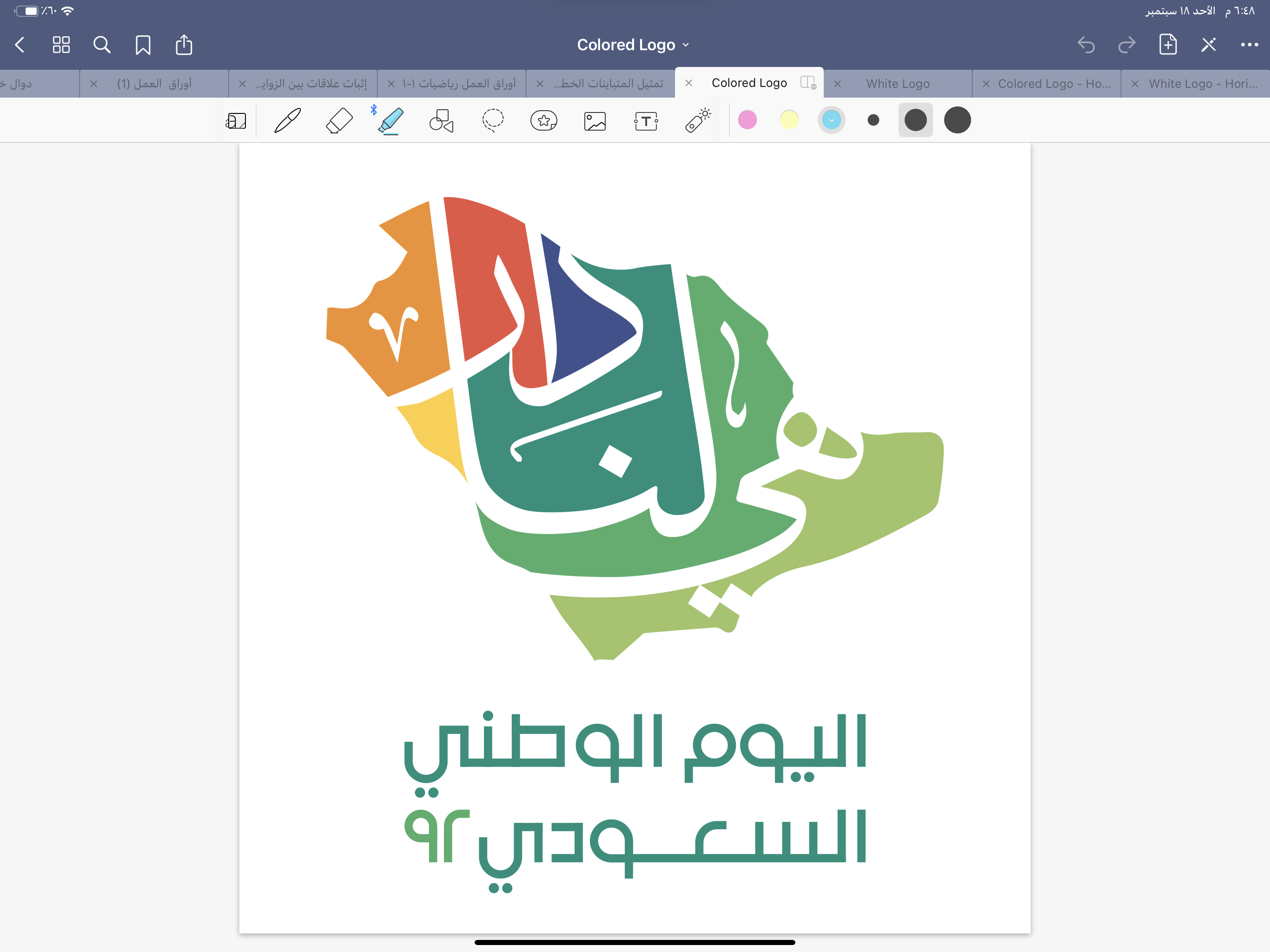 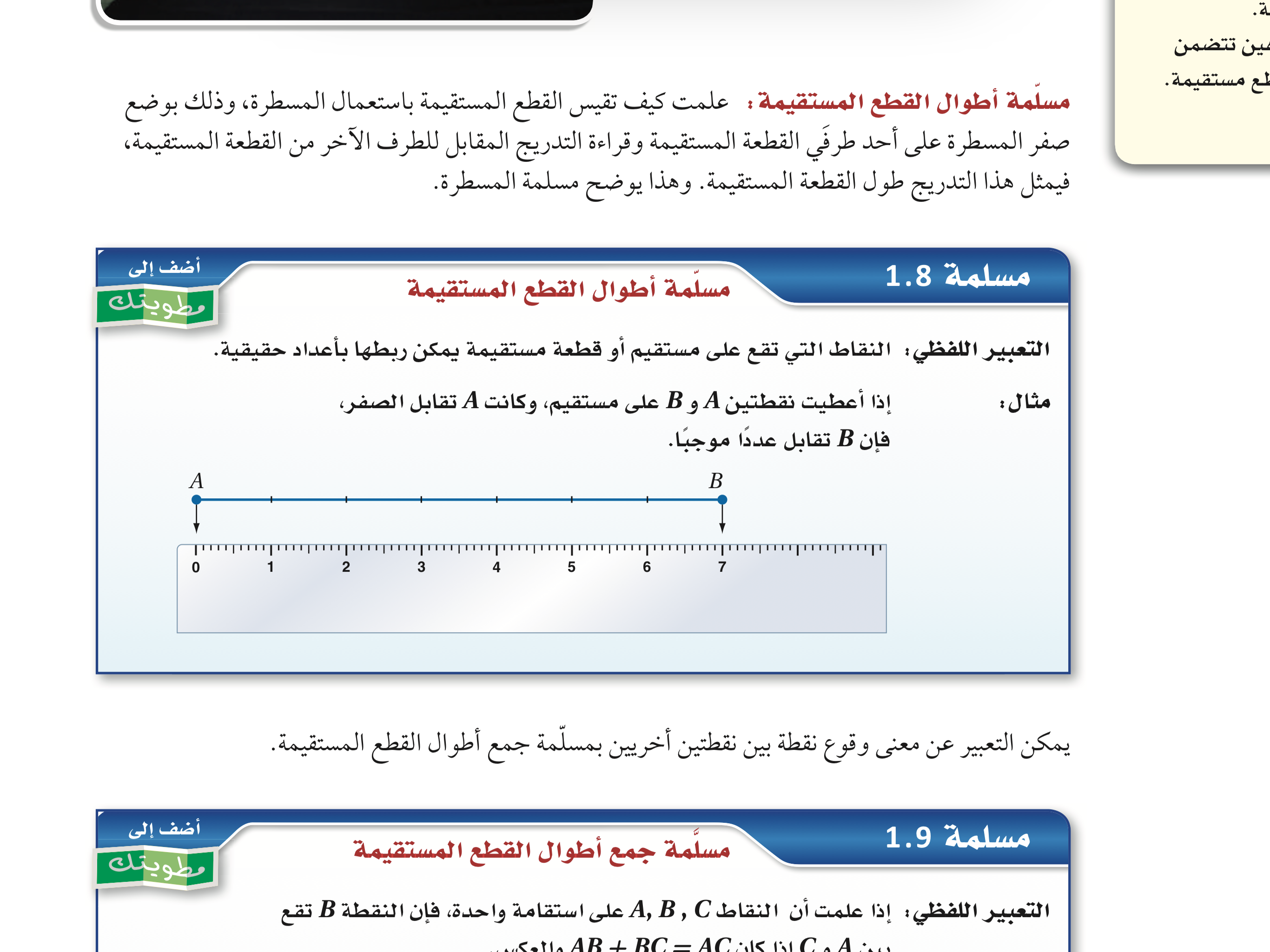 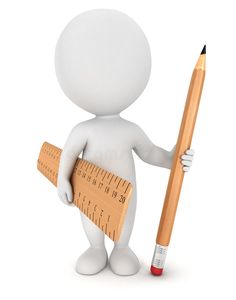 اليوم
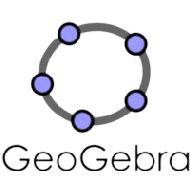 الموضوع
إثبات علاقات بين القطع المستقيمة
مسلمة جمع أطوال القطع المستقيمة
التاريخ
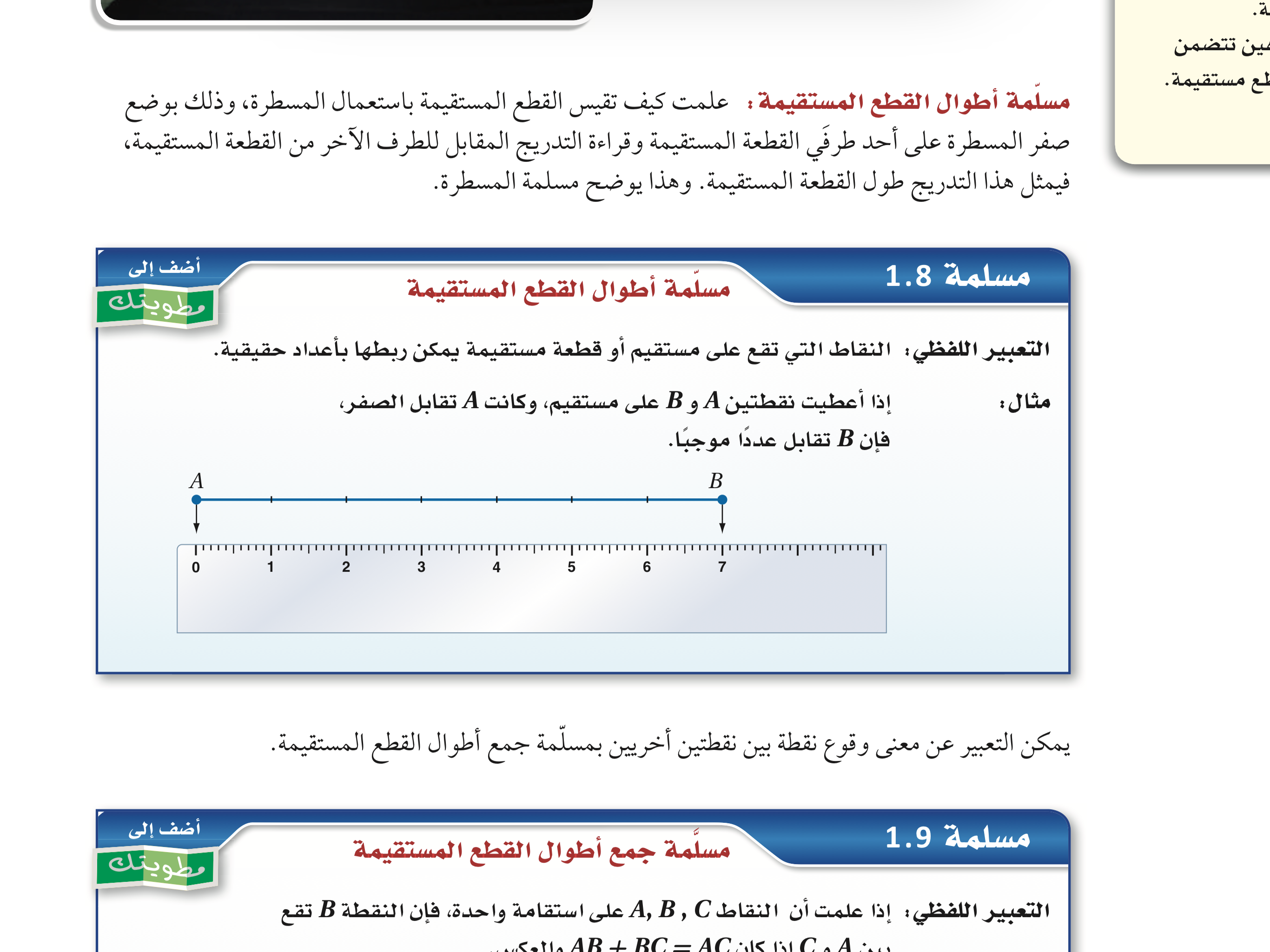 أهداف الدرس
مسلمة 1-9
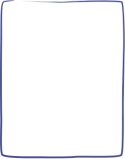 أكتب براهين تتضمن جمع القطع المستقيمة
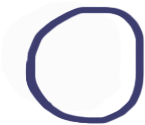 أكتب براهين تتضمن تطابق قطع مستقيمة
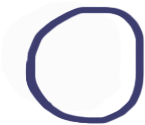 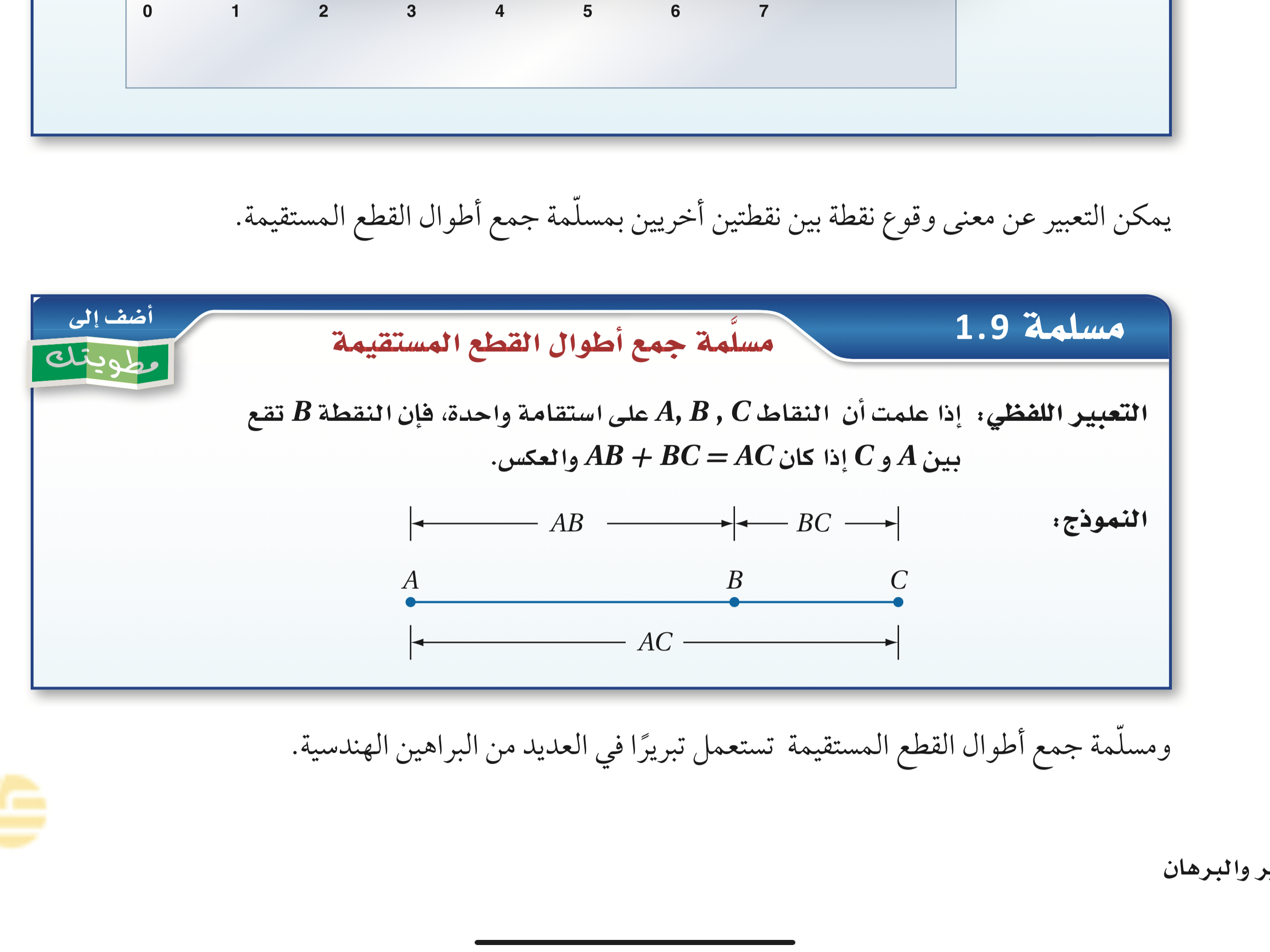 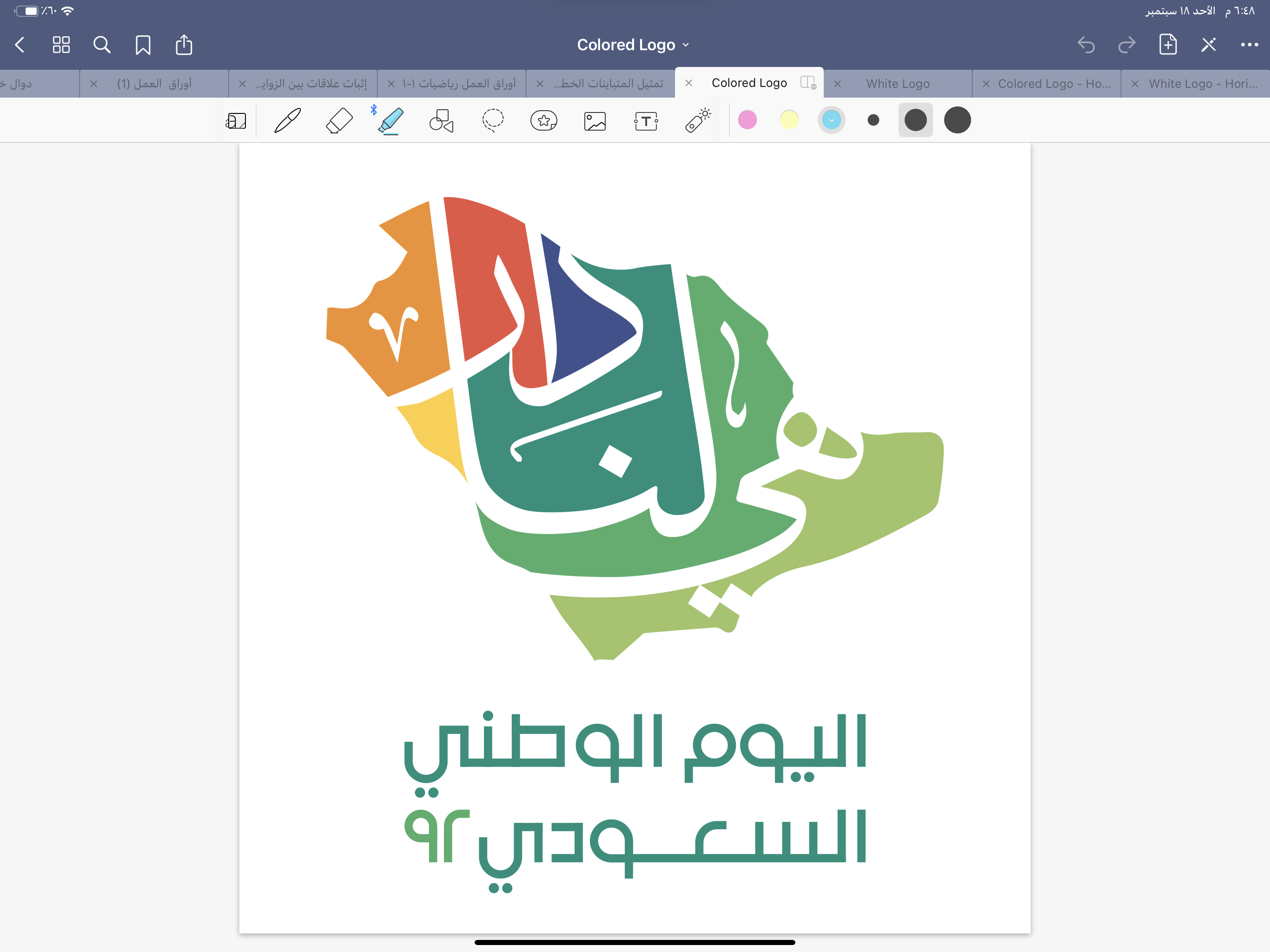 @MarymAlamer
اليوم
الموضوع
إثبات علاقات بين القطع المستقيمة
التاريخ
صفحة 61
استعمال مسلمة جمع أطوال القطع المستقيمة
أهداف الدرس
مثال١
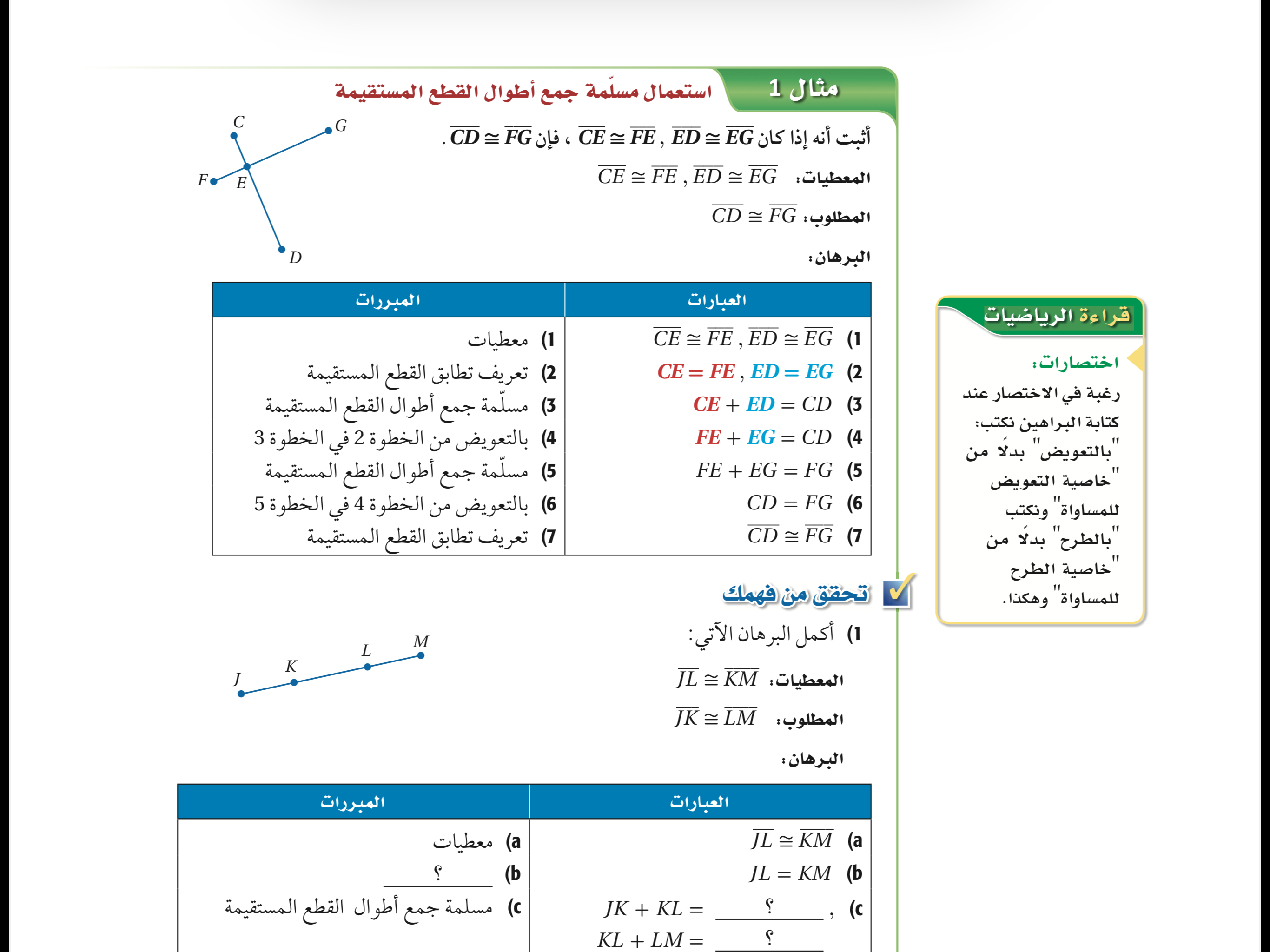 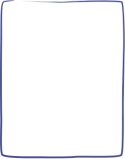 أكتب براهين تتضمن جمع القطع المستقيمة
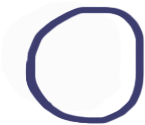 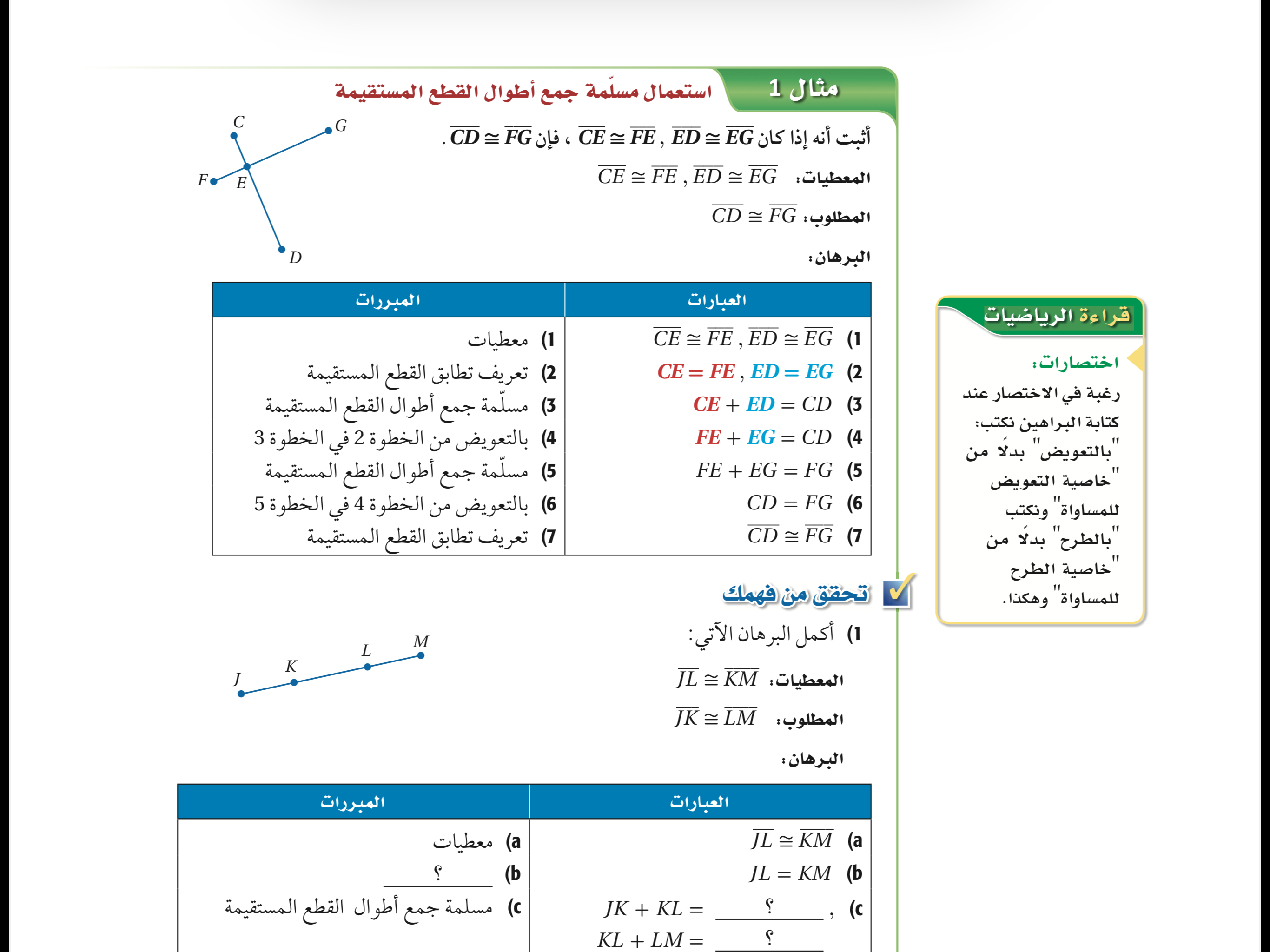 أكتب براهين تتضمن تطابق قطع مستقيمة
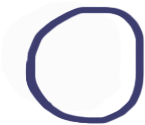 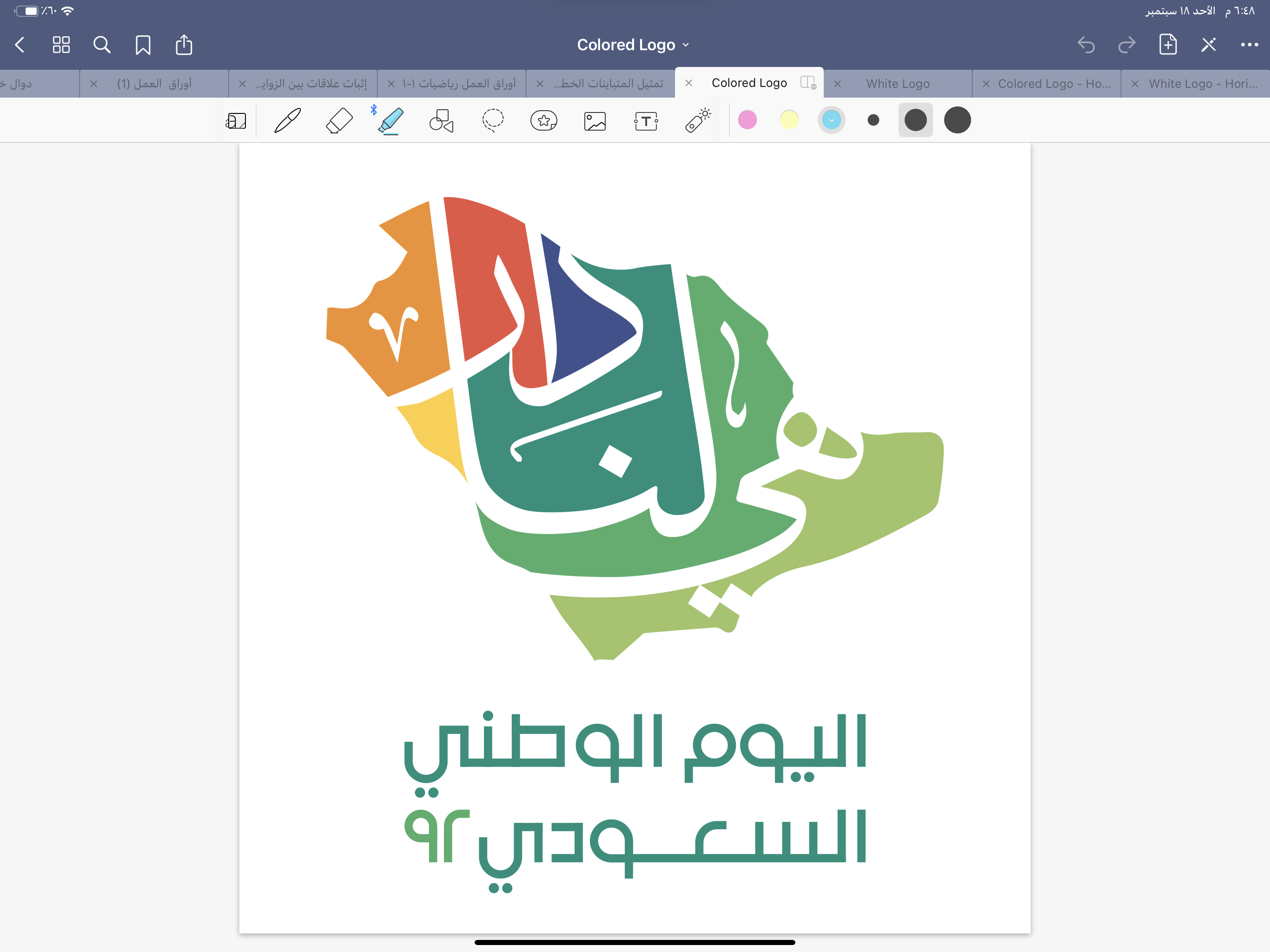 @MarymAlamer
فجوة المعلومات
اليوم
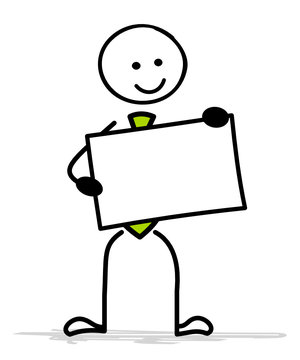 الموضوع
إثبات علاقات بين القطع المستقيمة
التاريخ
صفحة 61
تحقق من فهمك 1
أهداف الدرس
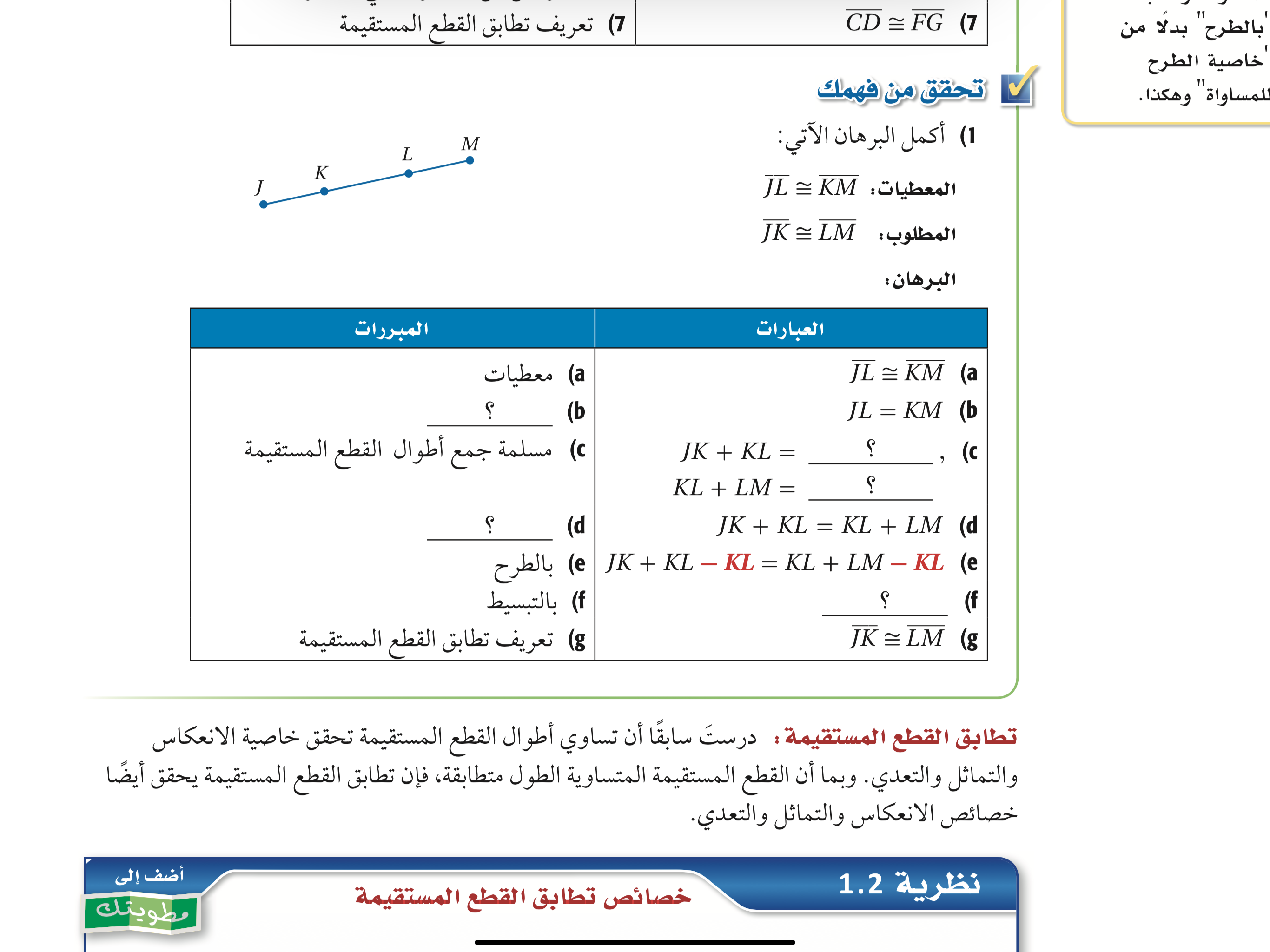 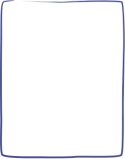 أكتب براهين تتضمن جمع القطع المستقيمة
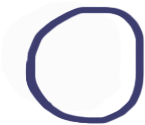 أكتب براهين تتضمن تطابق قطع مستقيمة
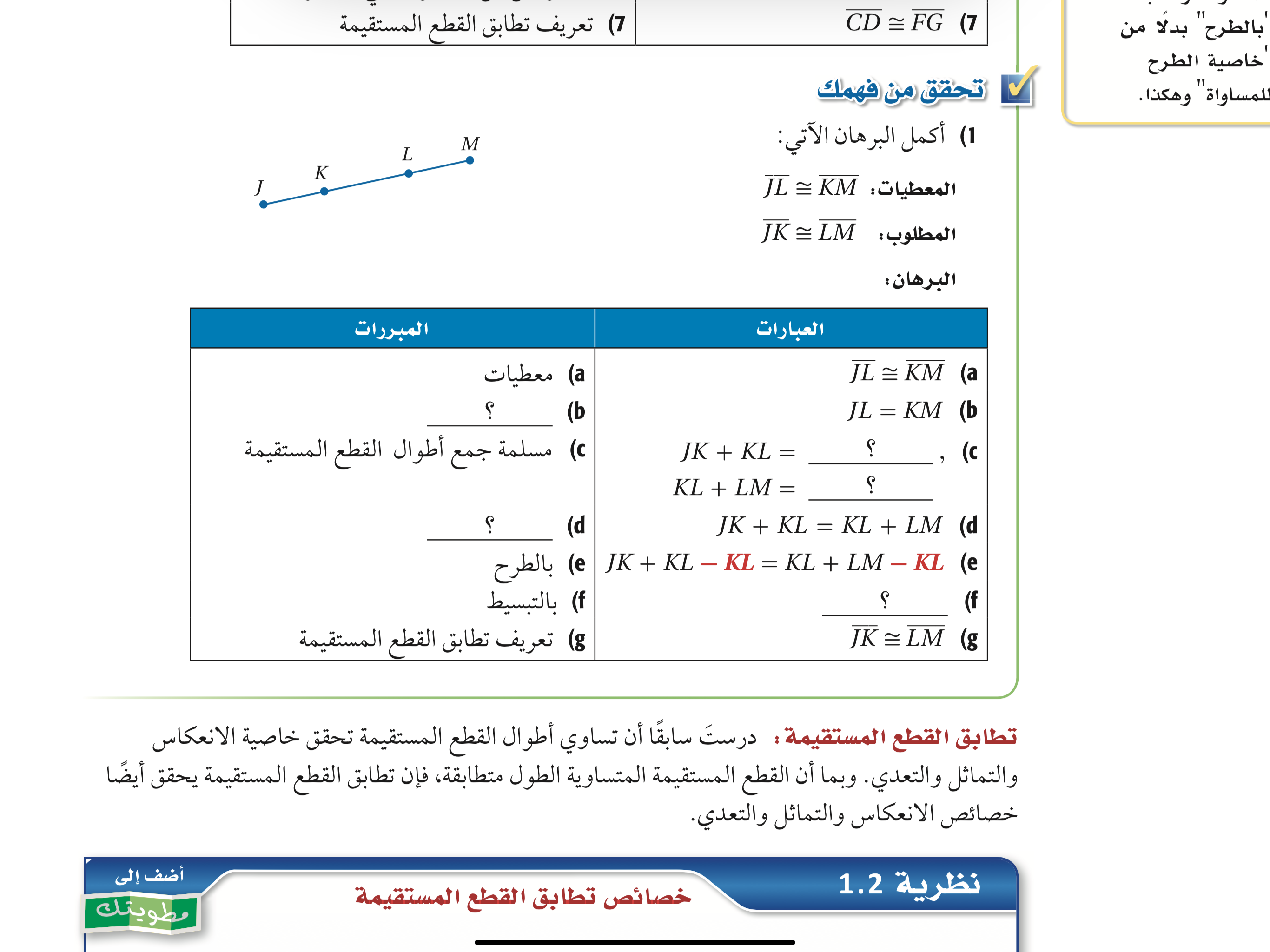 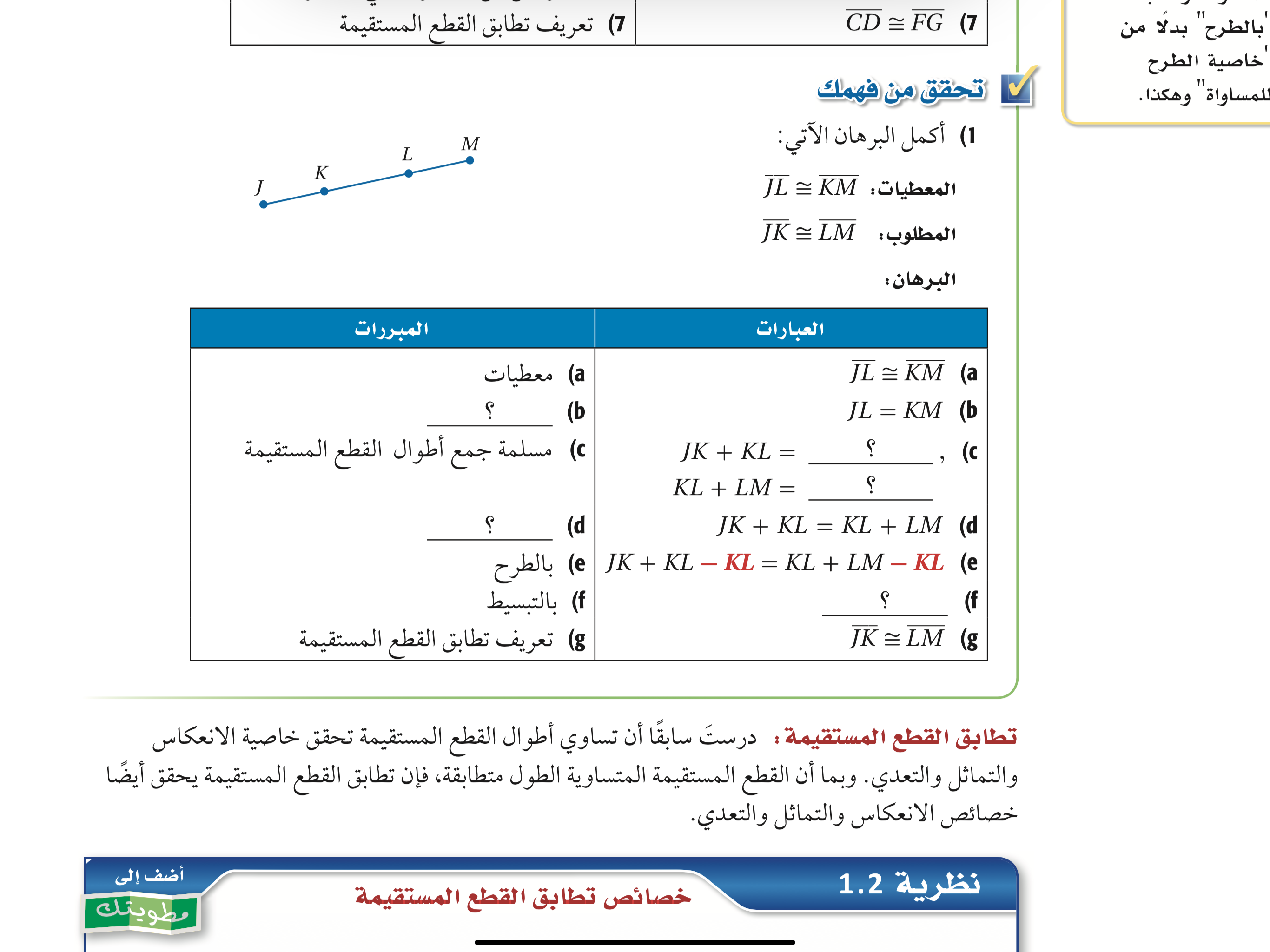 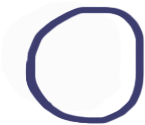 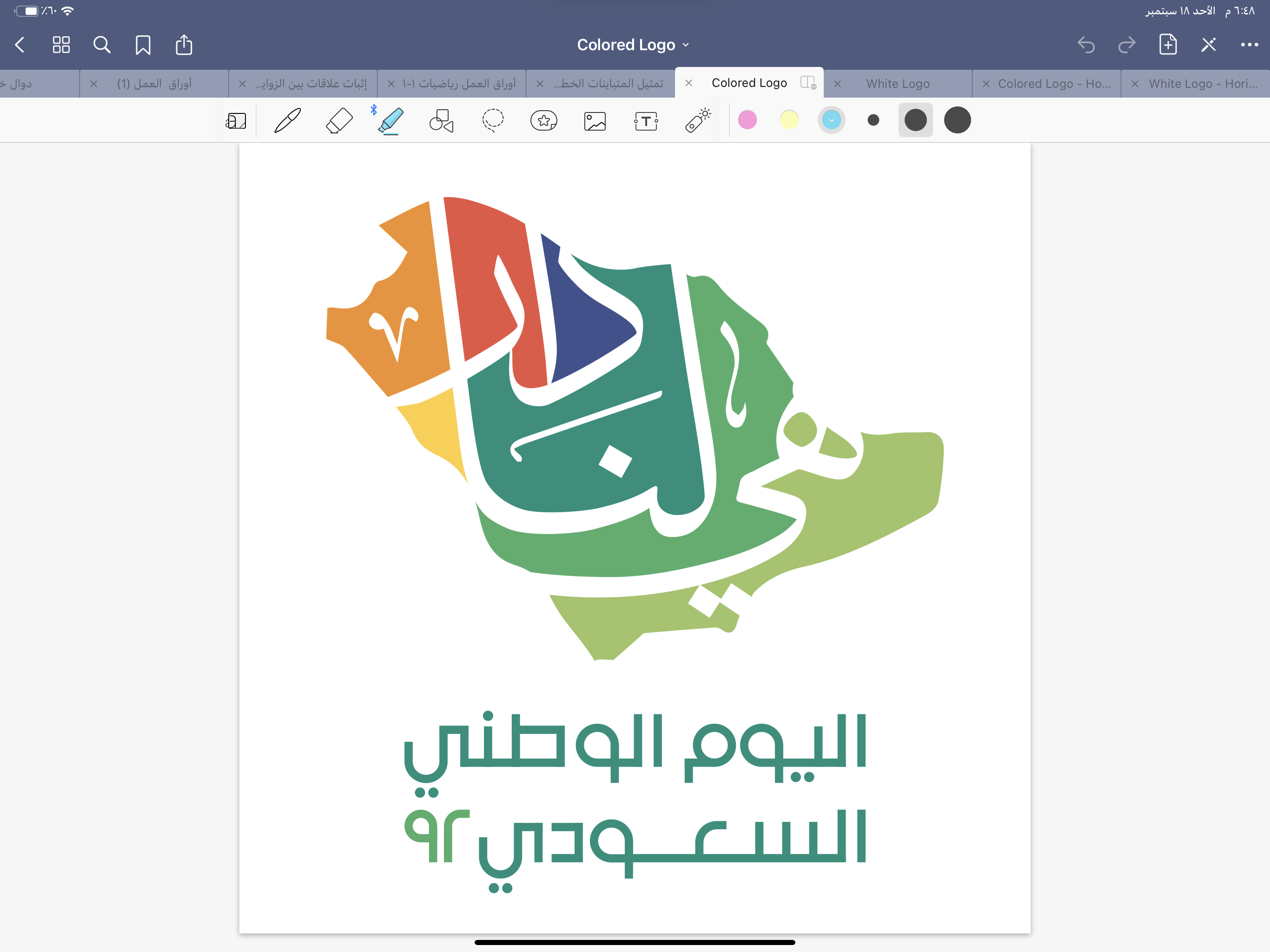 @MarymAlamer
فجوة المعلومات
اليوم
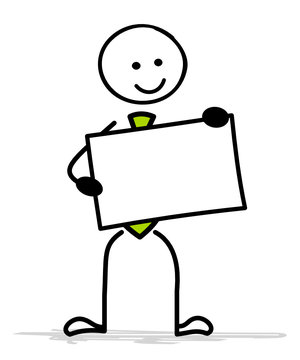 الموضوع
إثبات علاقات بين القطع المستقيمة
التاريخ
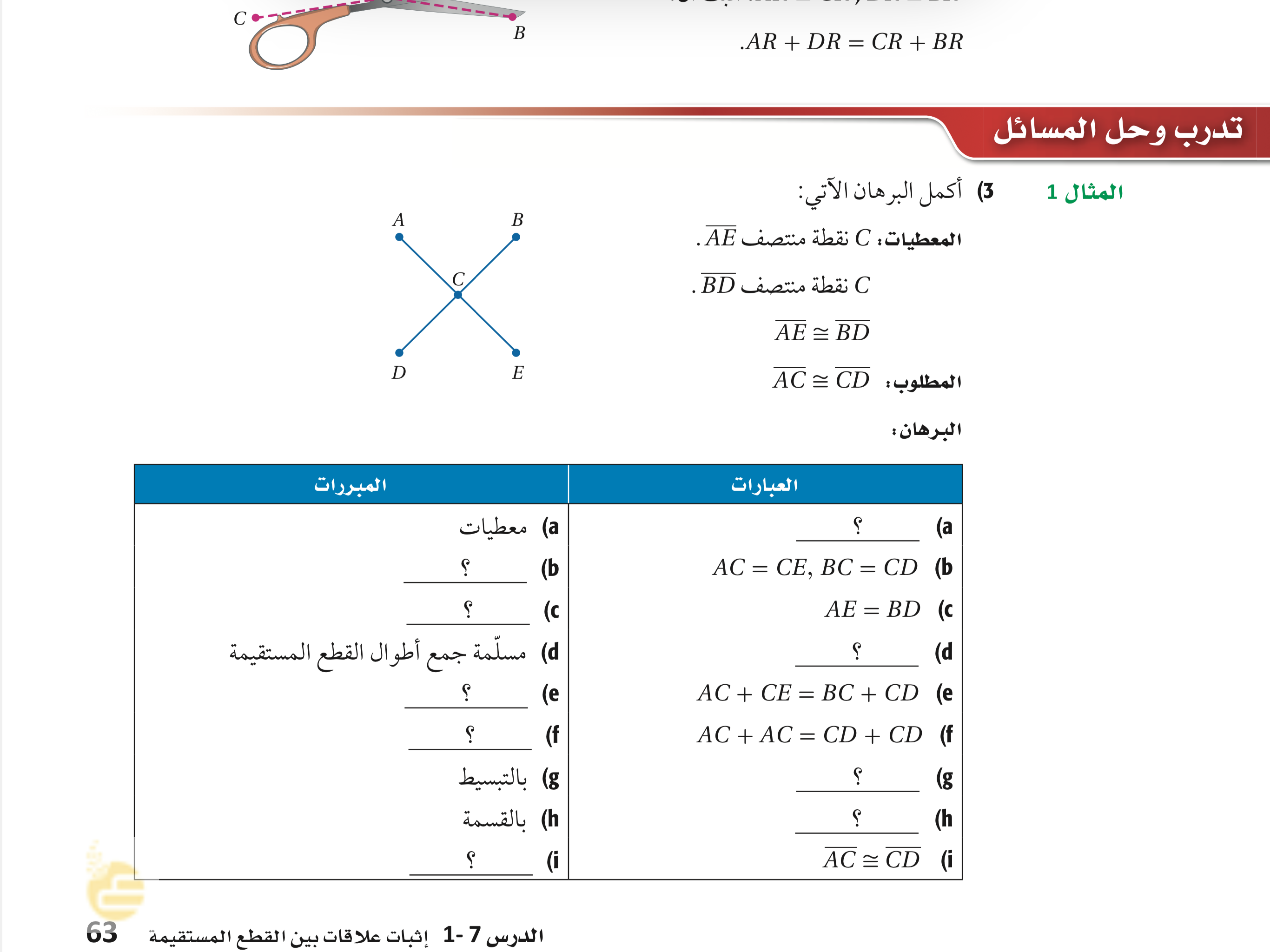 تدرب وحل المسائل
أهداف الدرس
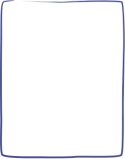 أكتب براهين تتضمن جمع القطع المستقيمة
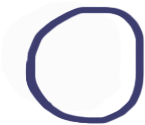 أكتب براهين تتضمن تطابق قطع مستقيمة
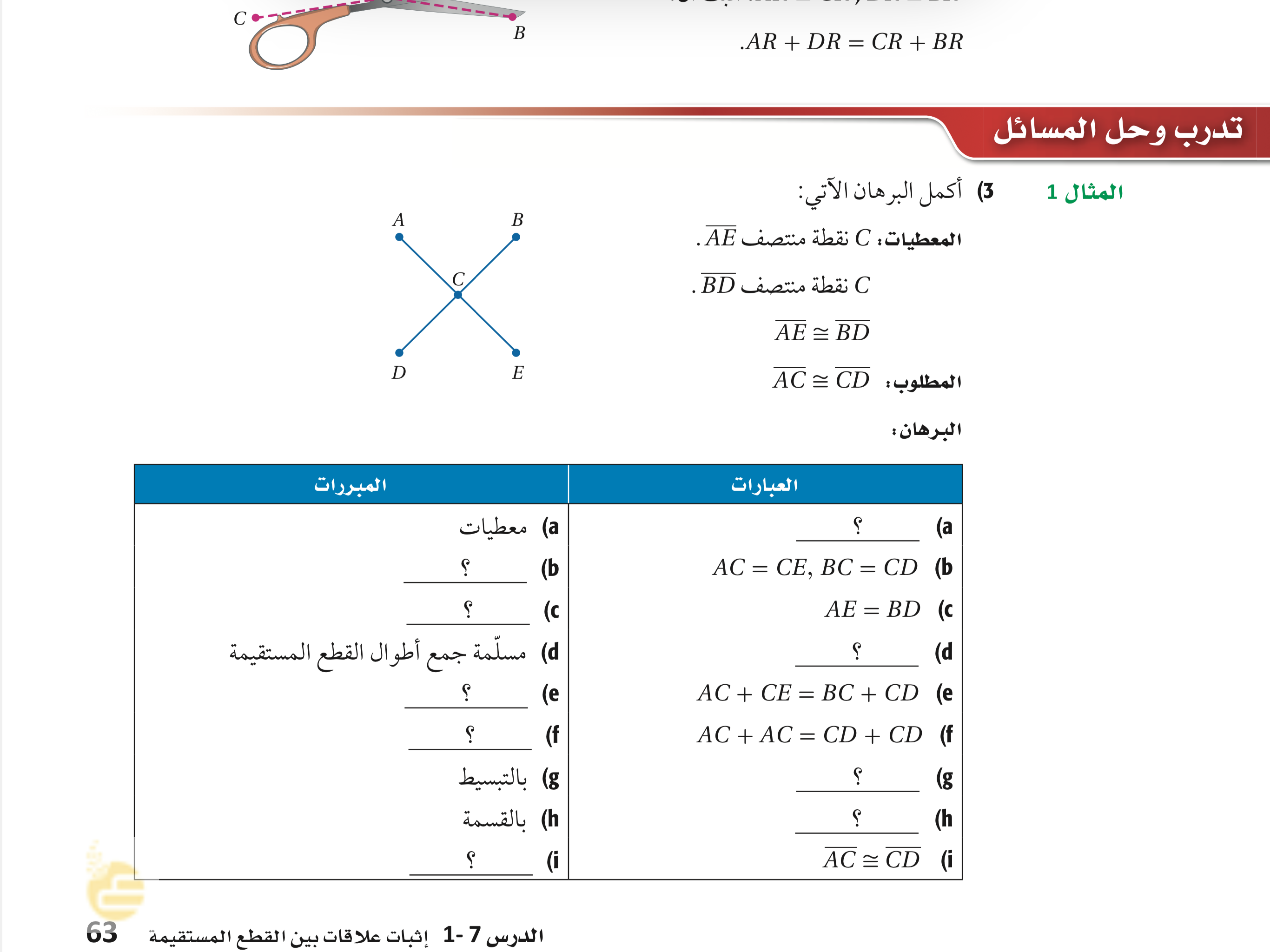 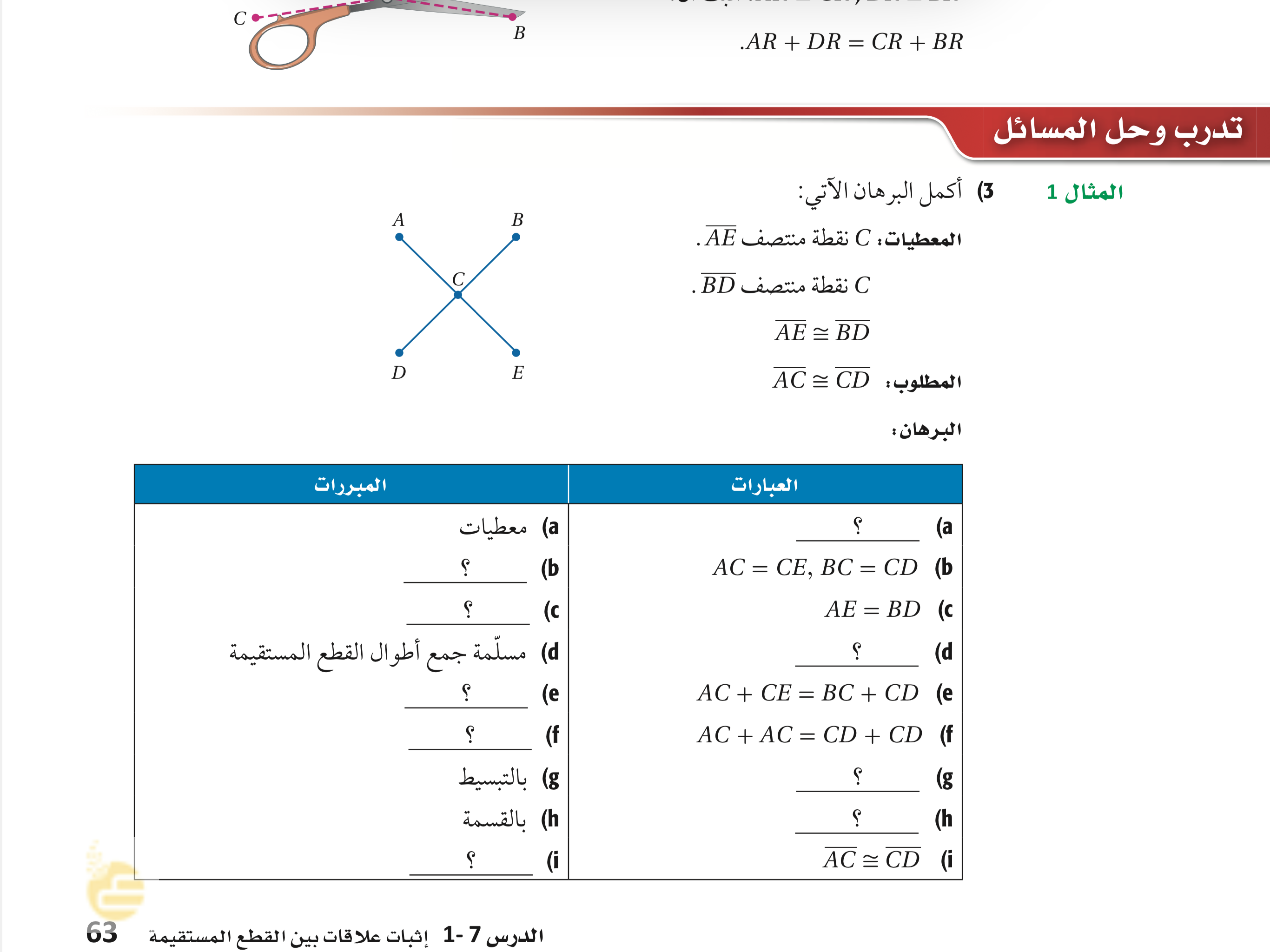 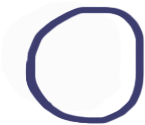 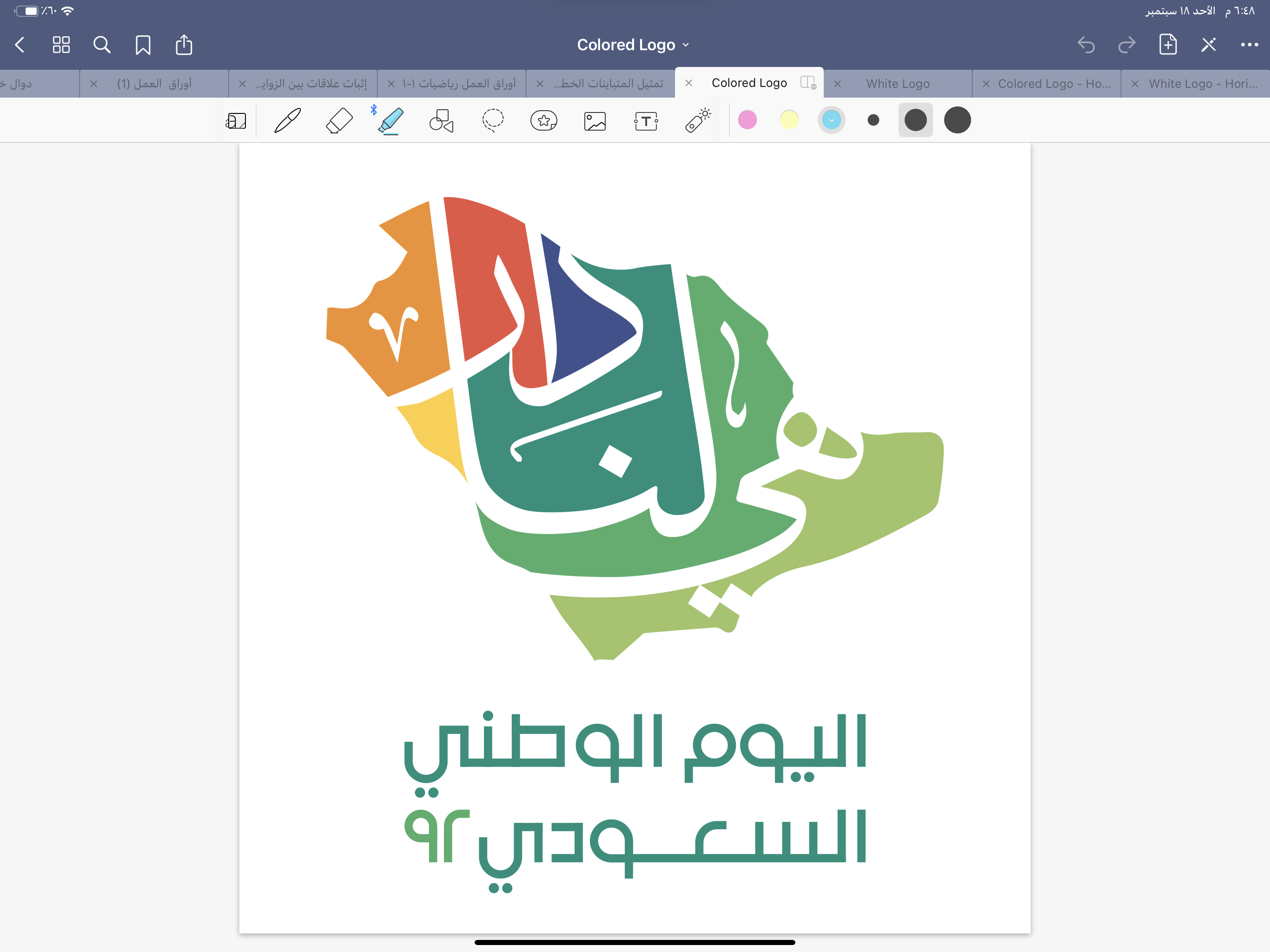 @MarymAlamer
اليوم
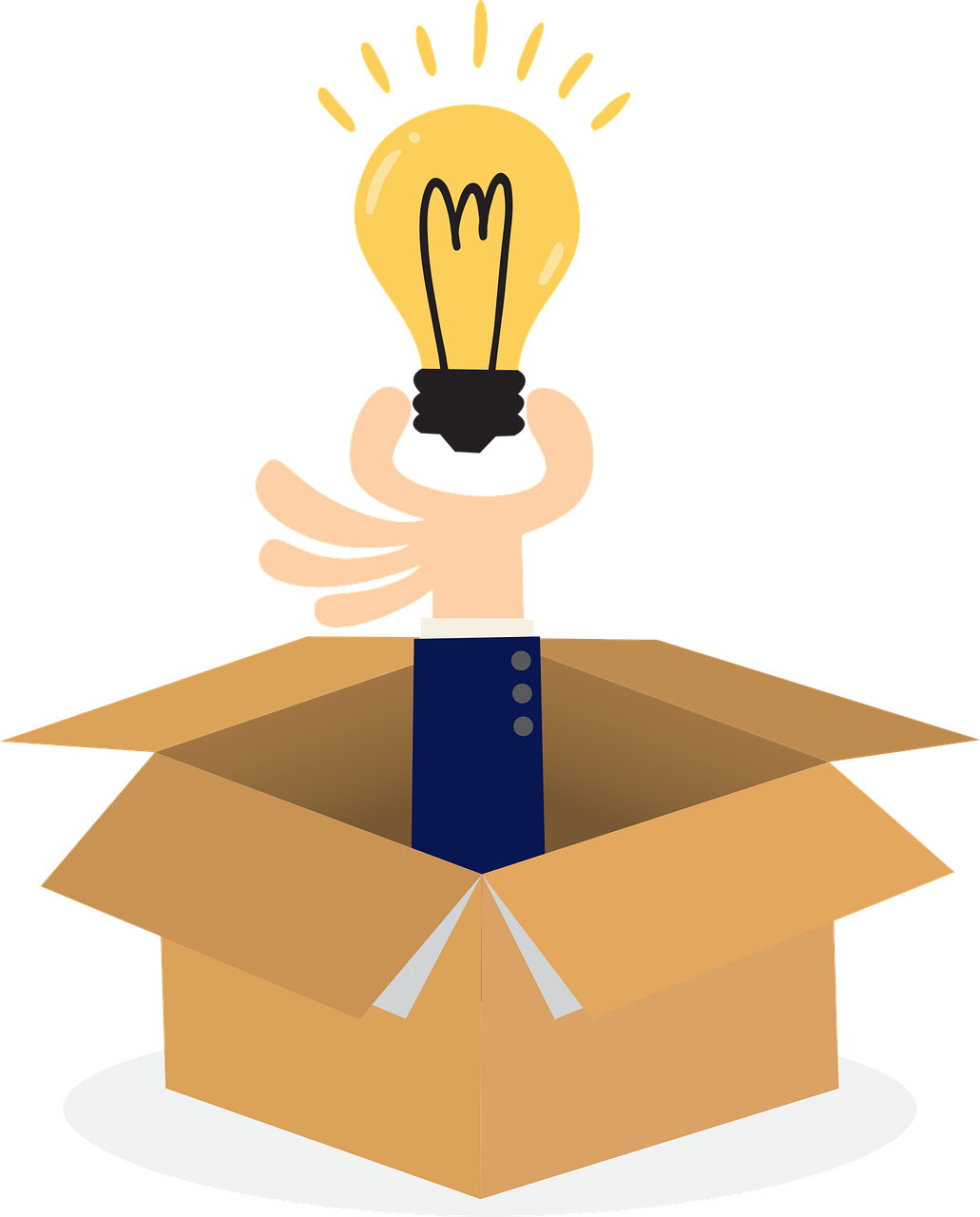 العصف الذهني
الموضوع
إثبات علاقات بين القطع المستقيمة
اكتبي الخاصية التي تبرر كل عبارة
التاريخ
أهداف الدرس
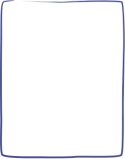 أكتب براهين تتضمن جمع القطع المستقيمة
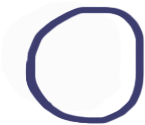 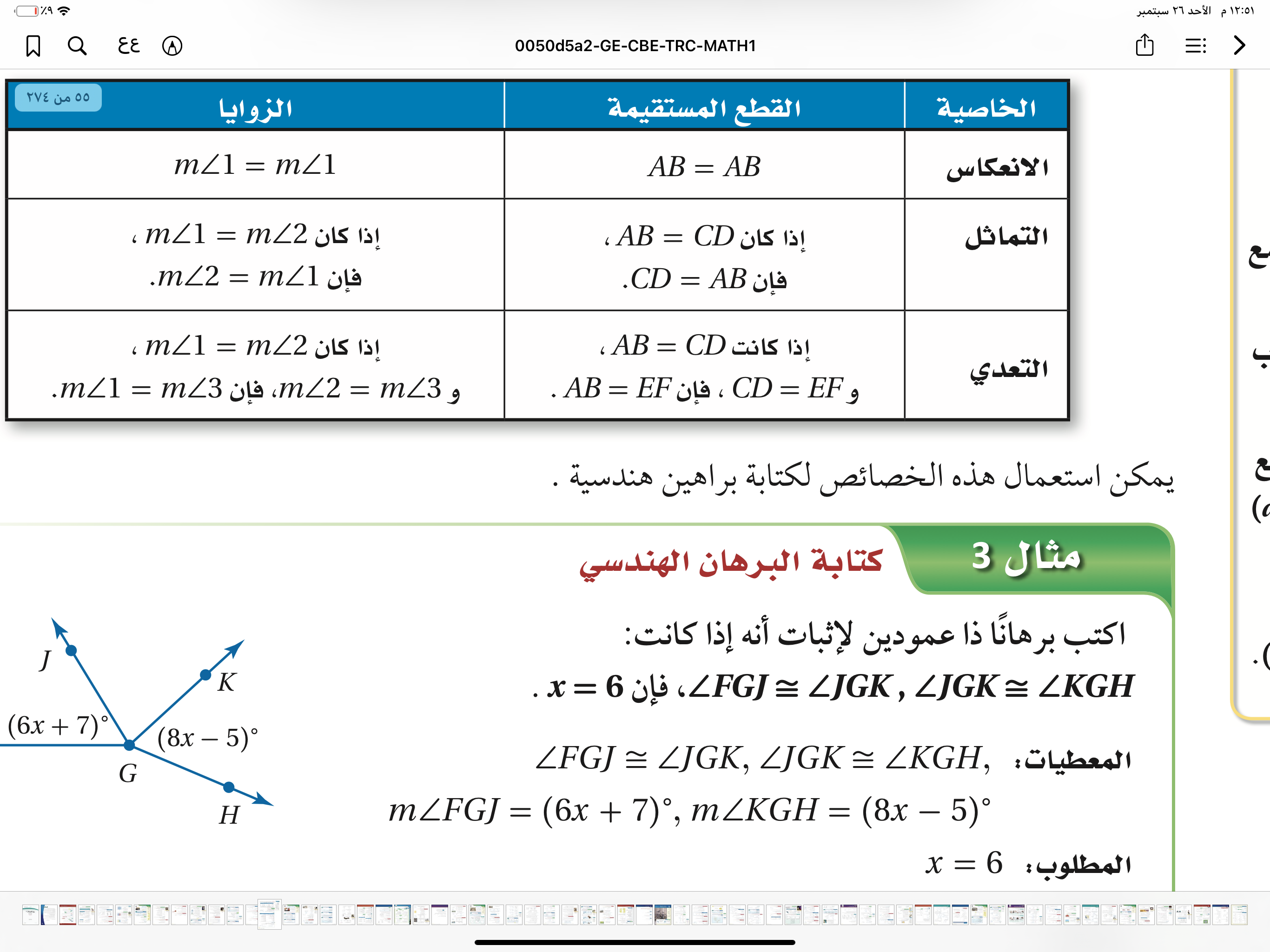 أكتب براهين تتضمن تطابق قطع مستقيمة
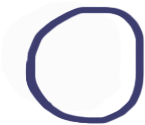 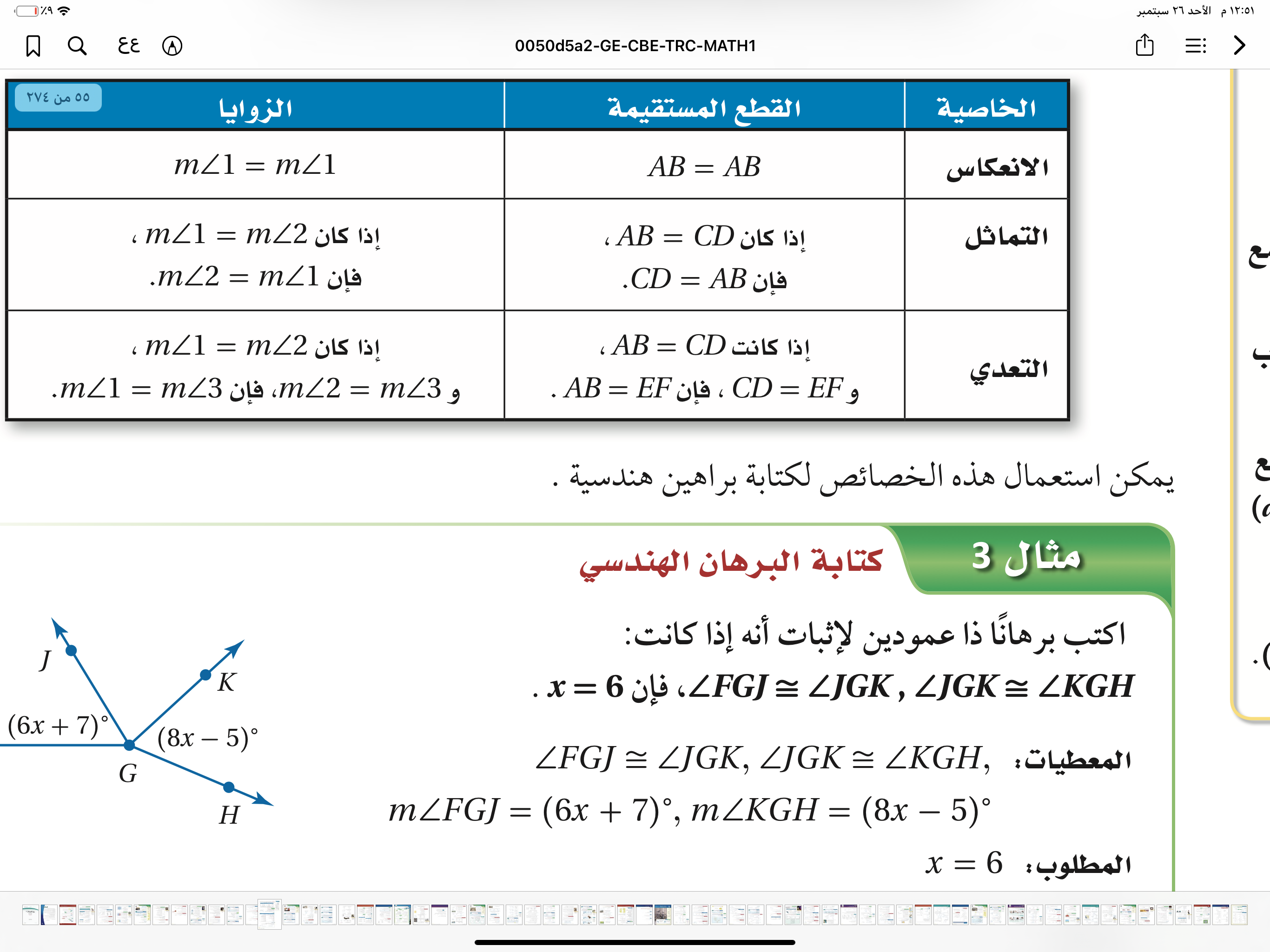 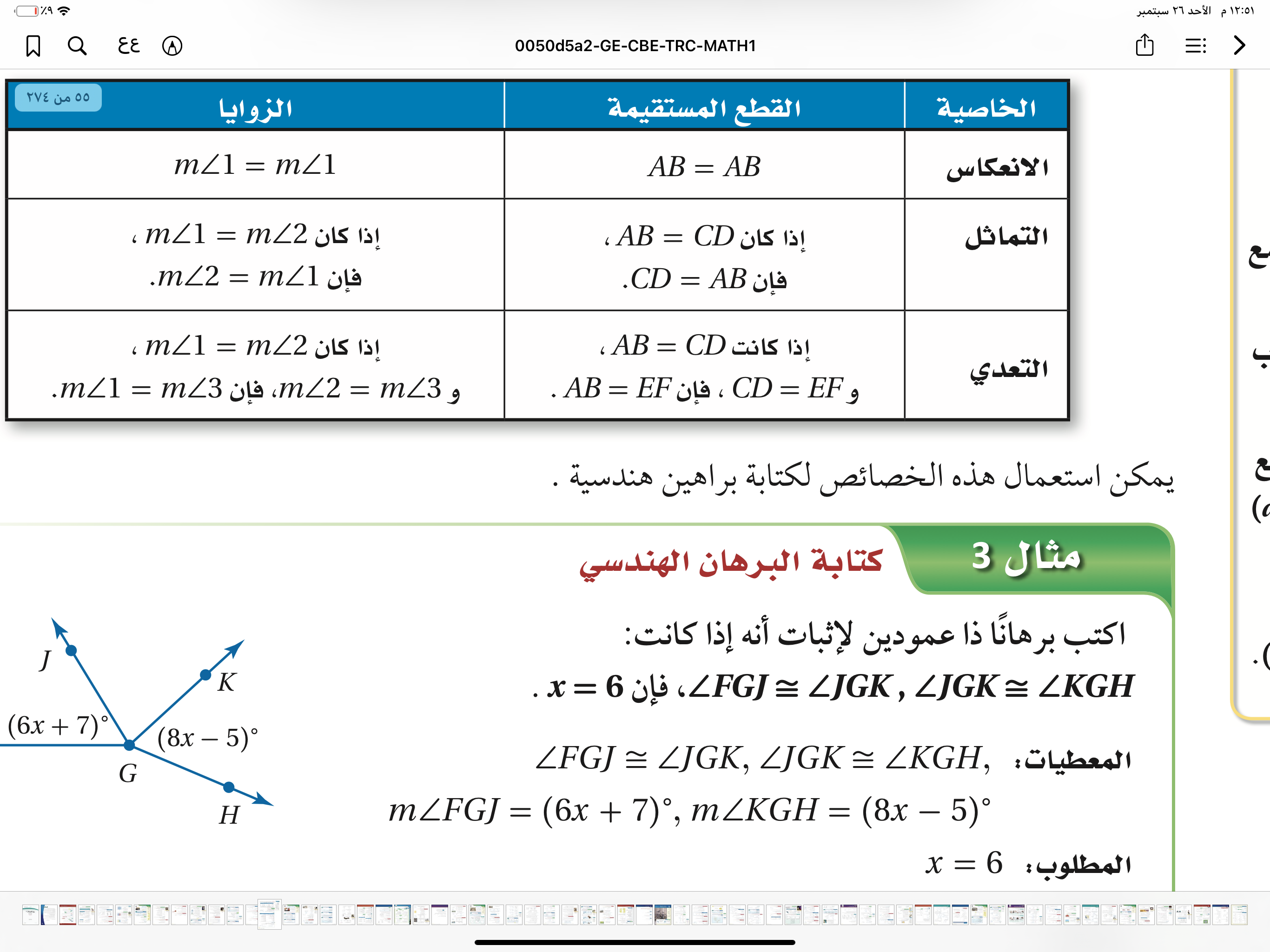 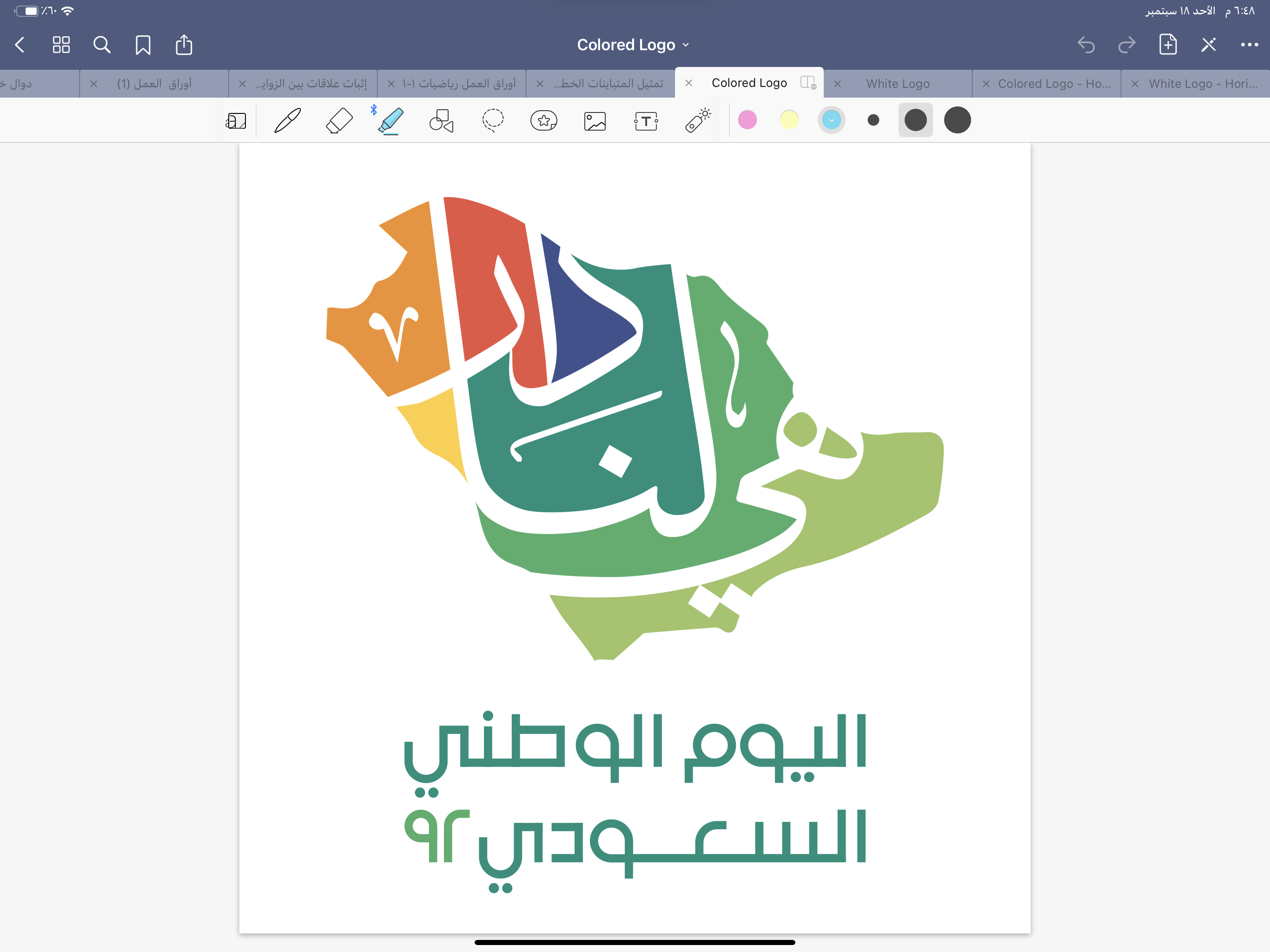 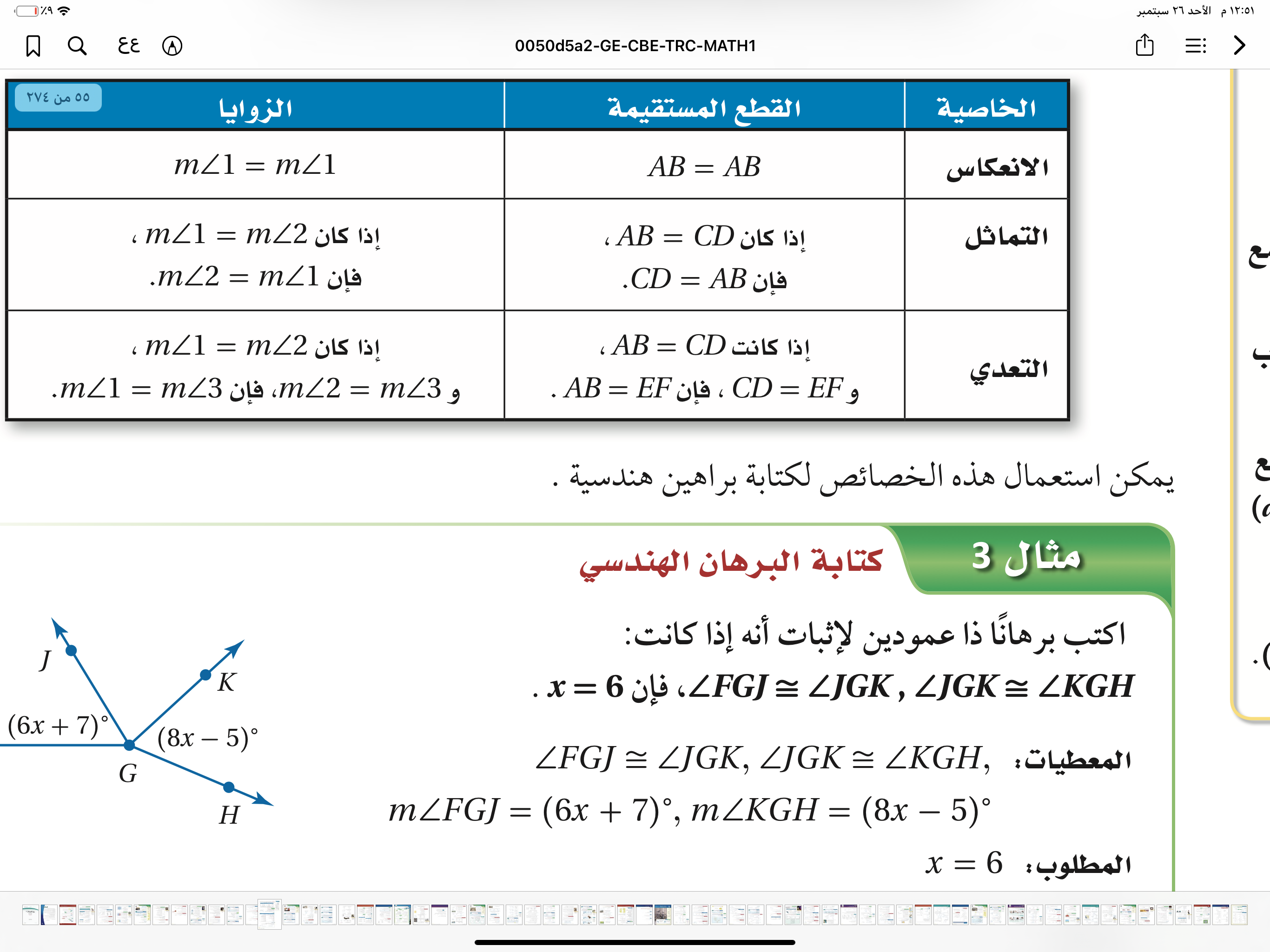 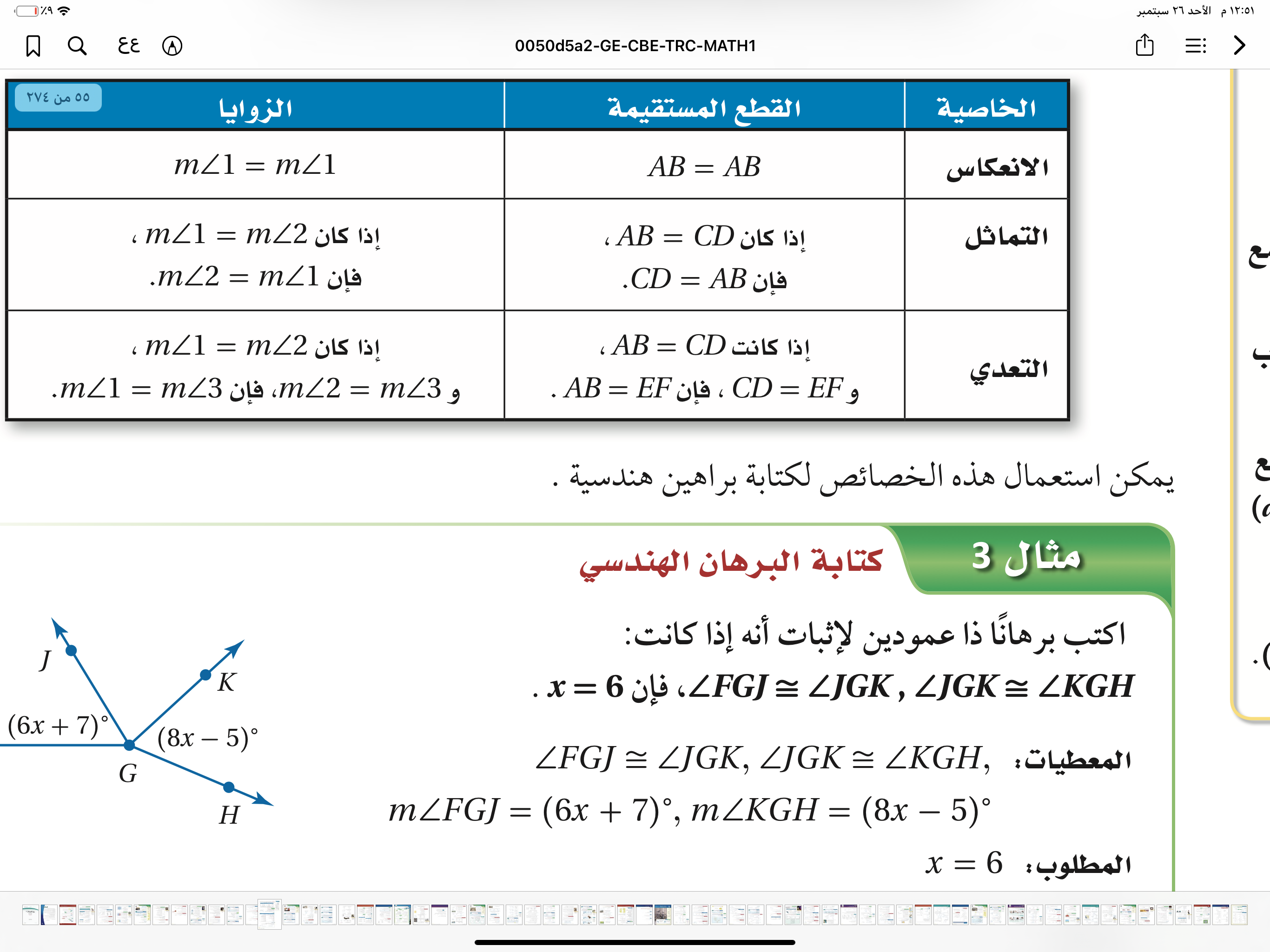 @MarymAlamer
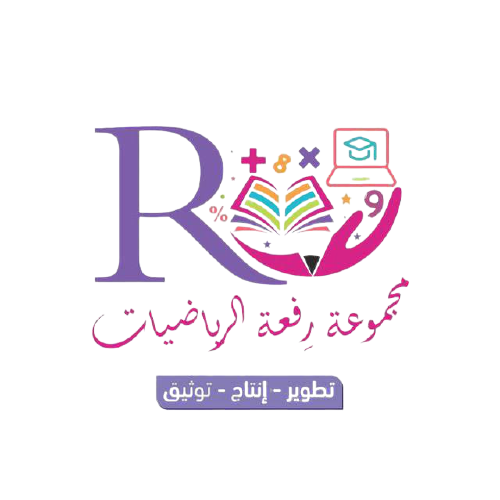 اليوم
الموضوع
إثبات علاقات بين القطع المستقيمة
خصائص تطابق القطع المستقيمة
التاريخ
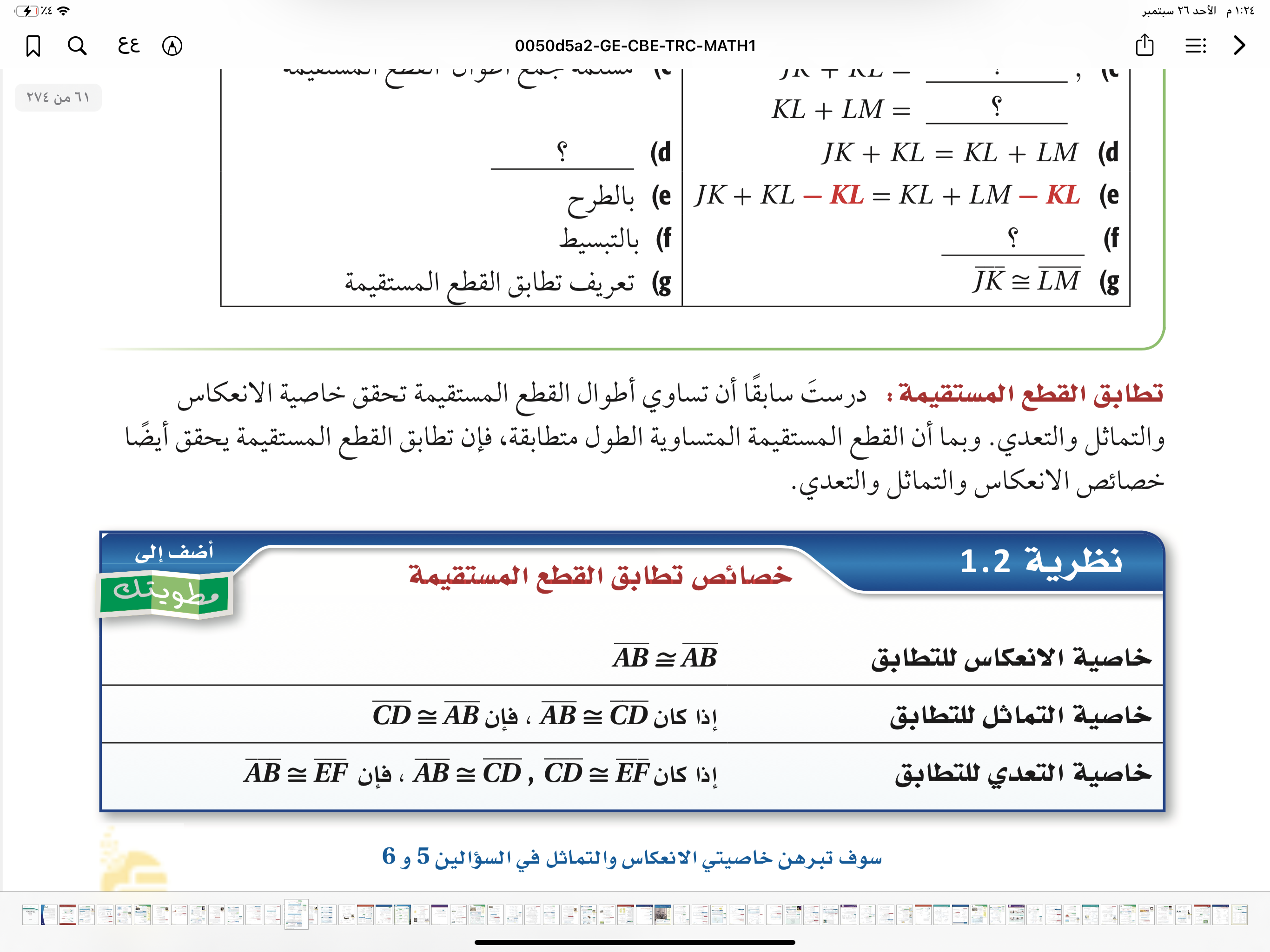 أهداف الدرس
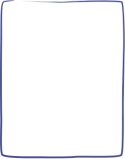 أكتب براهين تتضمن جمع القطع المستقيمة
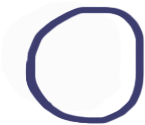 نظرية 1-2
أكتب براهين تتضمن تطابق قطع مستقيمة
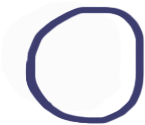 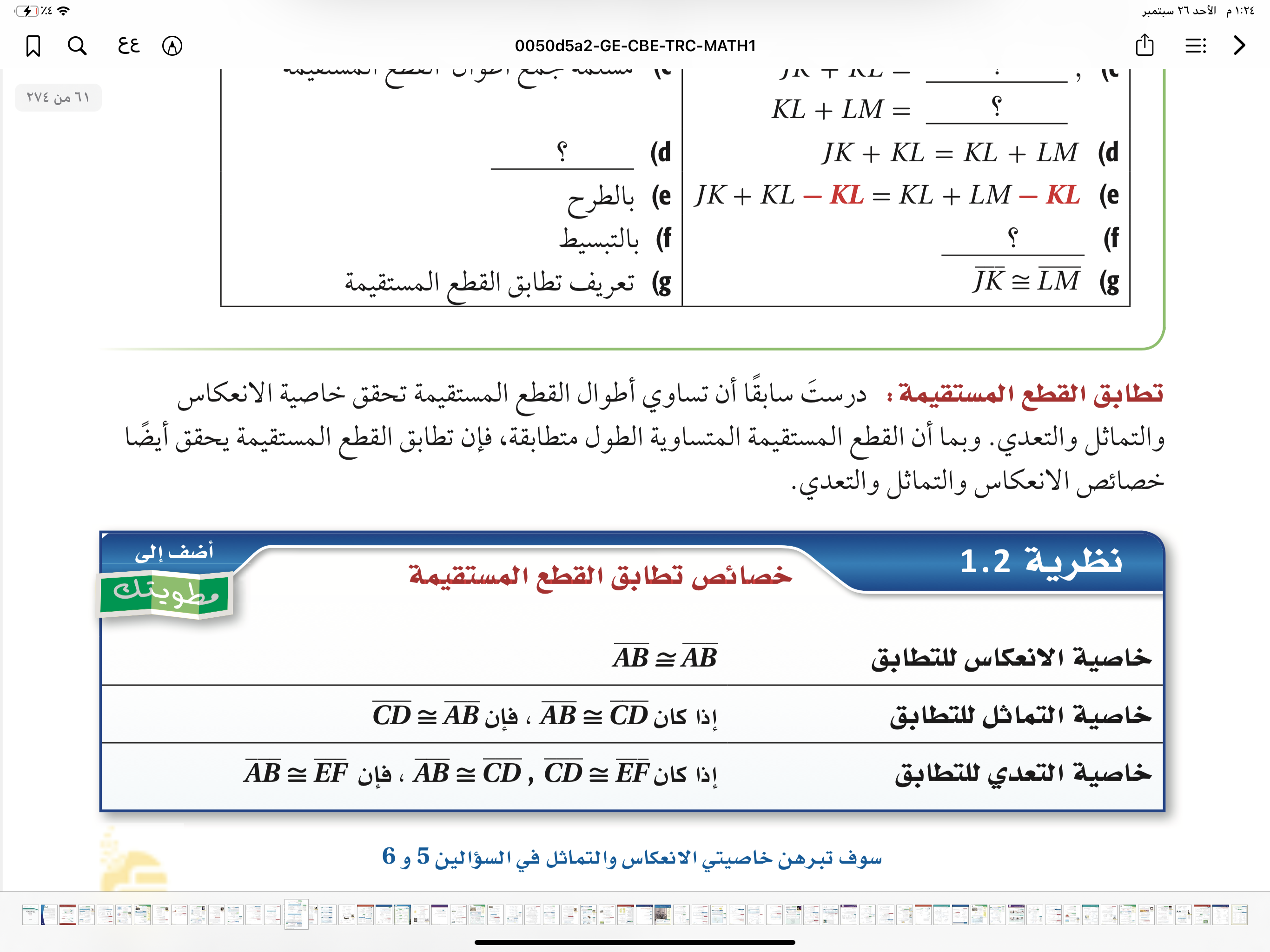 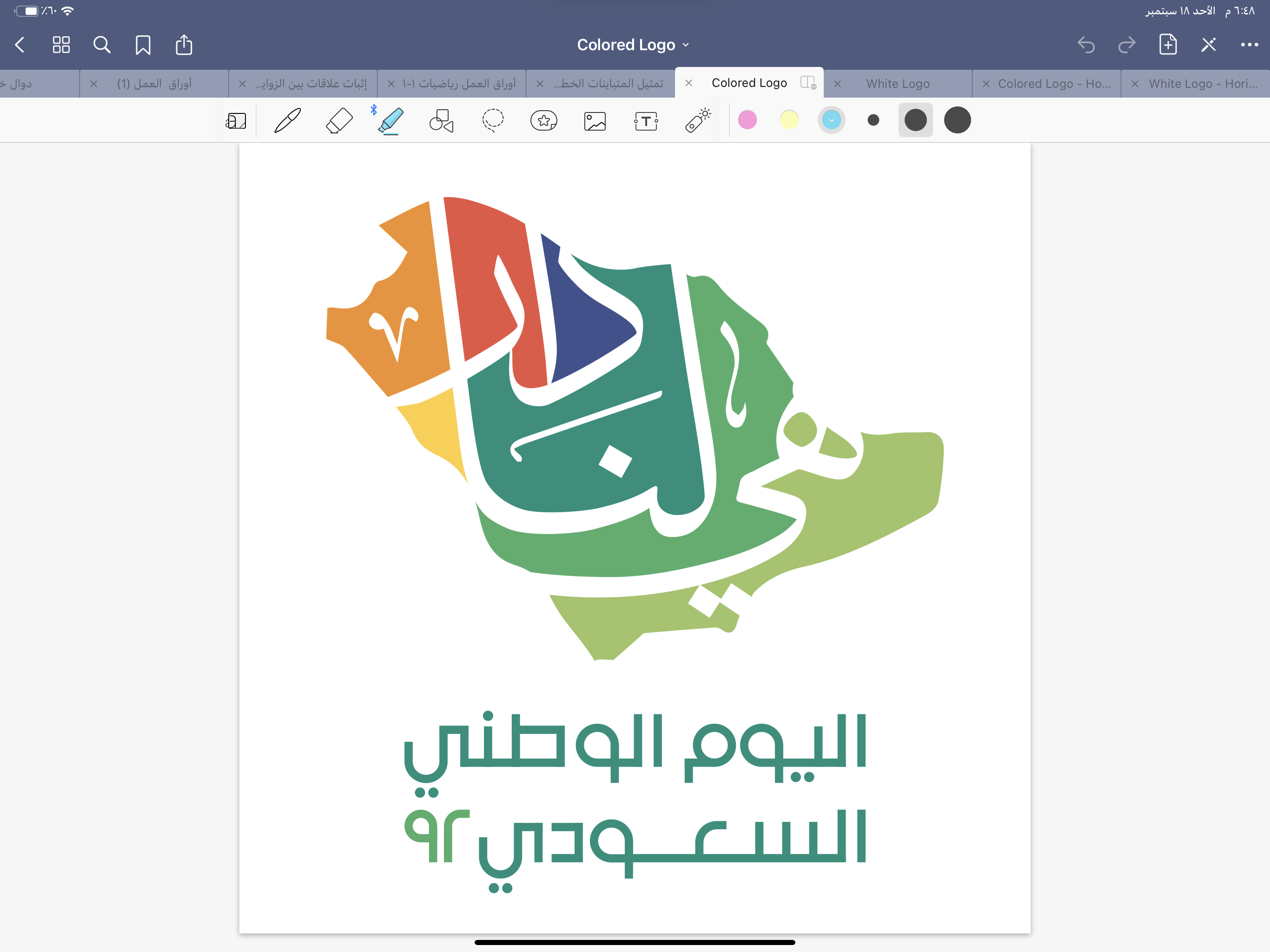 @MarymAlamer
اليوم
الموضوع
إثبات علاقات بين القطع المستقيمة
التاريخ
مثال 2
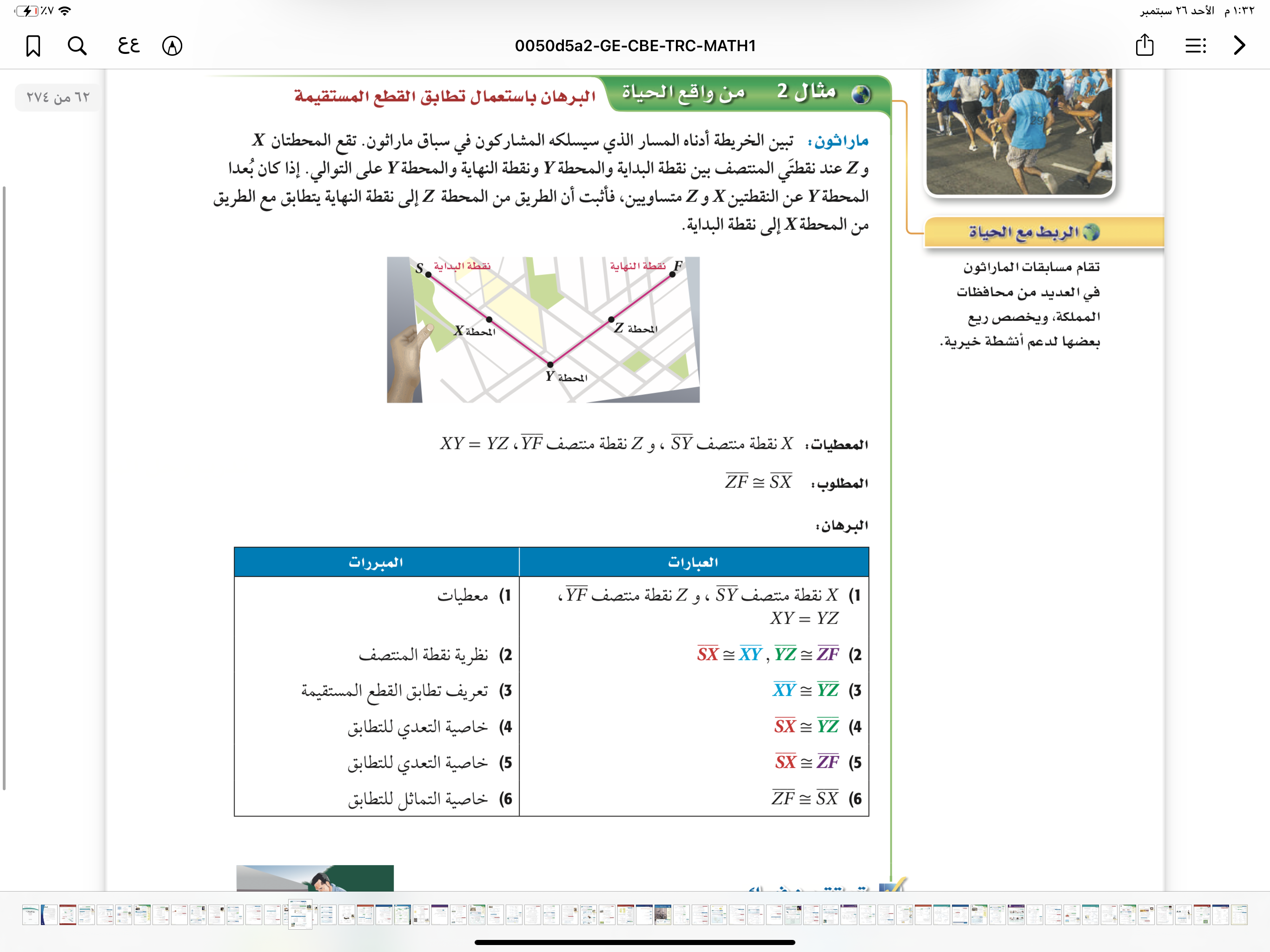 أهداف الدرس
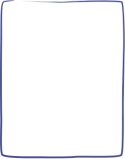 أكتب براهين تتضمن جمع القطع المستقيمة
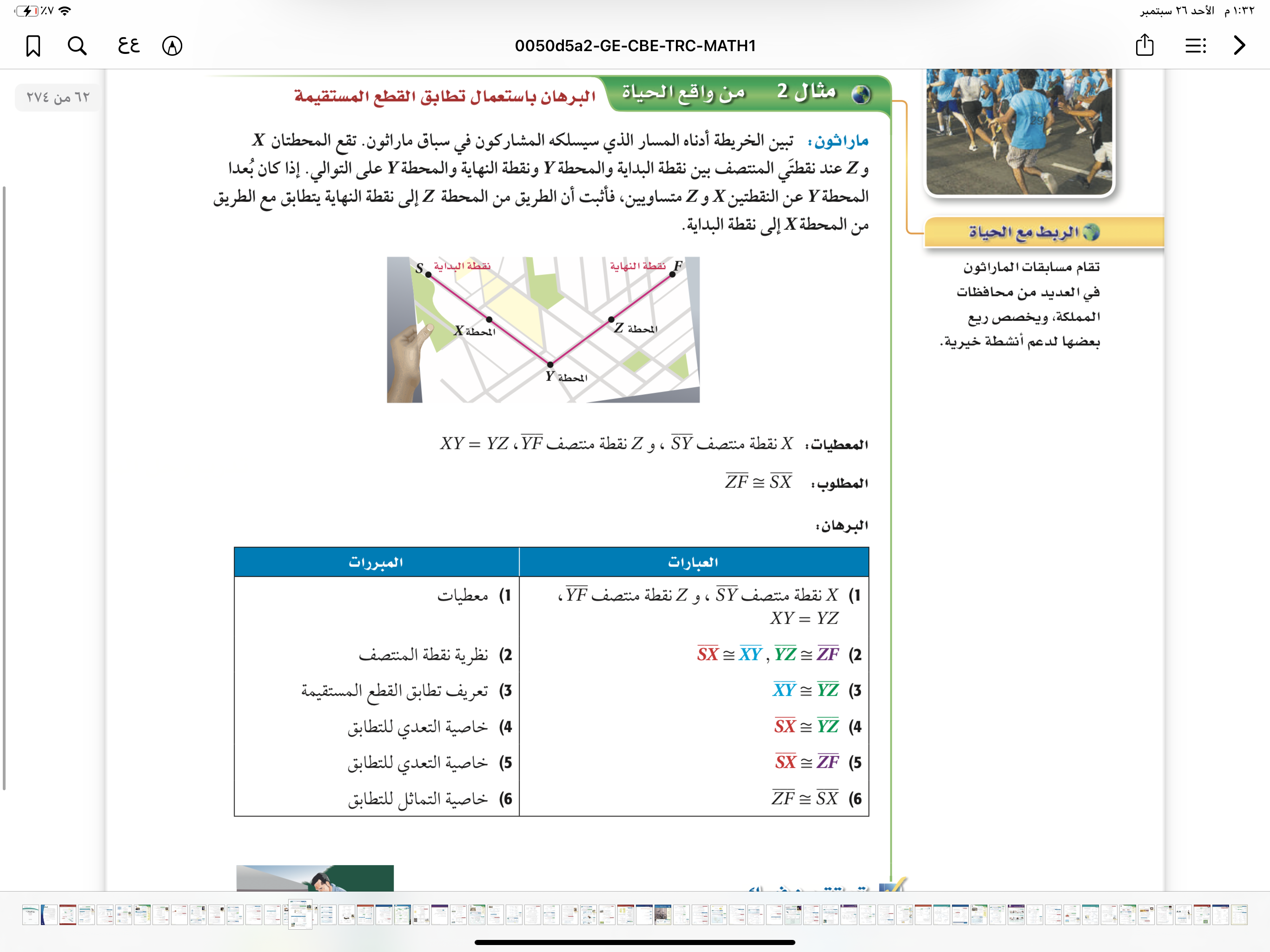 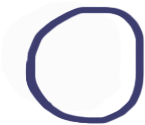 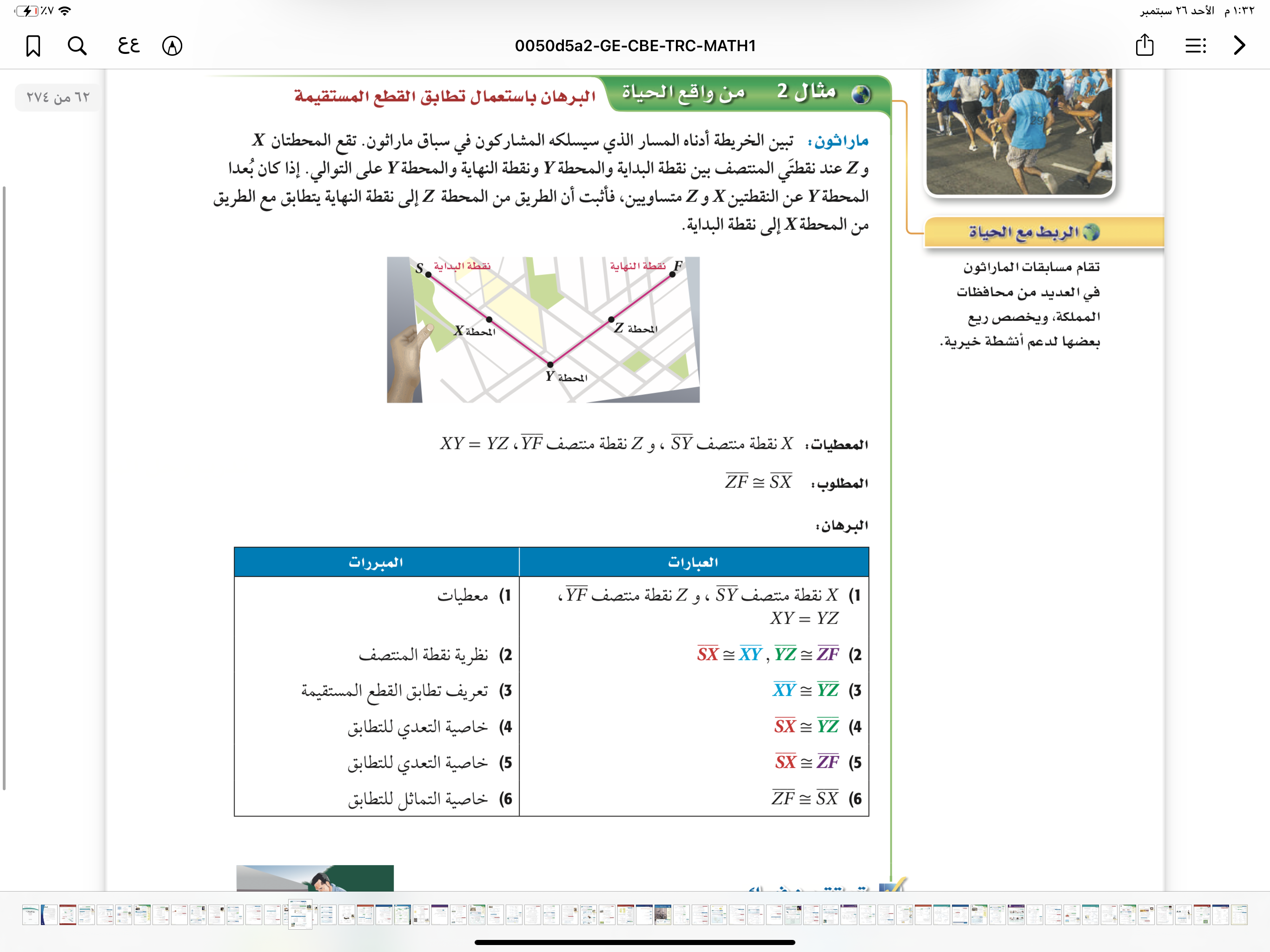 أكتب براهين تتضمن تطابق قطع مستقيمة
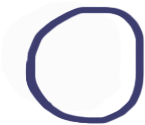 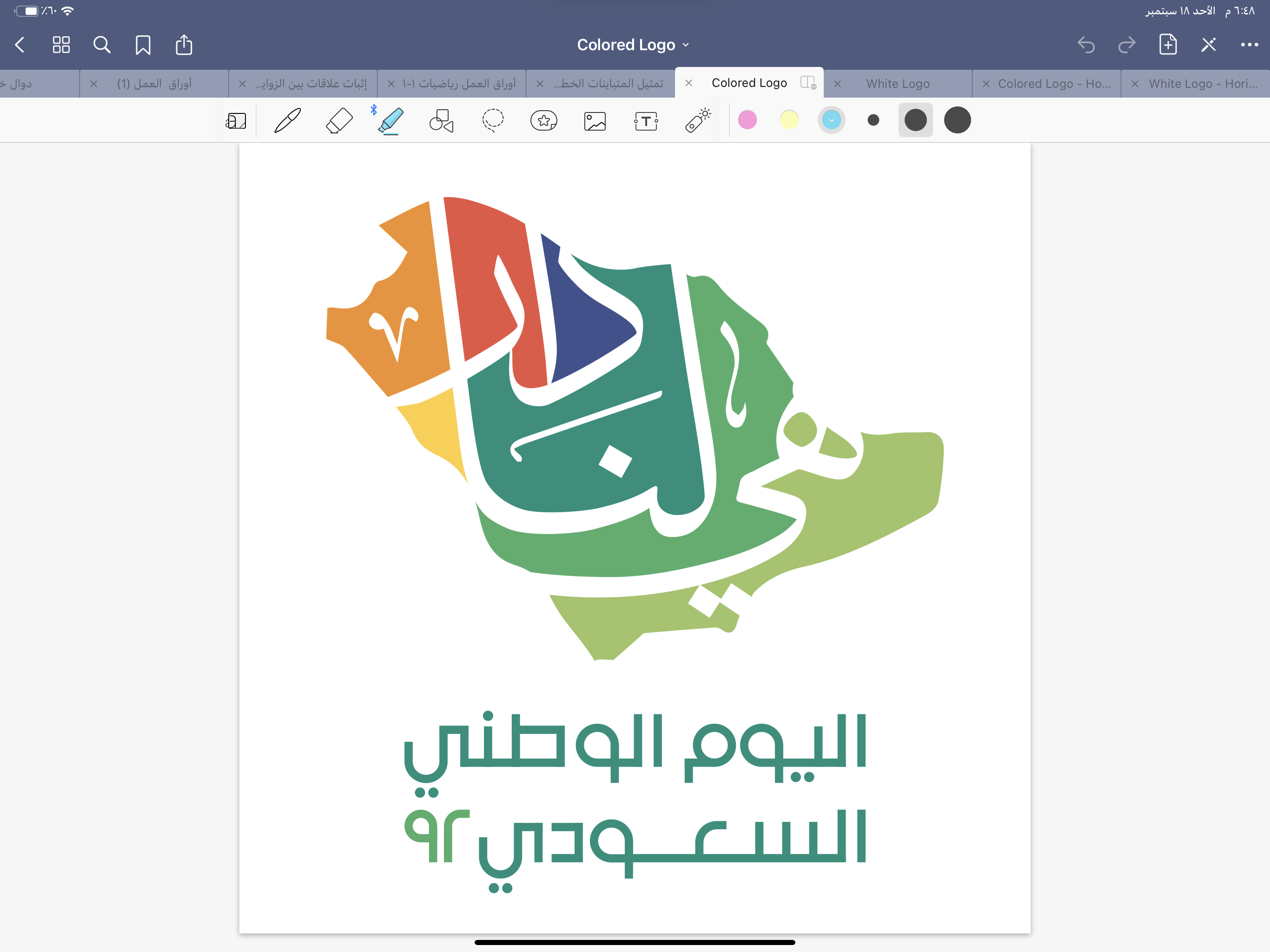 @MarymAlamer
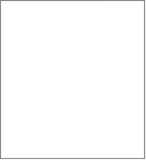 اليوم
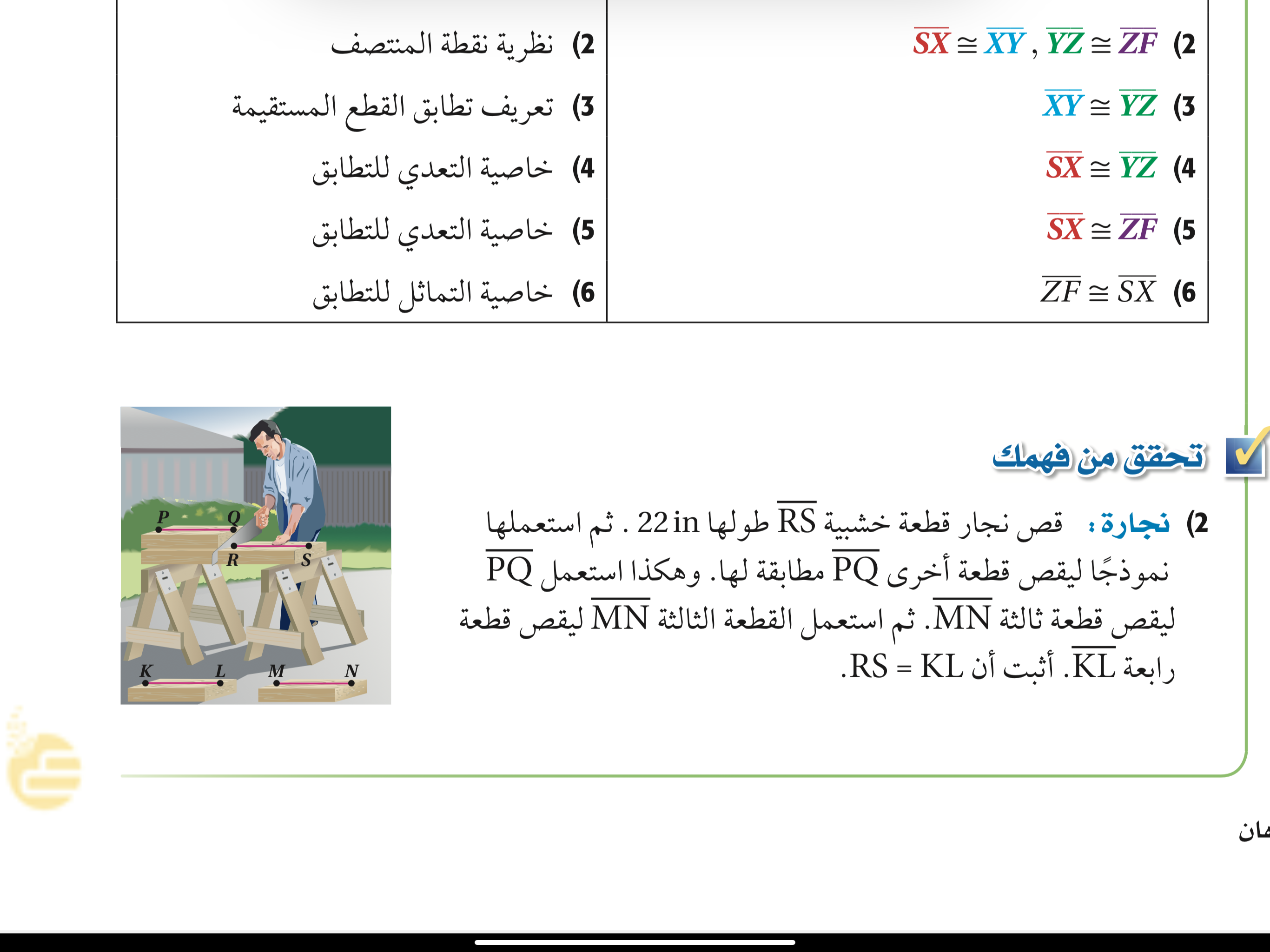 الموضوع
إثبات علاقات بين القطع المستقيمة
التاريخ
صفحة 62
تحقق من فهمك 2
أهداف الدرس
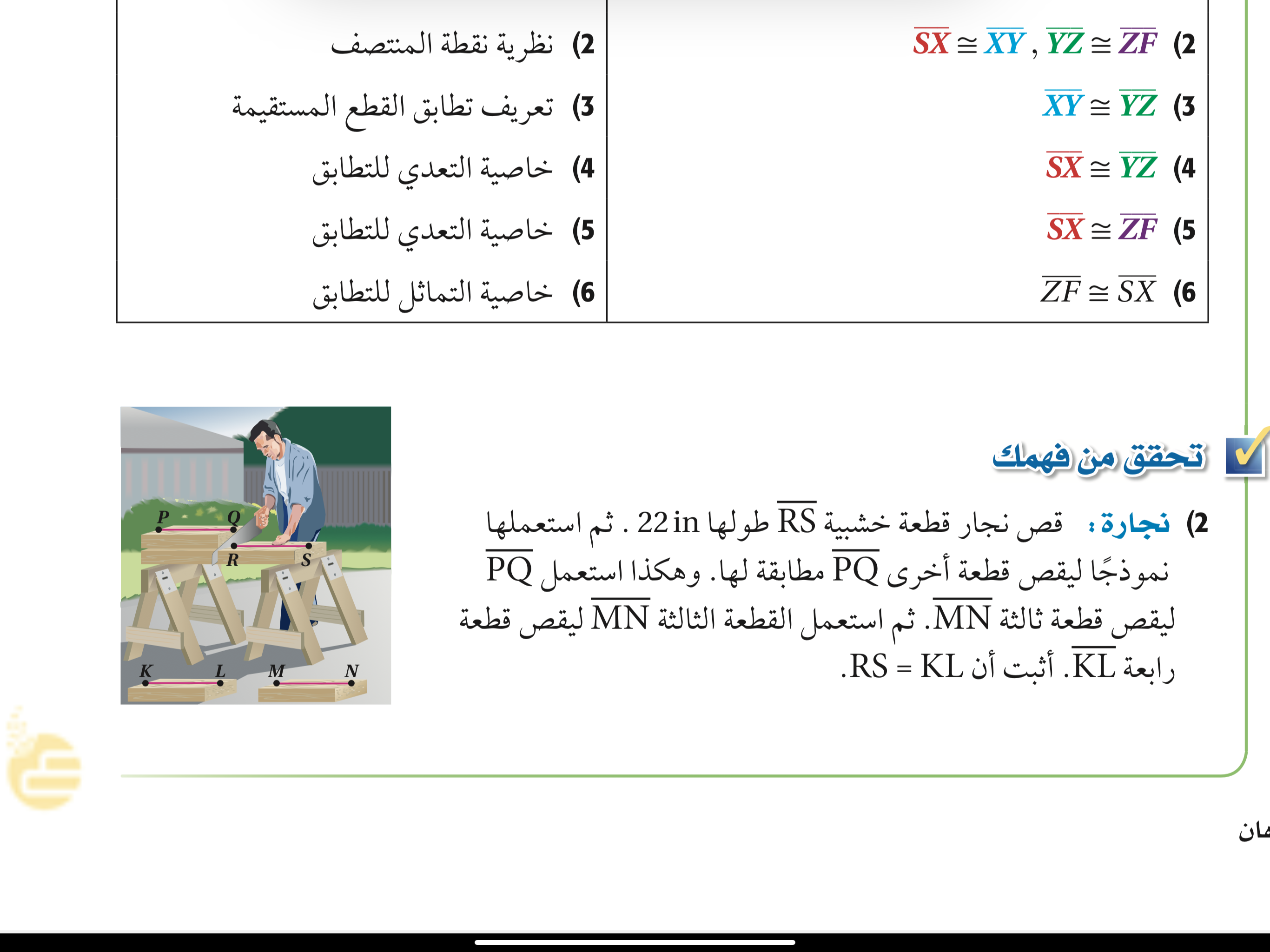 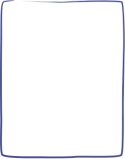 أكتب براهين تتضمن جمع القطع المستقيمة
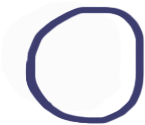 أكتب براهين تتضمن تطابق قطع مستقيمة
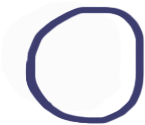 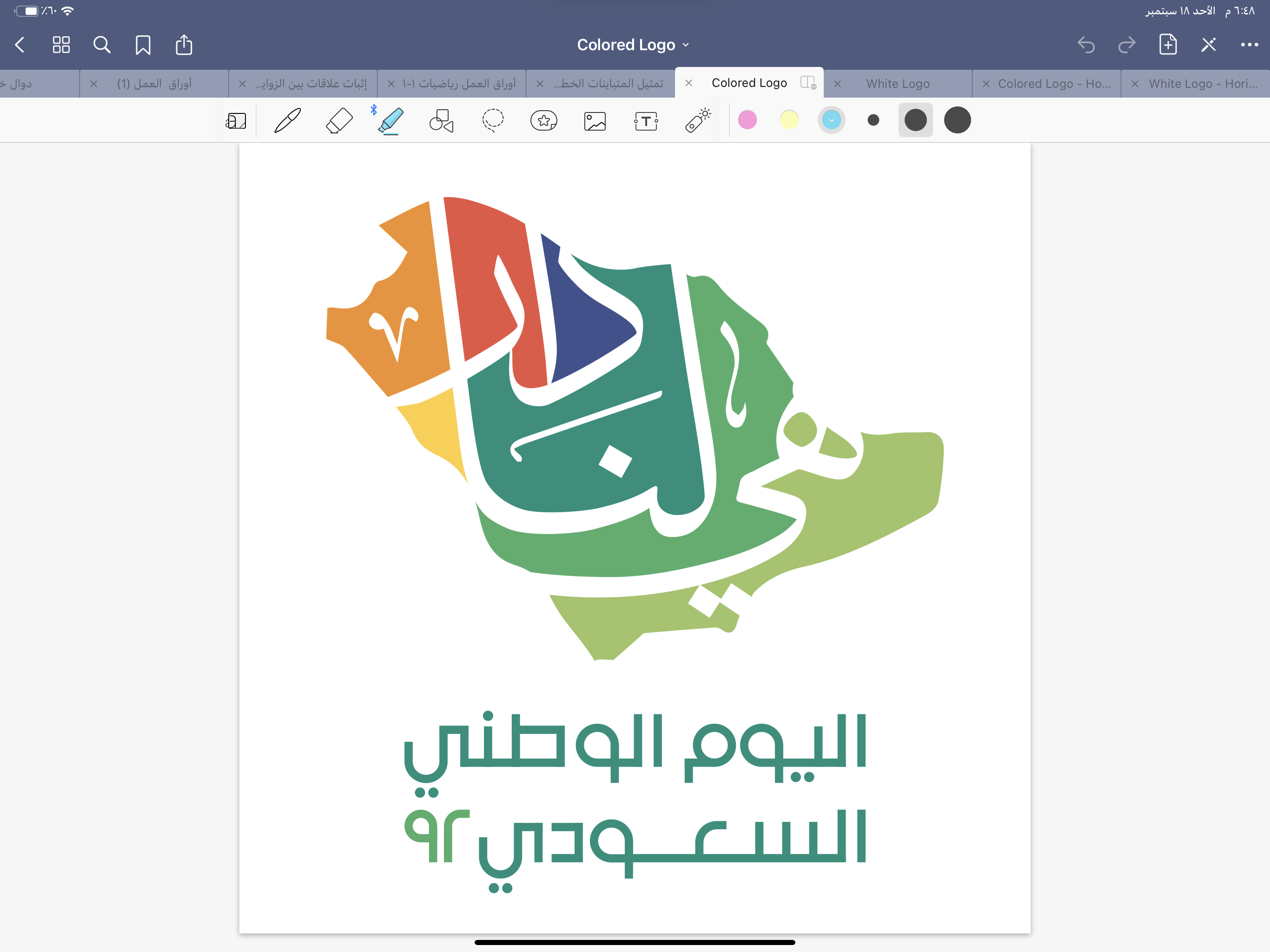 @MarymAlamer
اليوم
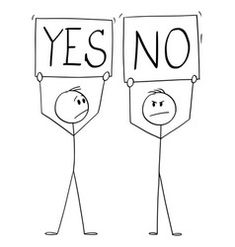 التفكير الناقد
الموضوع
إثبات علاقات بين القطع المستقيمة
التاريخ
صفحة 64
مهارات التفكير العليا
أهداف الدرس
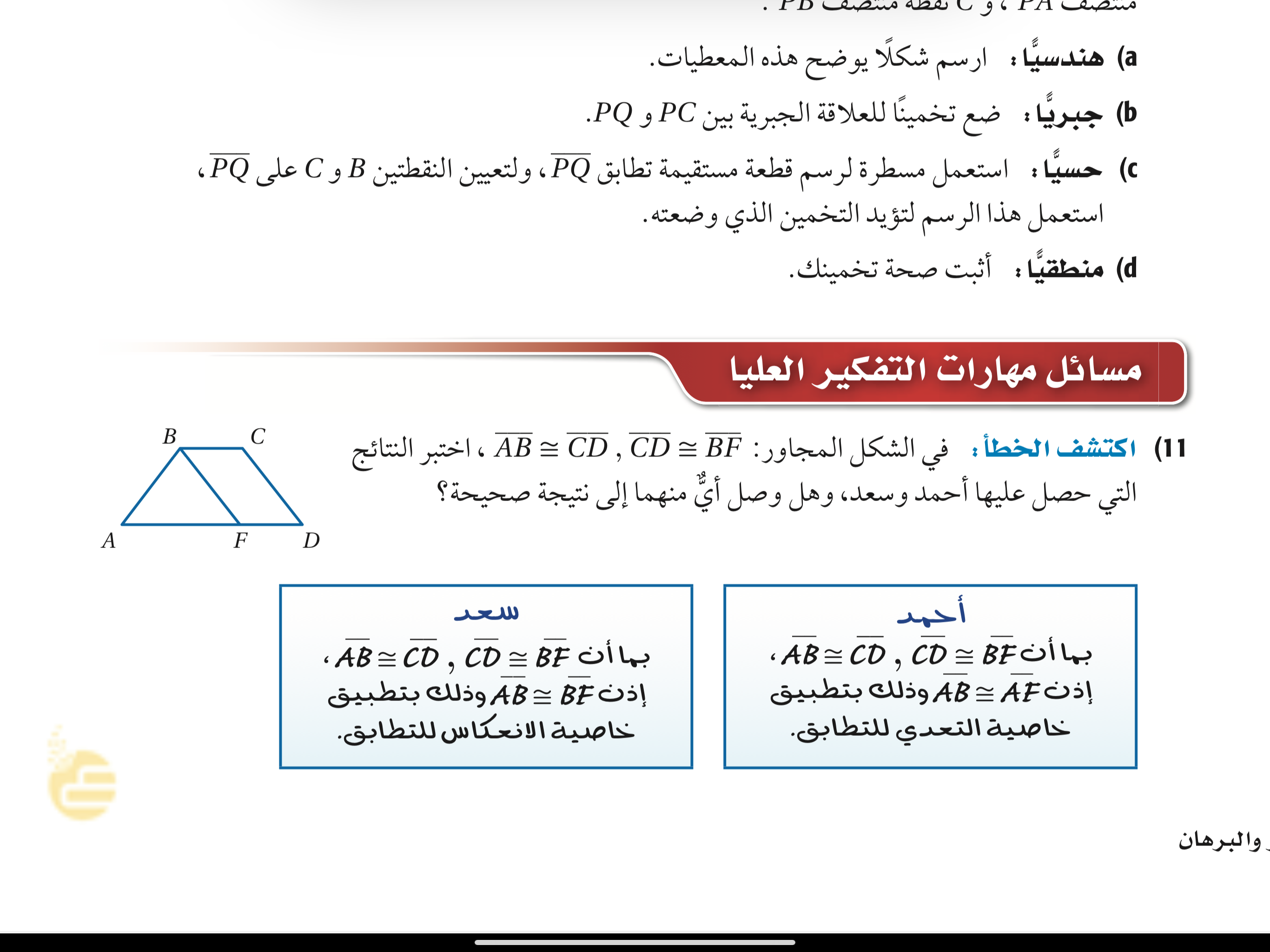 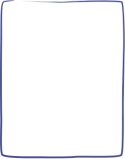 أكتب براهين تتضمن جمع القطع المستقيمة
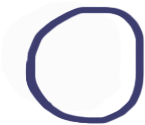 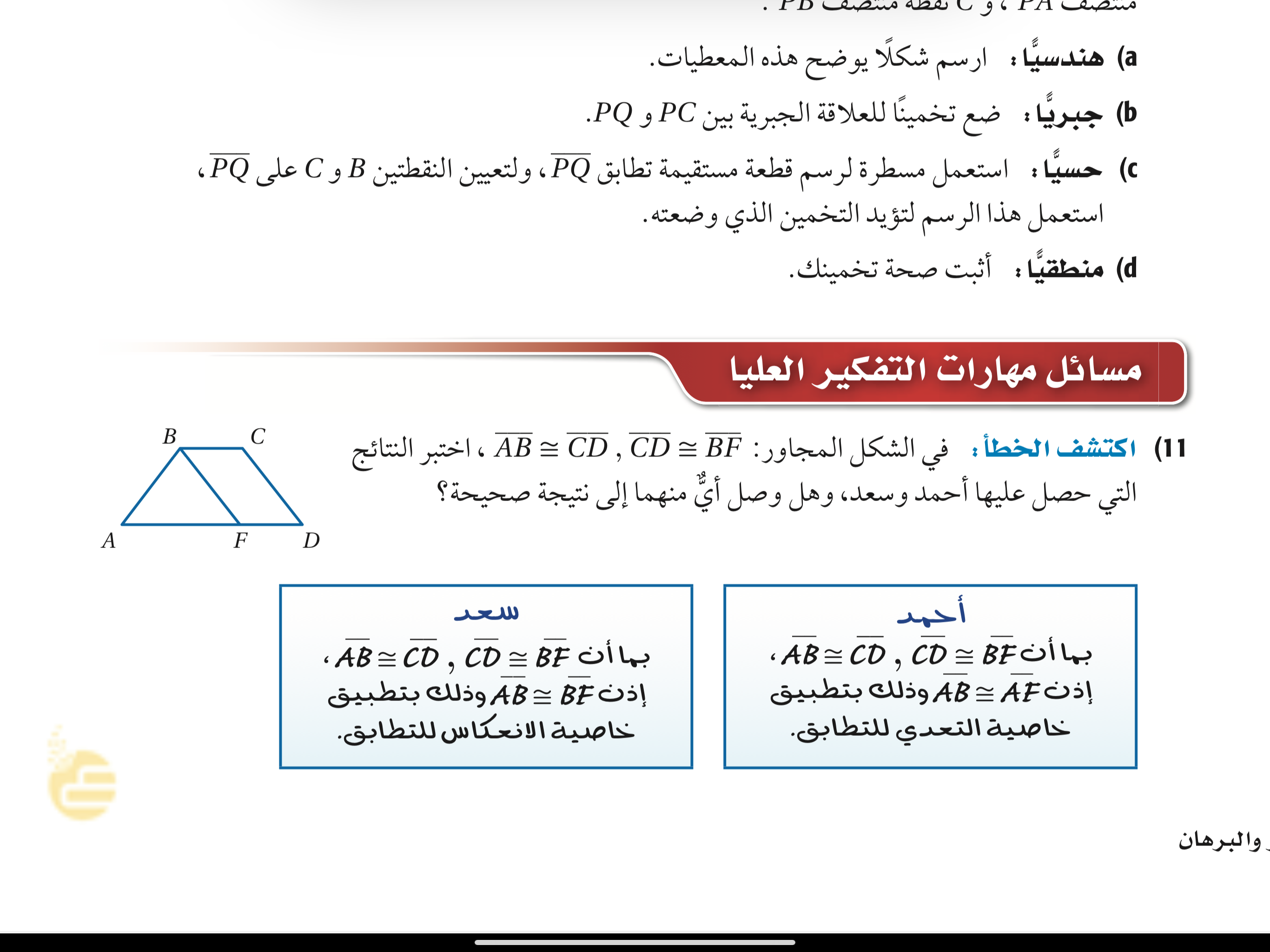 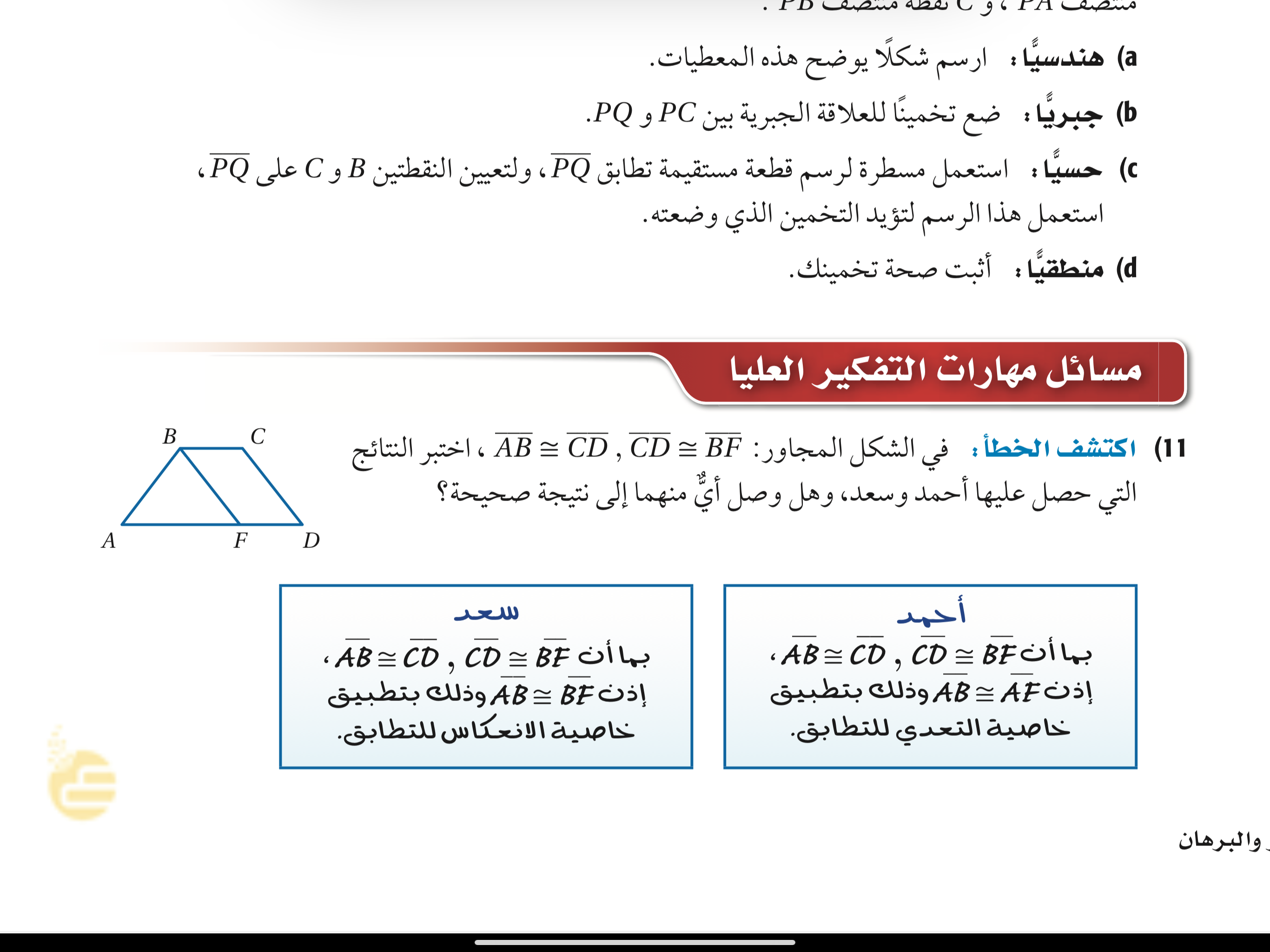 أكتب براهين تتضمن تطابق قطع مستقيمة
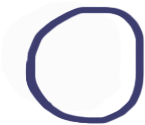 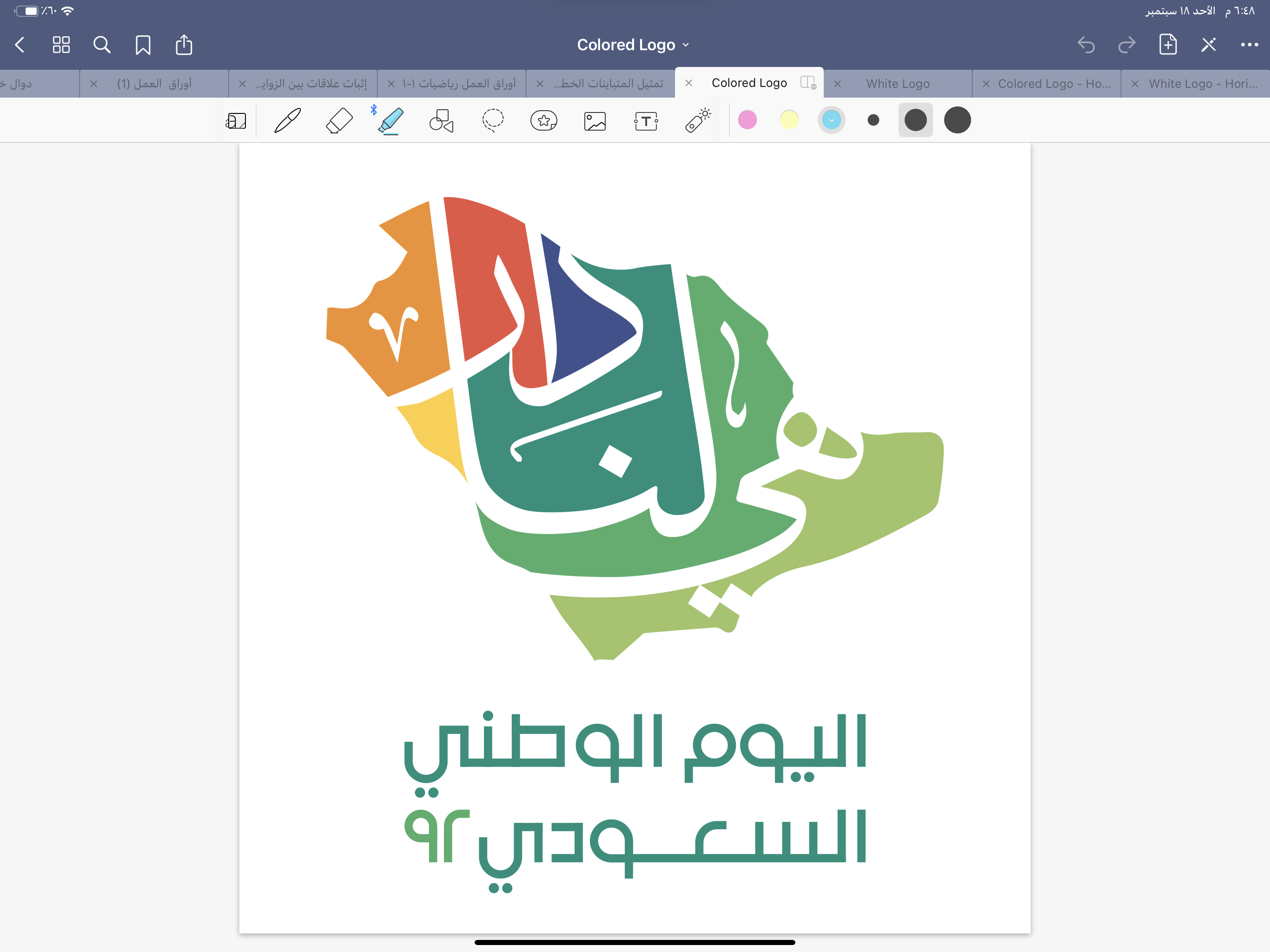 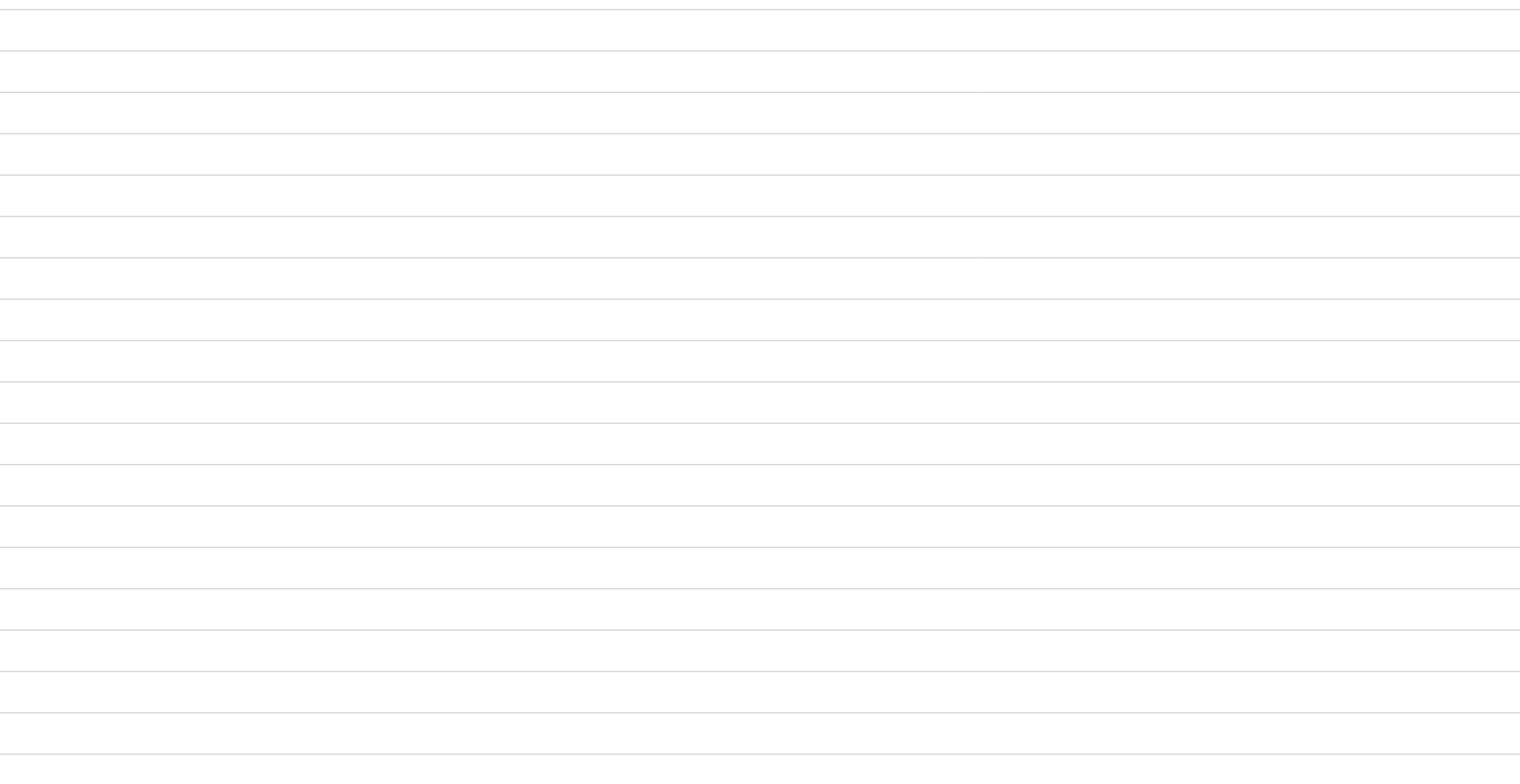 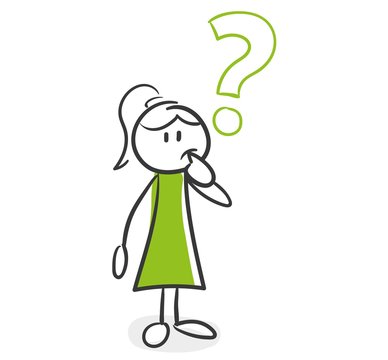 @MarymAlamer
اليوم
الموضوع
إثبات علاقات بين القطع المستقيمة
التاريخ
صفحة 65
تدريب على اختبار
أهداف الدرس
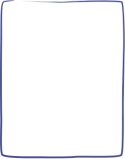 أكتب براهين تتضمن جمع القطع المستقيمة
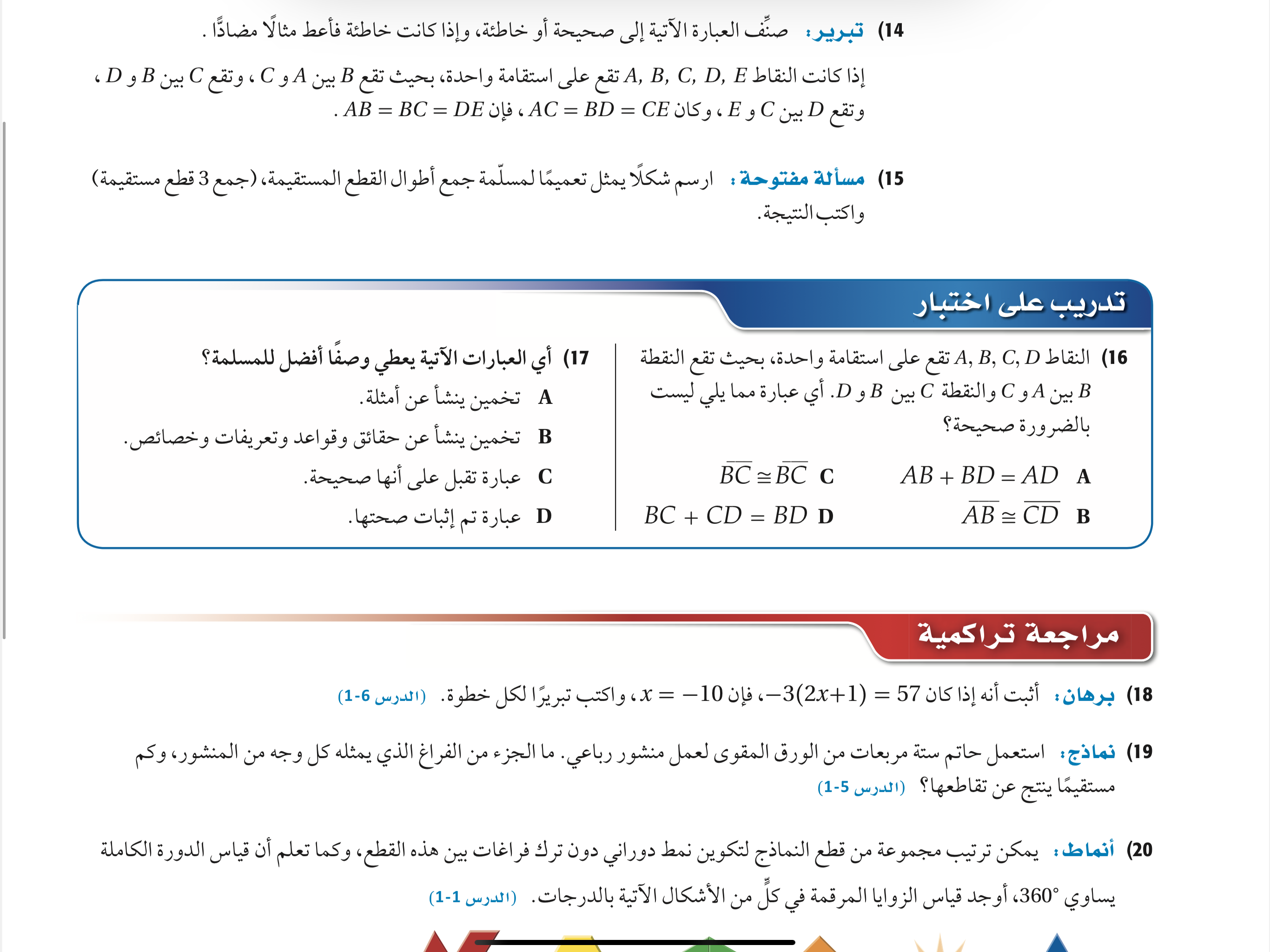 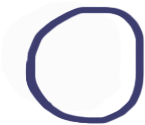 أكتب براهين تتضمن تطابق قطع مستقيمة
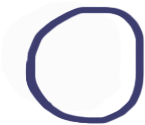 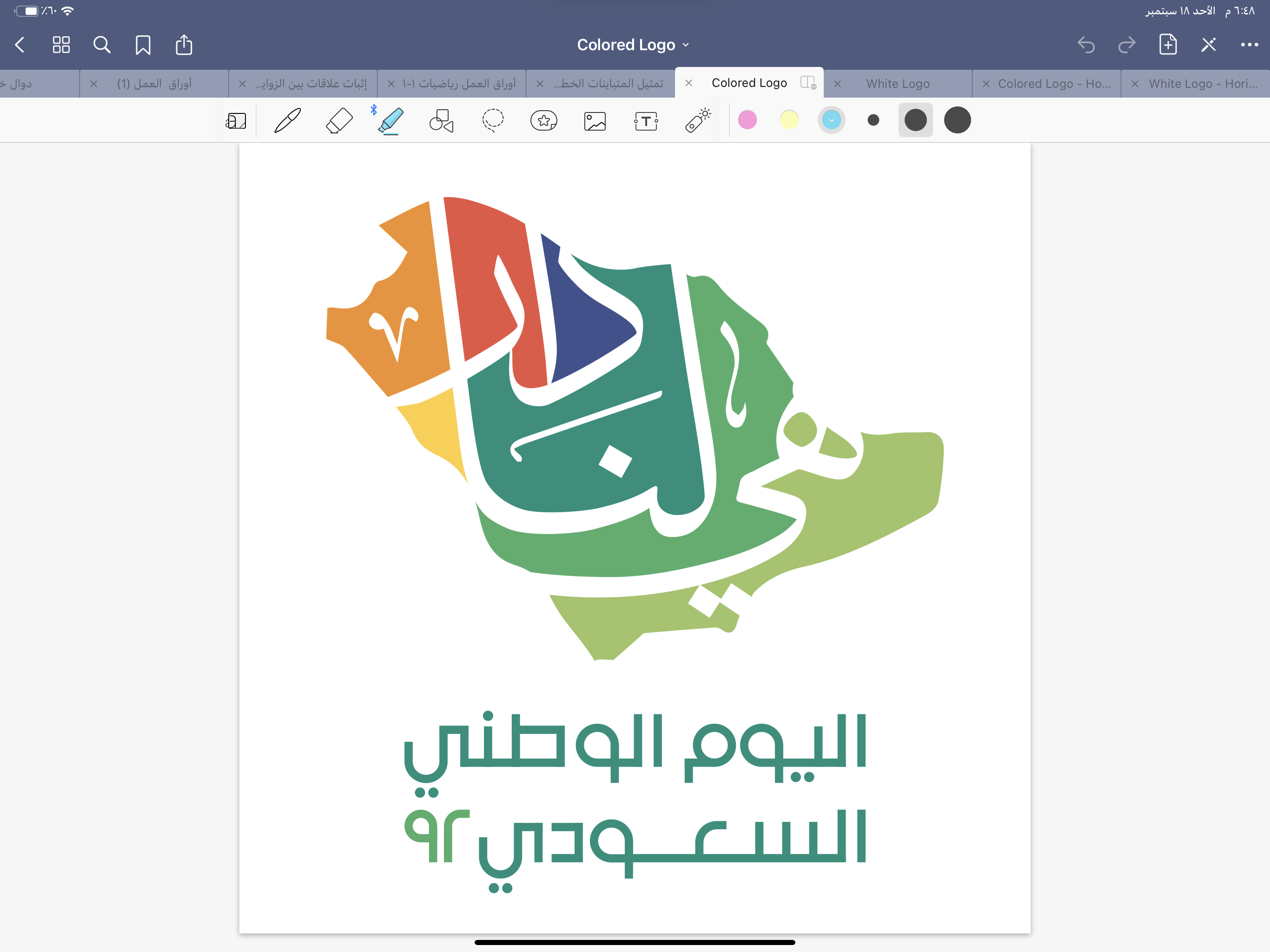 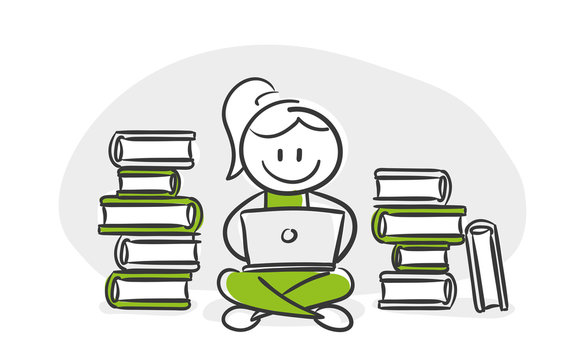 @MarymAlamer
اليوم
الموضوع
إثبات علاقات بين القطع المستقيمة
التاريخ
صفحة 65
تدريب على اختبار
أهداف الدرس
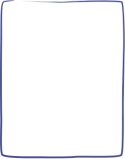 أكتب براهين تتضمن جمع القطع المستقيمة
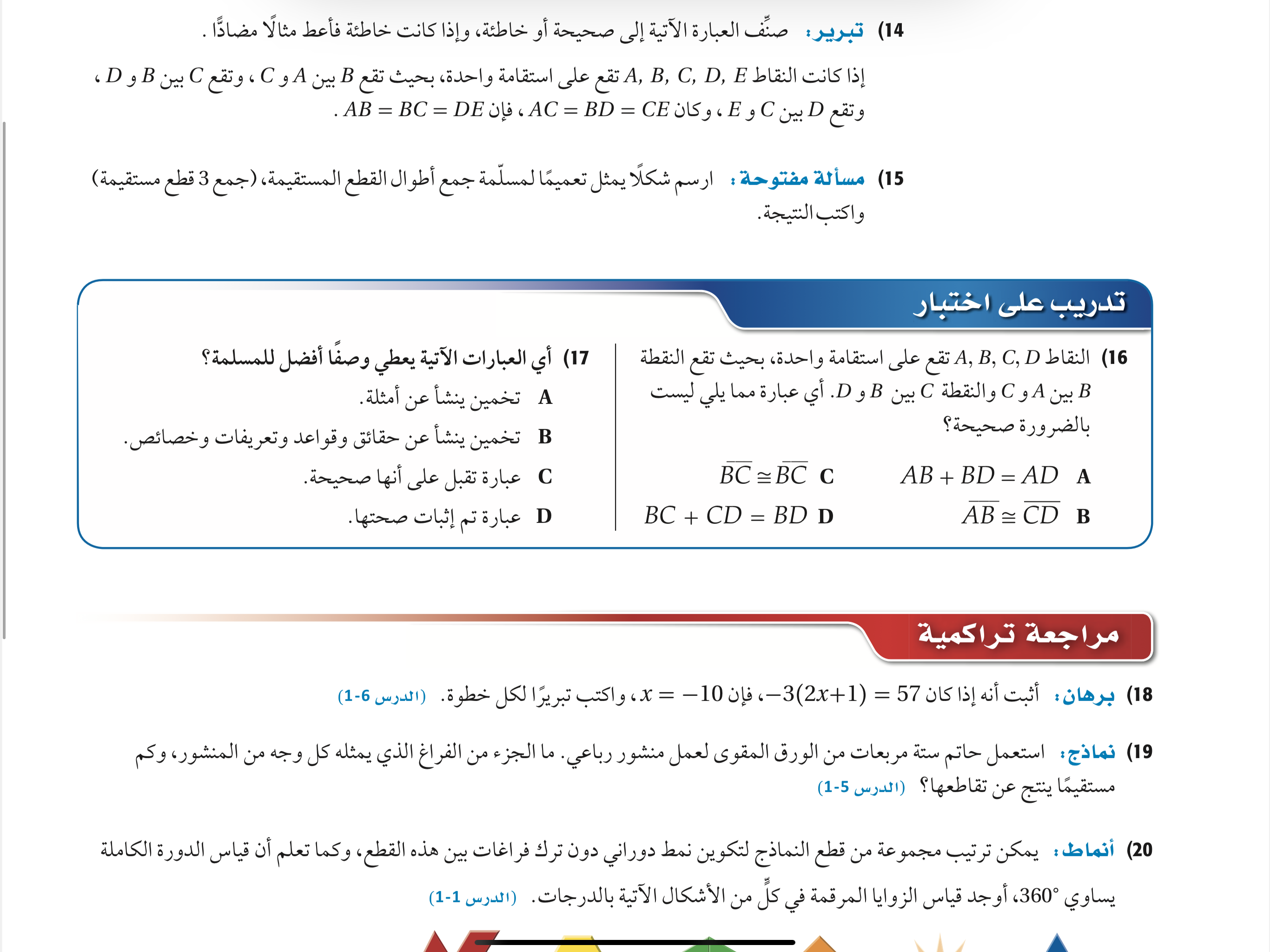 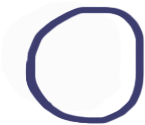 أكتب براهين تتضمن تطابق قطع مستقيمة
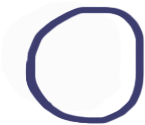 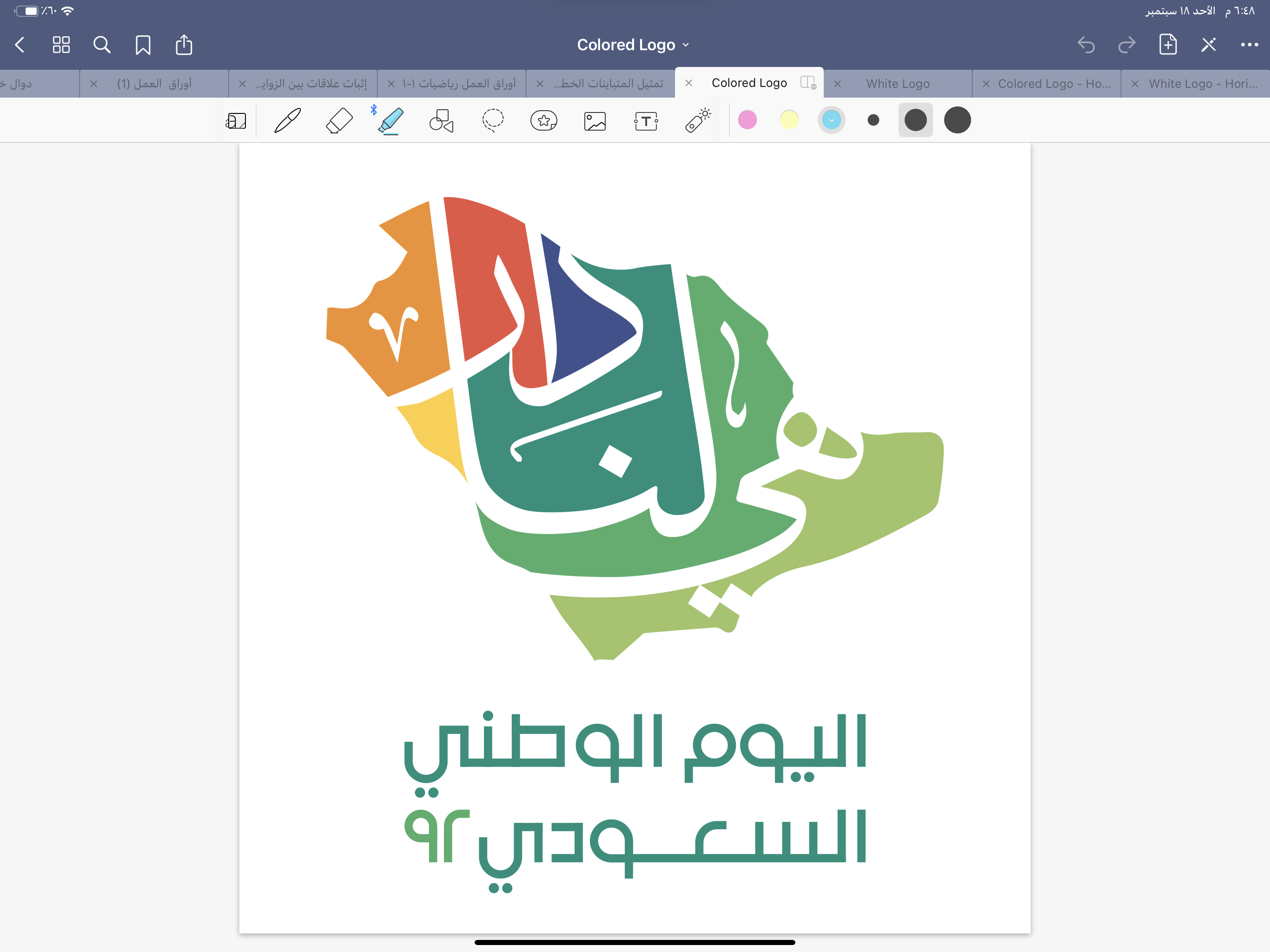 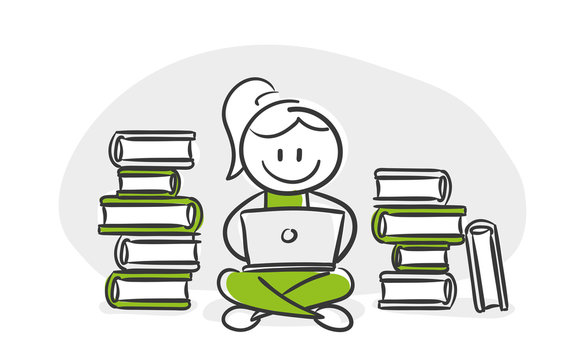 @MarymAlamer
1
2
3
4
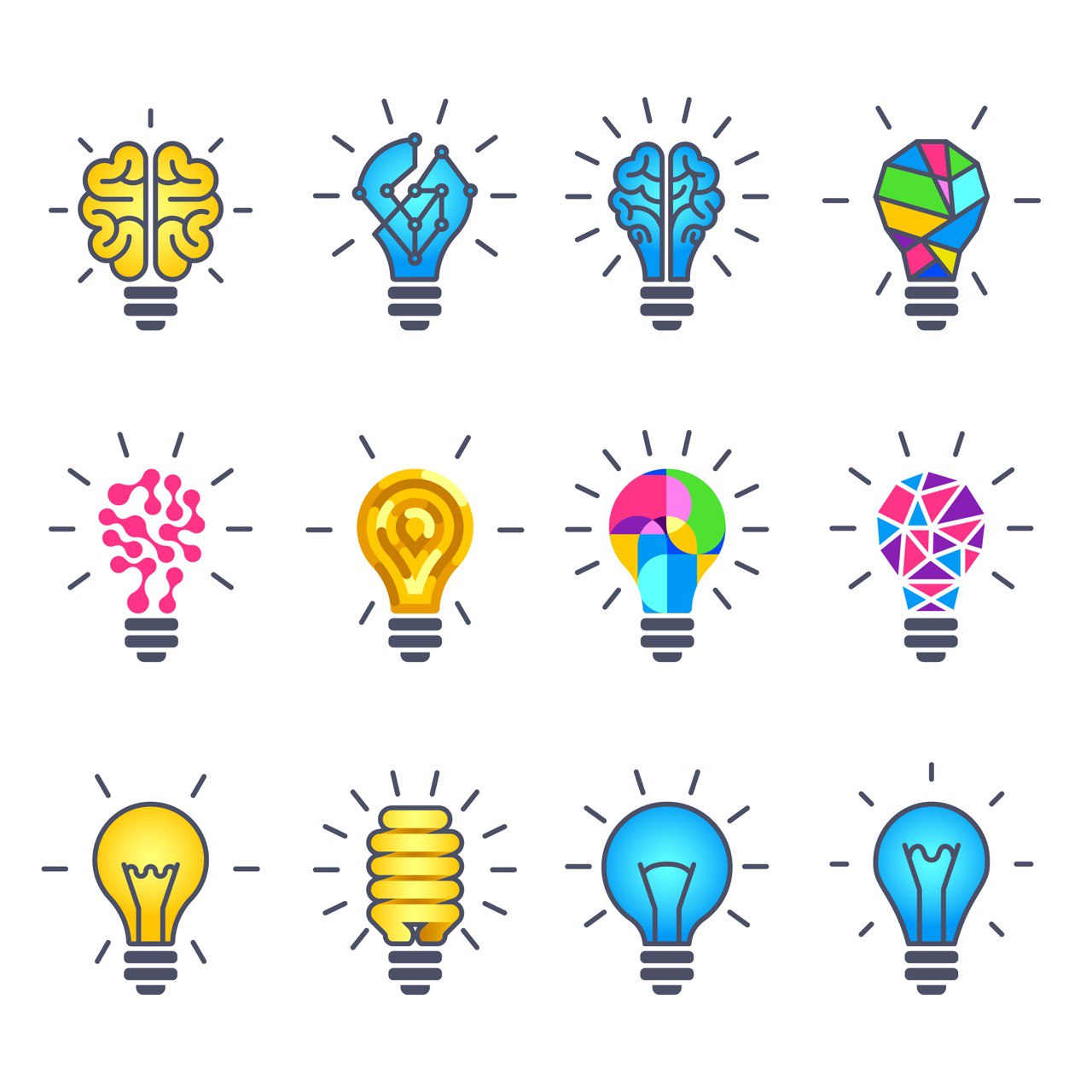 تعلمنا في هذا الدرس
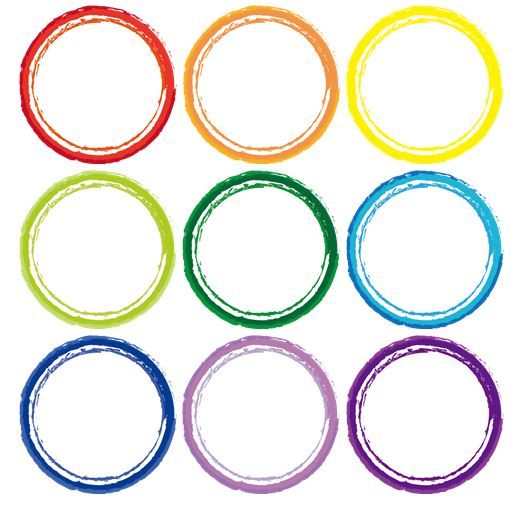 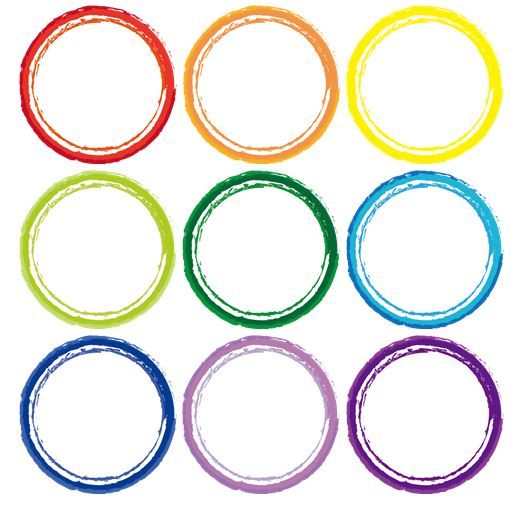 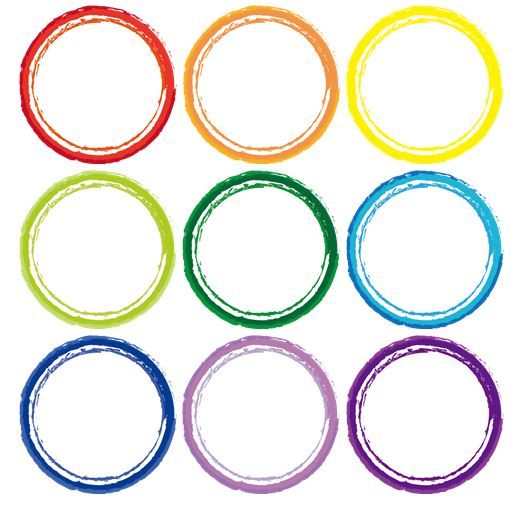 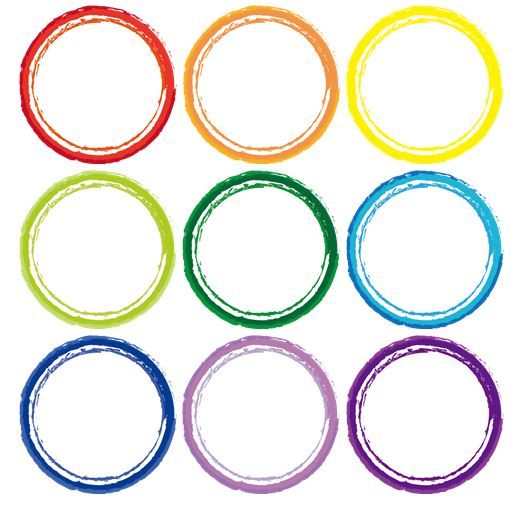 خصائص تطابق القطع المستقيمة
مسلمة جمع أطوال القطع المستقيمة
كتابة براهين تتضمن جمع أطوال القطع المستقيمة
كتابة براهين تتضمن تطابق القطع المستقيمة
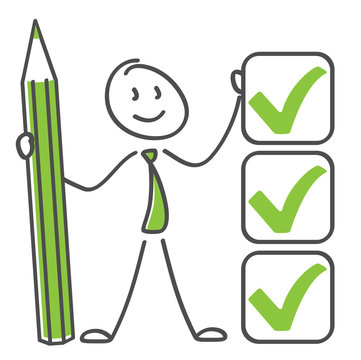 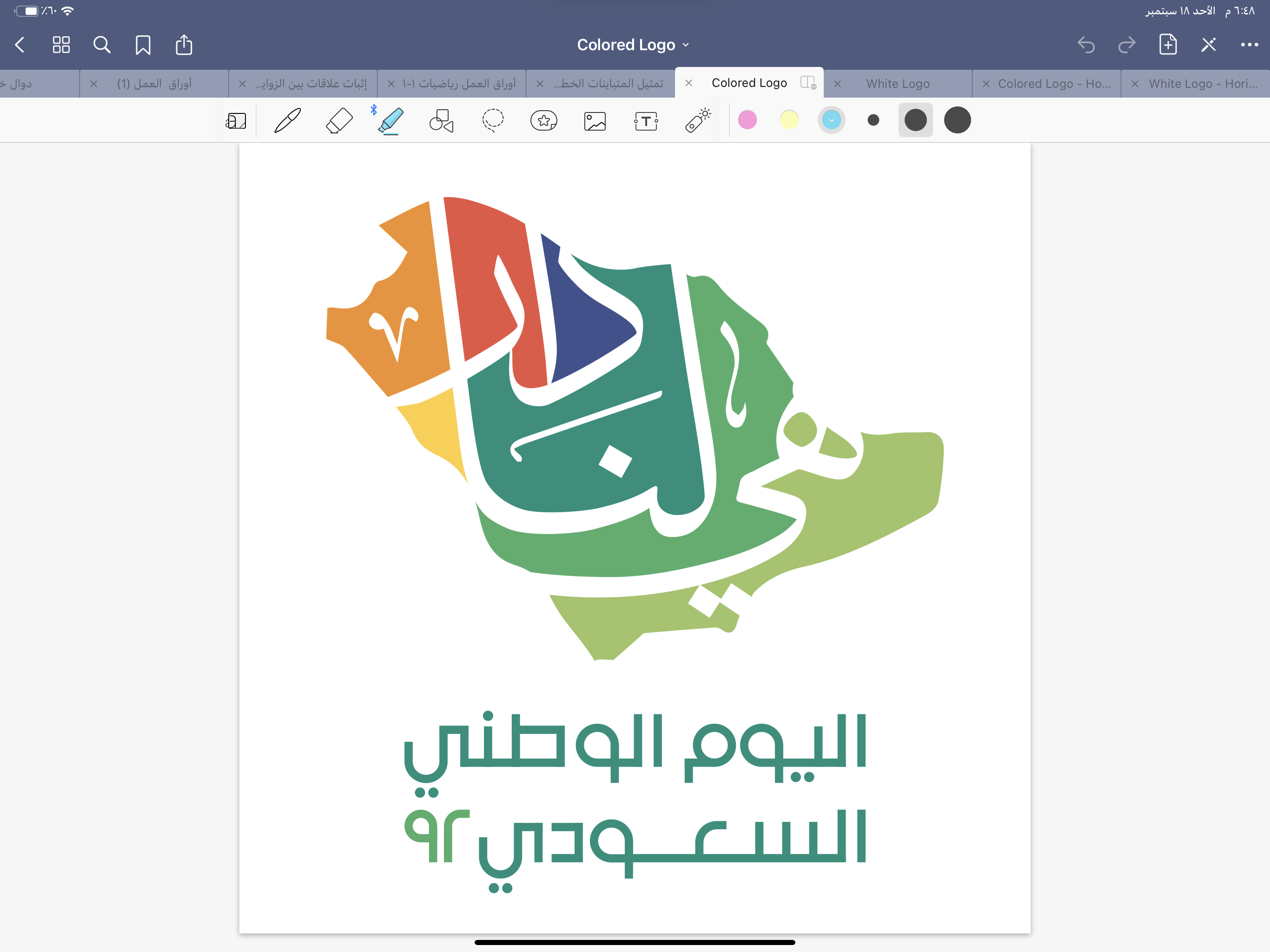 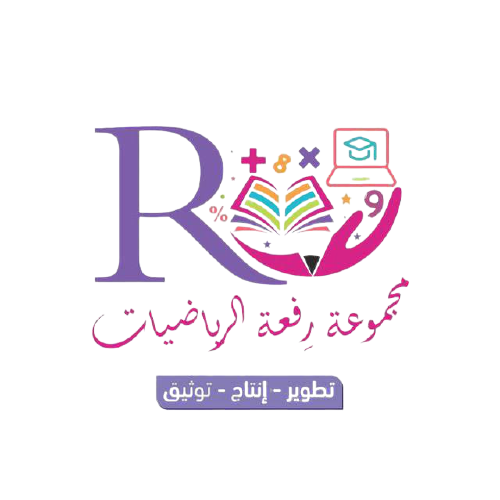 بطاقة الخروج
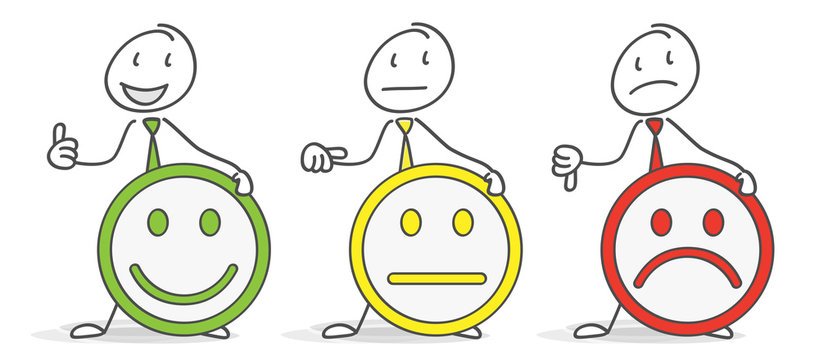 ماهي وجهة نظرك فيما تعلمت ؟
تساؤل لم تتم الإجابة عليه ؟
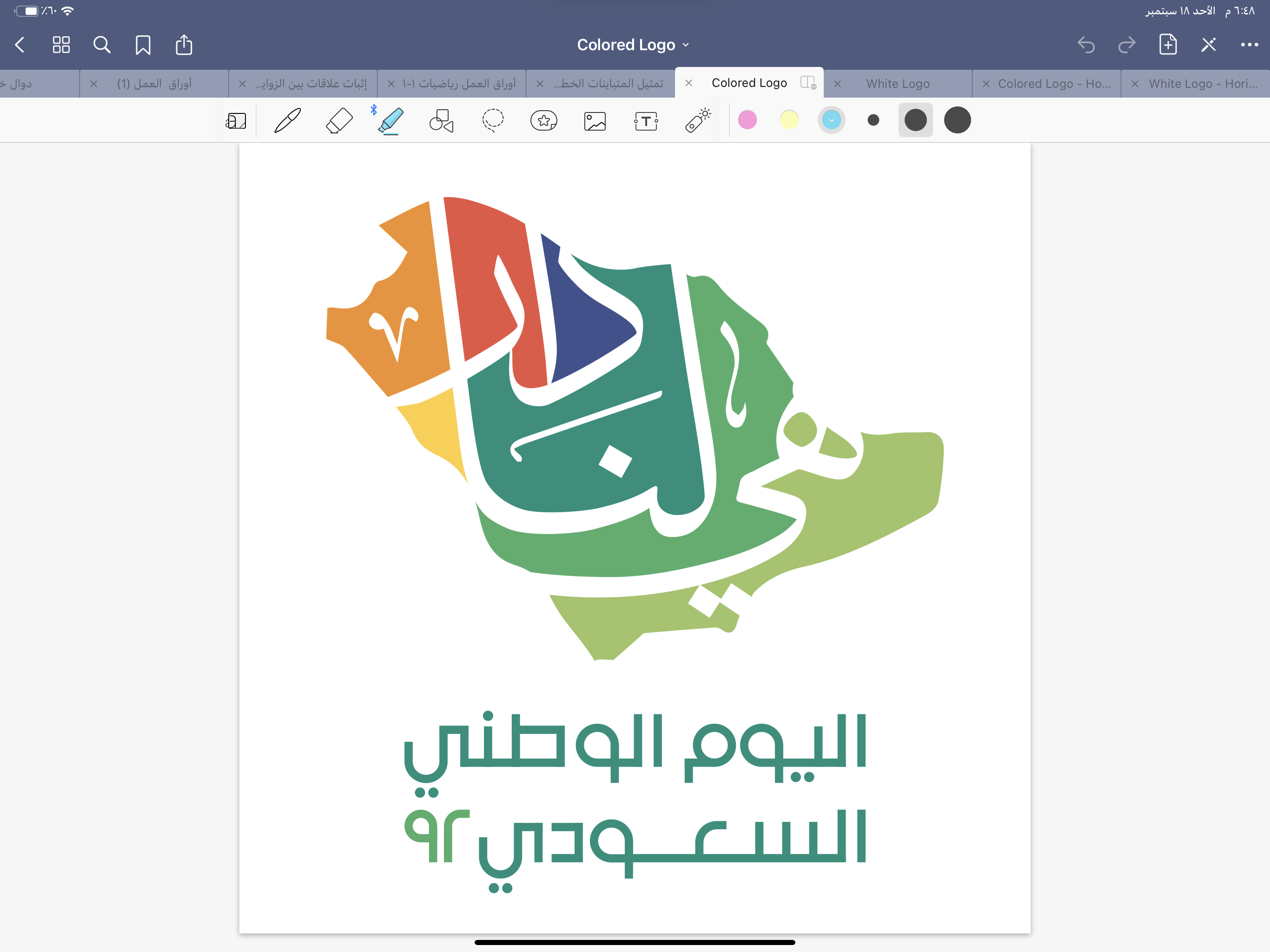 ما الذي تعلمت من هذا الدرس؟
احتاج للتدريب أكثر على ..
@MarymAlamer
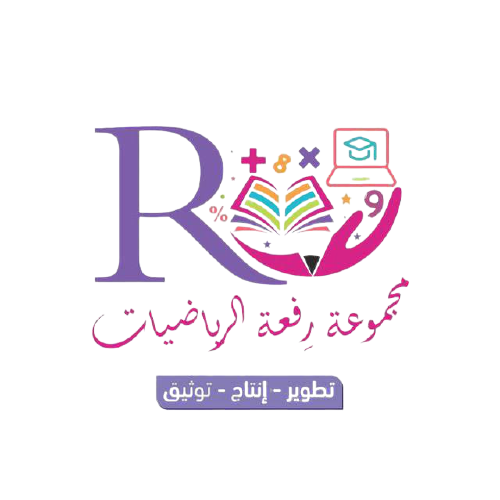